georgios.vavouliotis@bsc.es
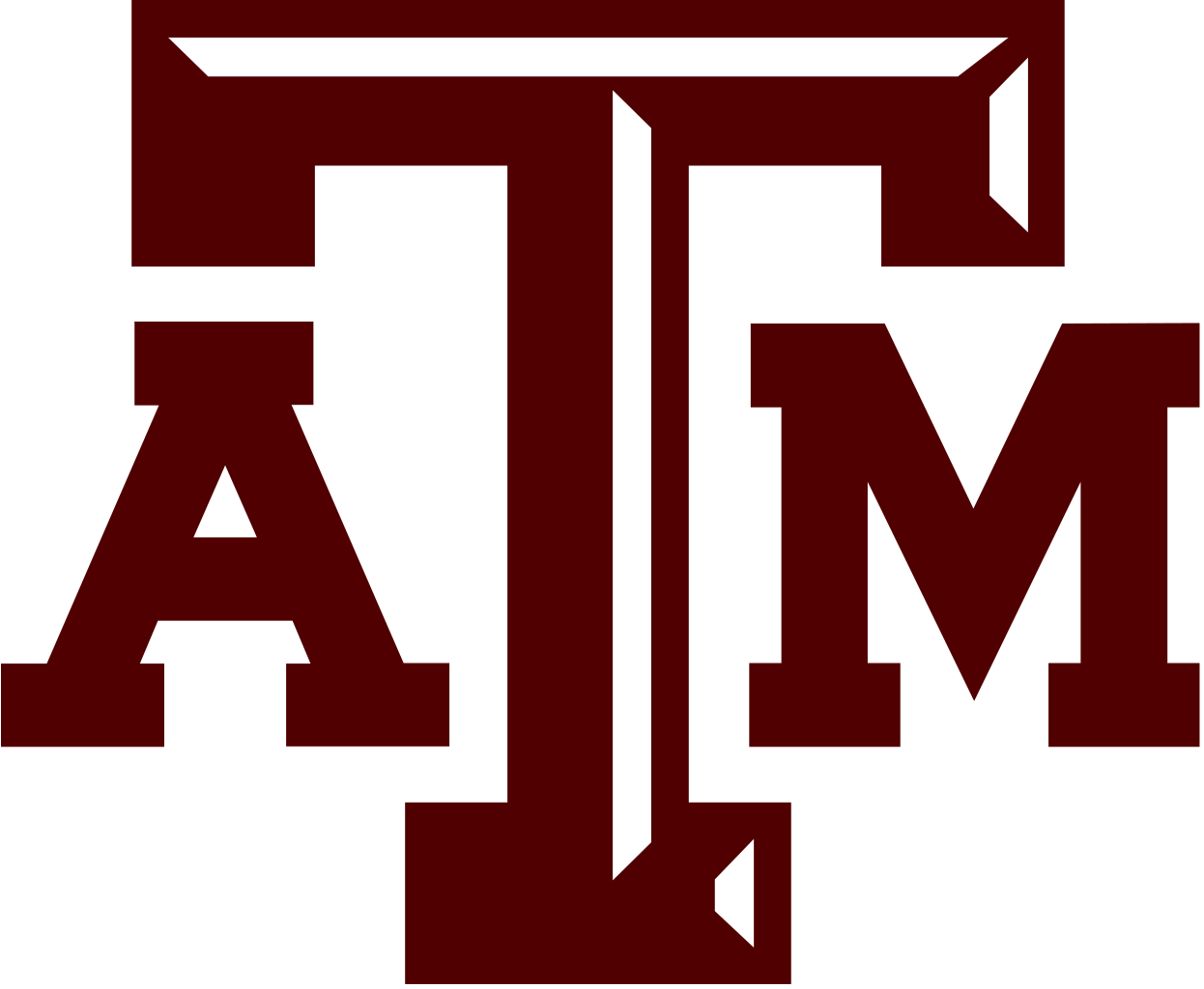 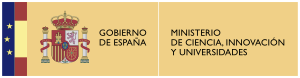 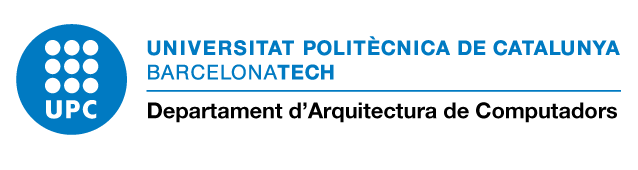 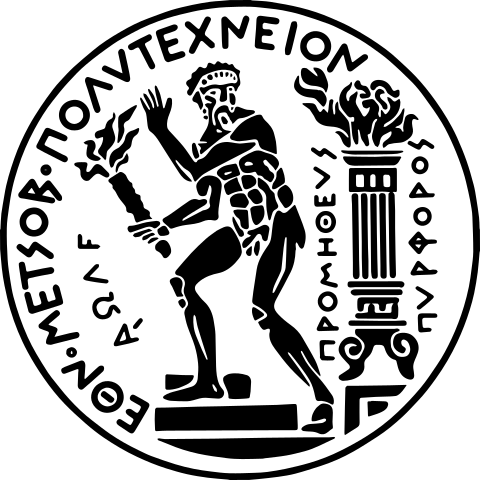 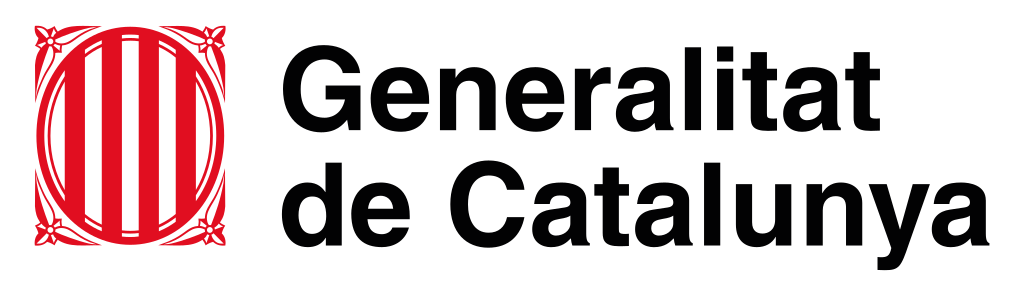 Exploiting Page Table Locality for Agile TLB Prefetching
Georgios Vavouliotis1,2  Lluc Alvarez1,2  Vasileios Karakostas3 Konstantinos Nikas3 Nectarios Koziris3 Daniel A. Jiménez4 Marc Casas1,2

1Barcelona Supercomputing Center  
2Universitat Politecnica de Catalunya
3National Technical University of Athens 
4Texas A&M University
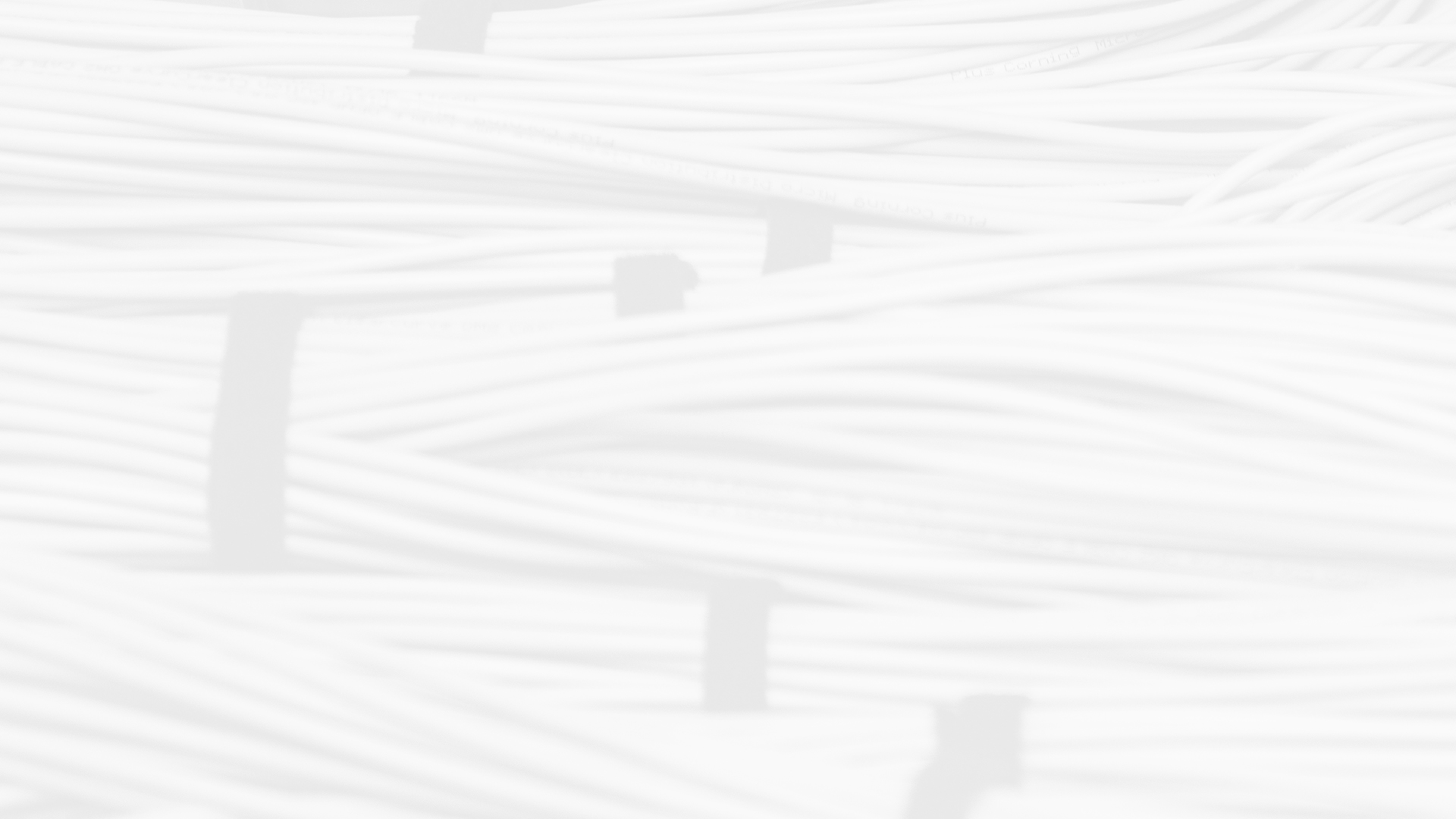 Executive Summary
Problem Statement
Address translation overheads due to data accesses
Our approach —> TLB Prefetching
Operates on the microarchitectural level
Relies on the memory access patterns of the application
Does not disrupt the virtual memory subsystem
Contributions
Sampling-based Free TLB Prefetching (SBFP)
Exploit page table locality to enhance TLB prefetching
Agile TLB Prefetcher (ATP)
Novel composite TLB prefetching scheme
Combining ATP with SBFP improves geomean performance by more than 10% across different benchmark suites and reduces most of the page walk references to the memory hierarchy
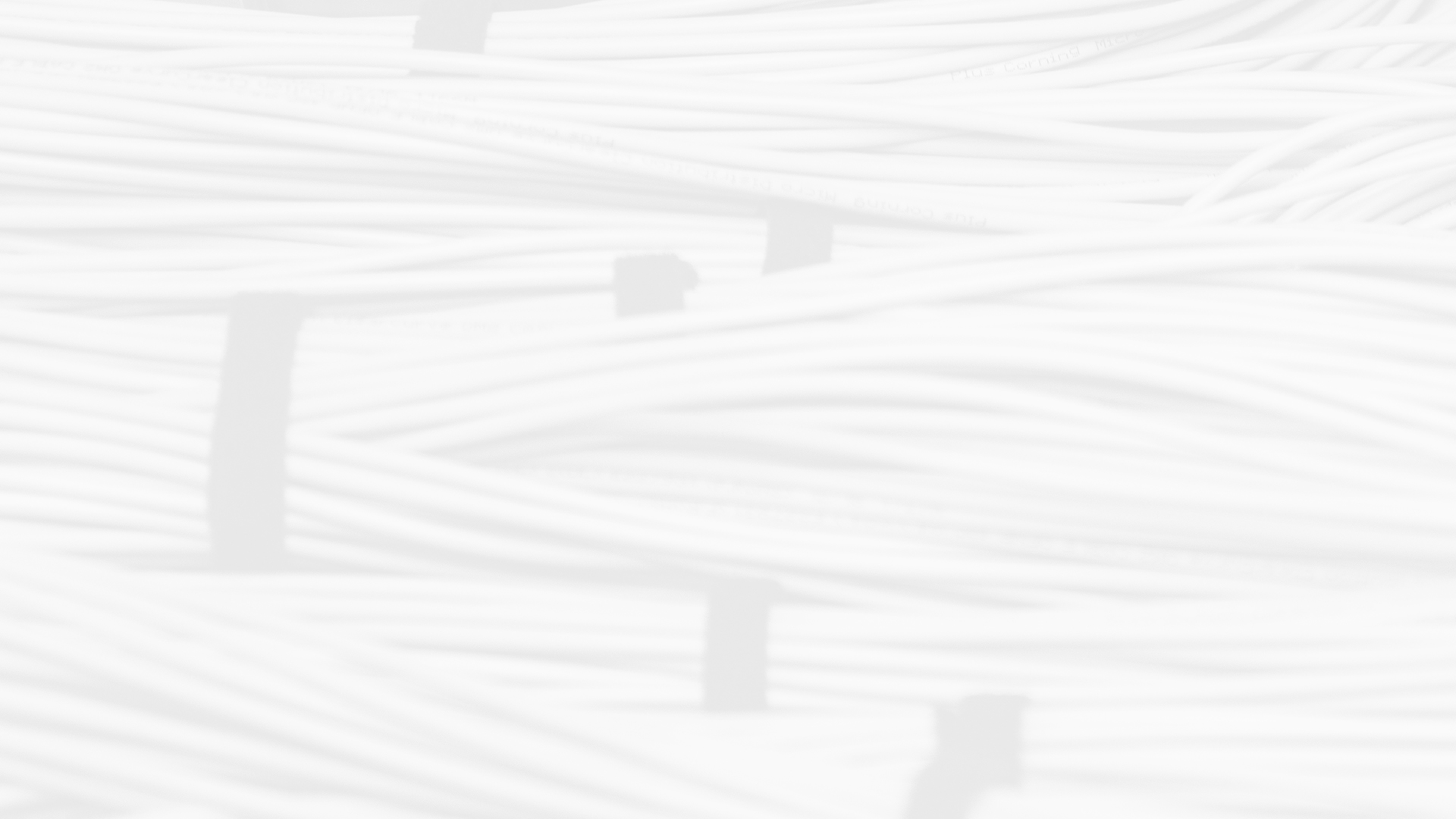 Outline
Background
Sampling-based Free TLB Prefetching (SBFP)
Agile TLB Prefetcher (ATP)
Methodology
Evaluation
Conclusions
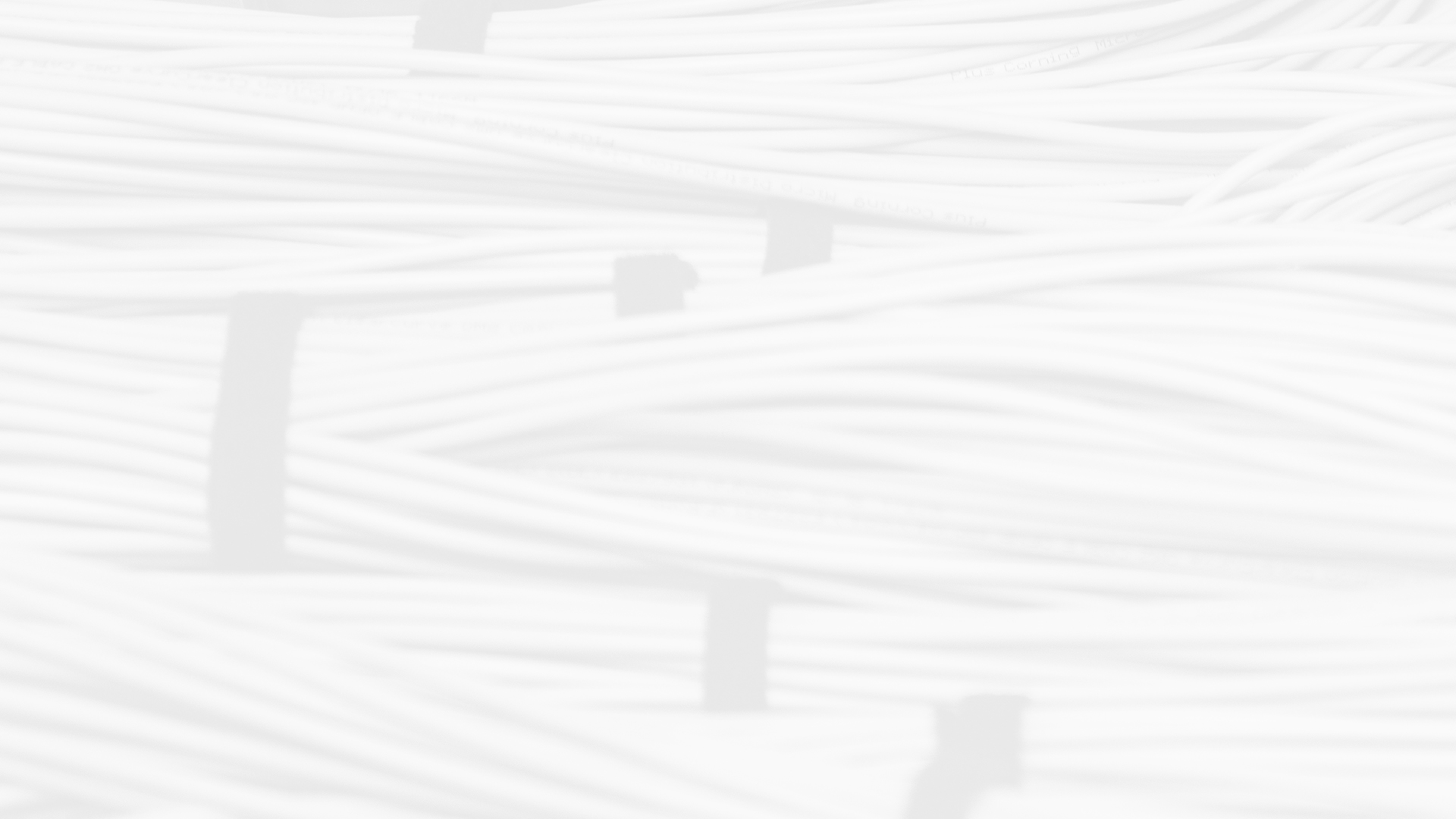 Address Translation
Each memory access requires a virtual to physical translation
Modern systems provide sophisticated software and hardware support to accelerate address translation
Virtual Address
Address Translation
Physical Address
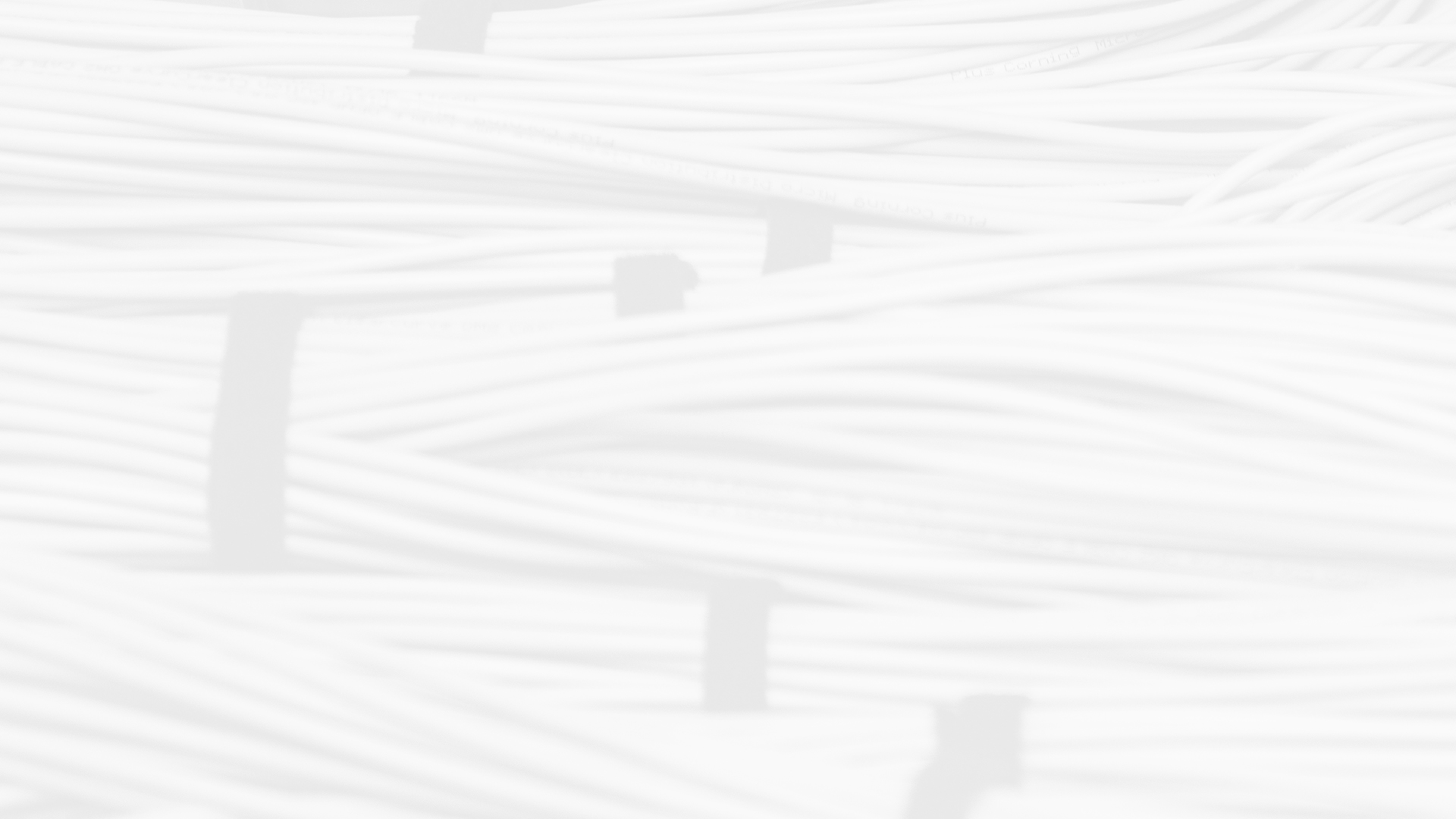 x86 Architectural Support for Address Translation
Main Memory
PA17
PA25
Core
Cache Hierarchy
Page Table
VA1 —> PA17
VA5 —> PA25
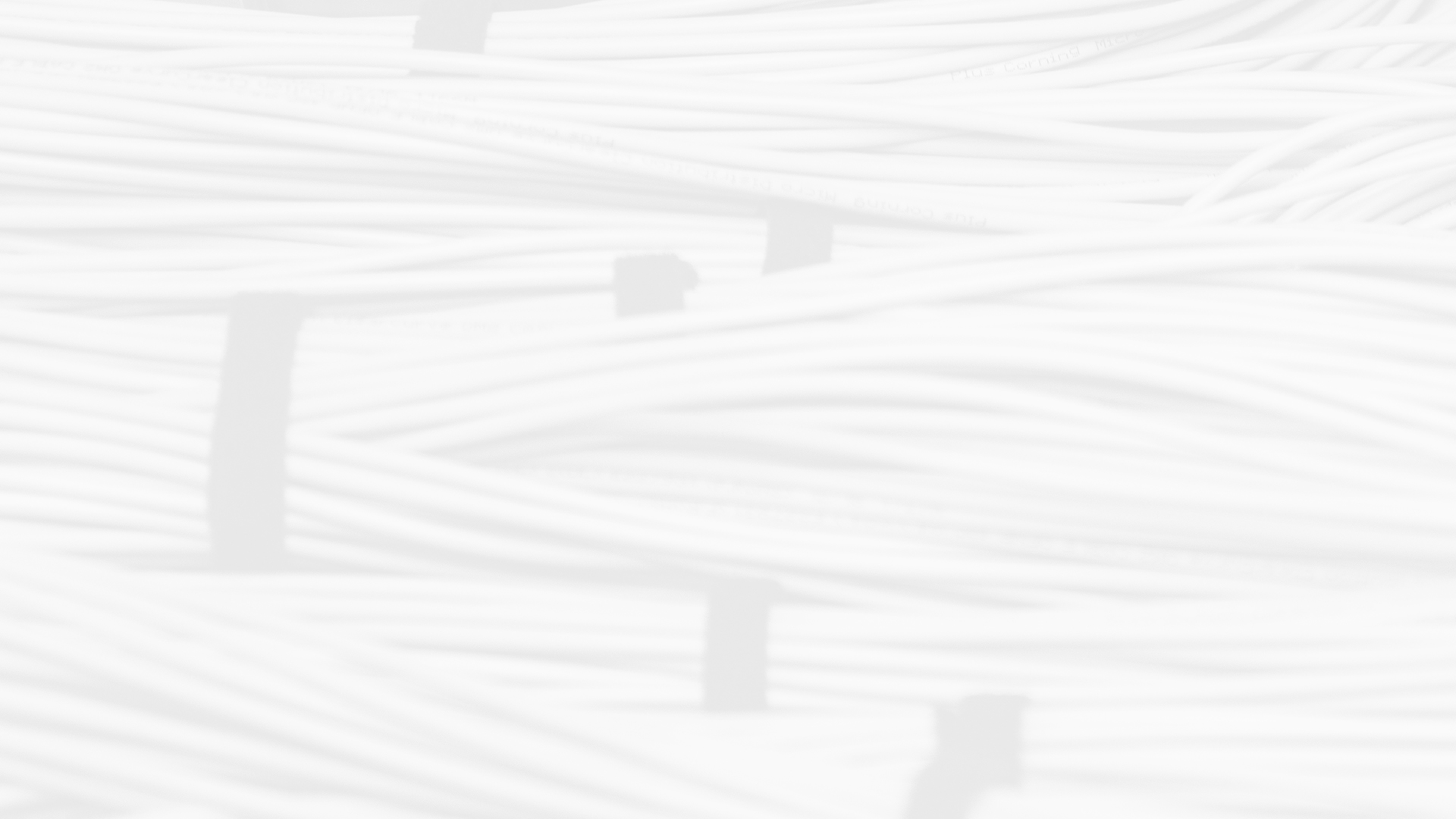 x86 Architectural Support for Address Translation
Main Memory
PA17
PA25
Core
Cache Hierarchy
Page Table
1
1Intel 5-level Paging, https://software.intel.com/content/www/us/en/develop/download/5-level-paging-and-5-level-ept-white-paper.html
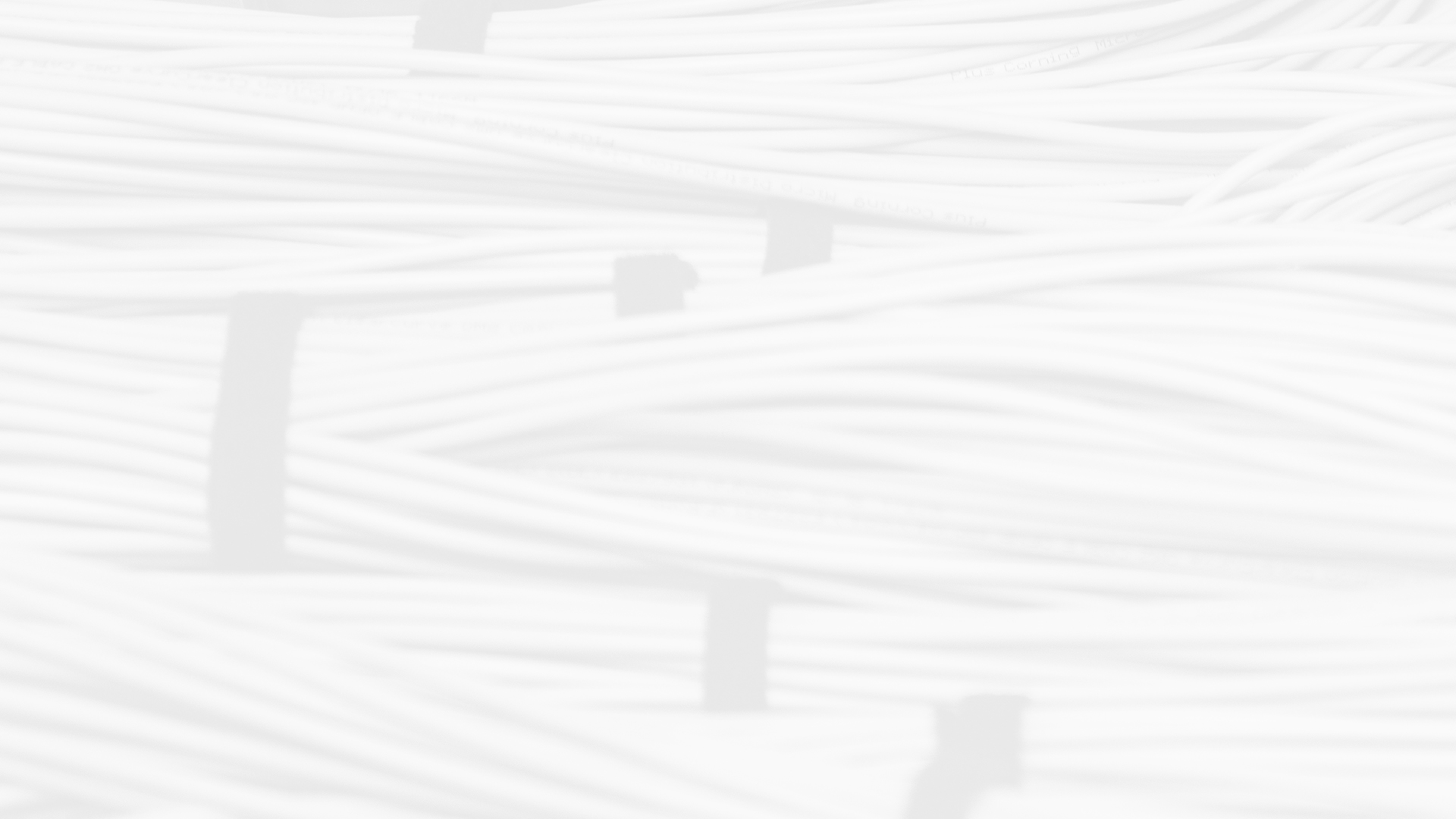 x86 Architectural Support for Address Translation
Main Memory
PA17
PA25
Core
Cache Hierarchy
Page Table
TLB
VA1 —> PA17
VA5 —> PA25
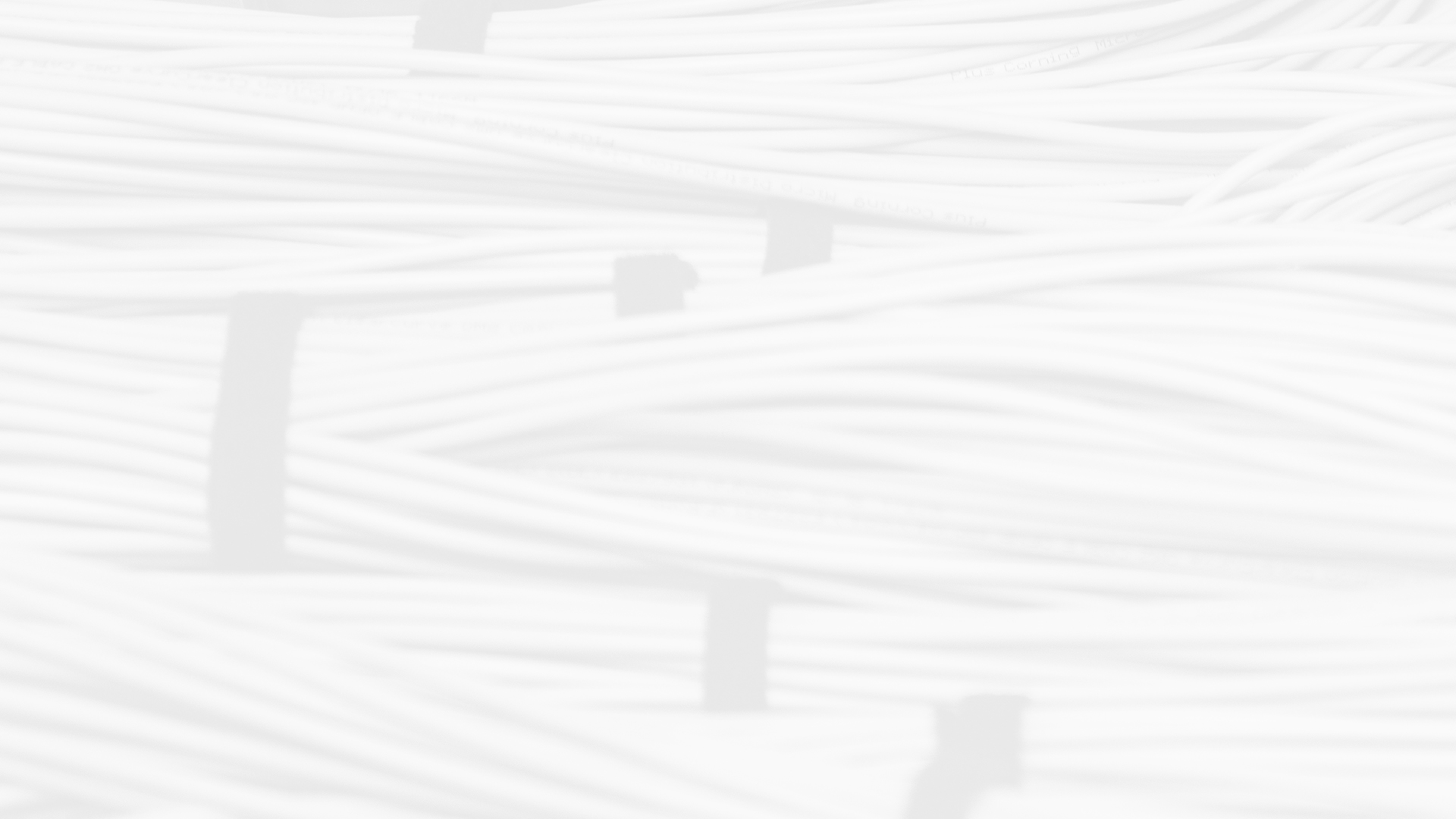 x86 Architectural Support for Address Translation
Main Memory
PA17
PA25
Core
Cache Hierarchy
Page Table
TLB
PSC
VA1 —> PA17
VA5 —> PA25
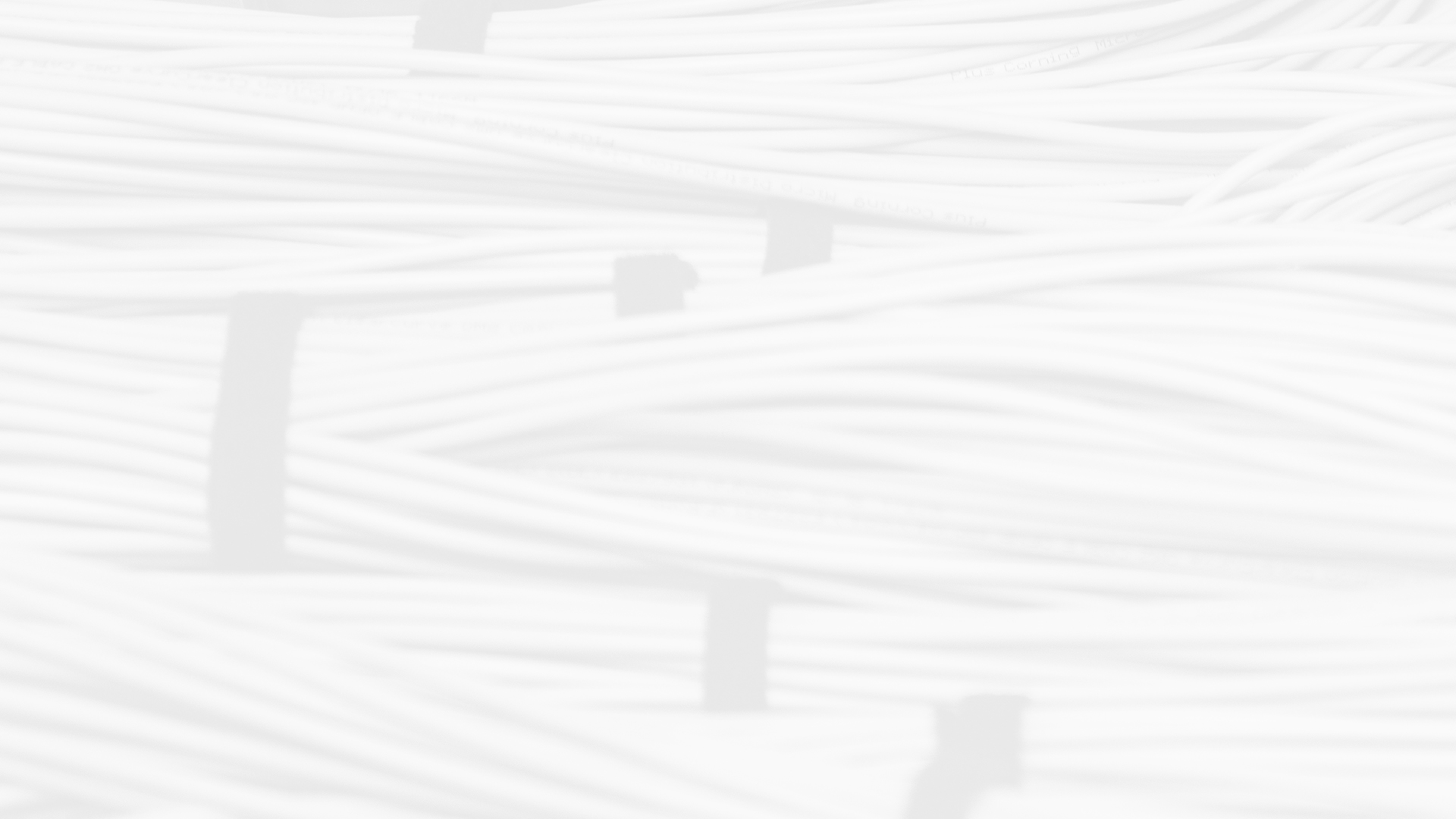 Translation Lookaside Buffer (TLB)
Main Memory
L1 I-TLB
L1 D-TLB
PA17
PA25
Core
Cache Hierarchy
Page Table
L2 TLB
PSC
VA1 —> PA17
VA5 —> PA25
Last level TLB misses account for most of the cycles spent in the TLB miss handler1
1Basu et. al, “Efficient virtual memory for big memory servers”, ISCA’13
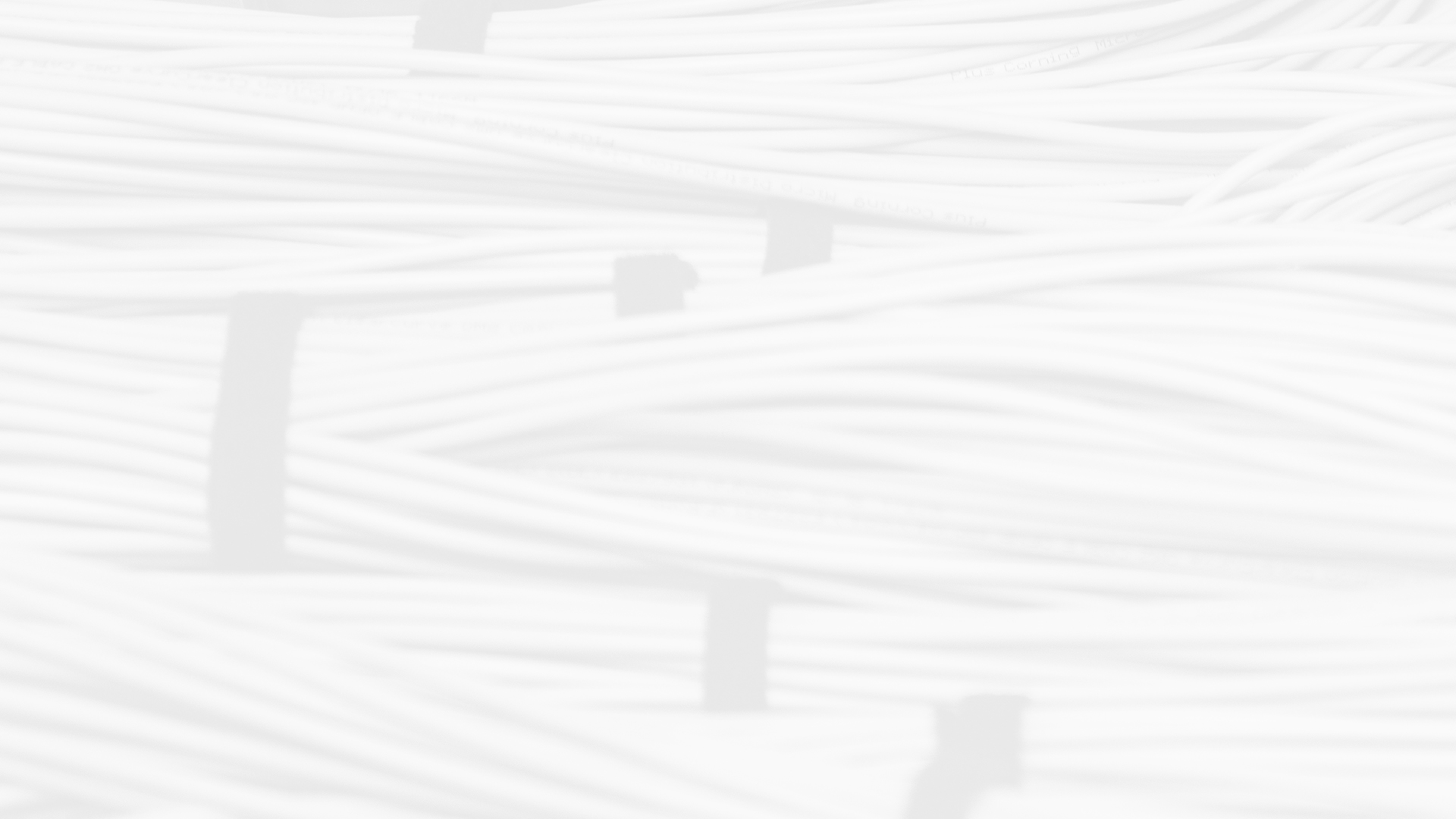 Translation Lookaside Buffer (TLB)
Main Memory
PA17
PA25
Core
Cache Hierarchy
Page Table
load VA1
TLB
PSC
VA1 —> PA17
VA5 —> PA25
TLB hit
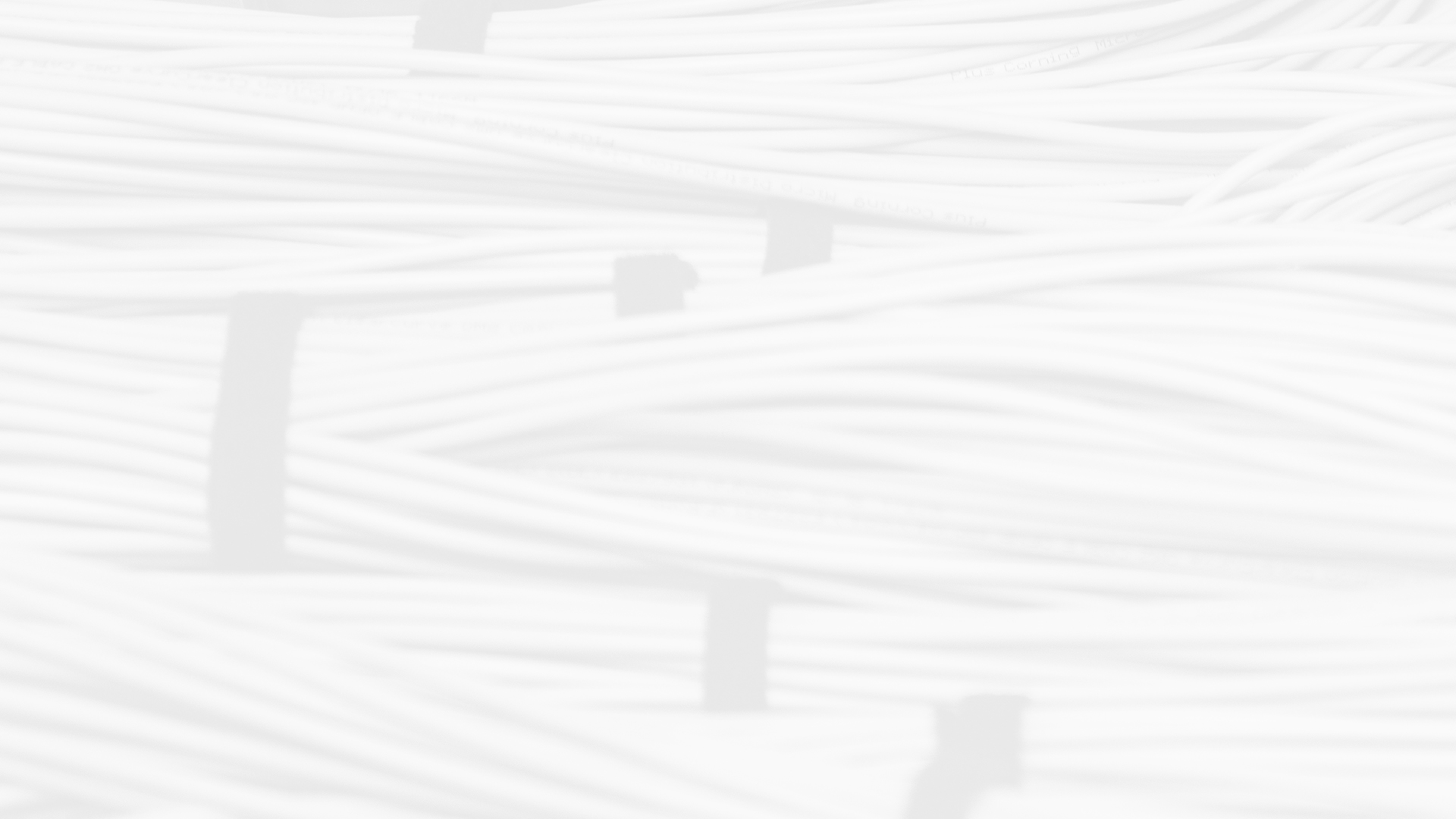 Translation Lookaside Buffer (TLB)
Main Memory
PA17
PA25
Core
Cache Hierarchy
Page Table
load VA1
TLB
PSC
VA1 —> PA17
TLB miss
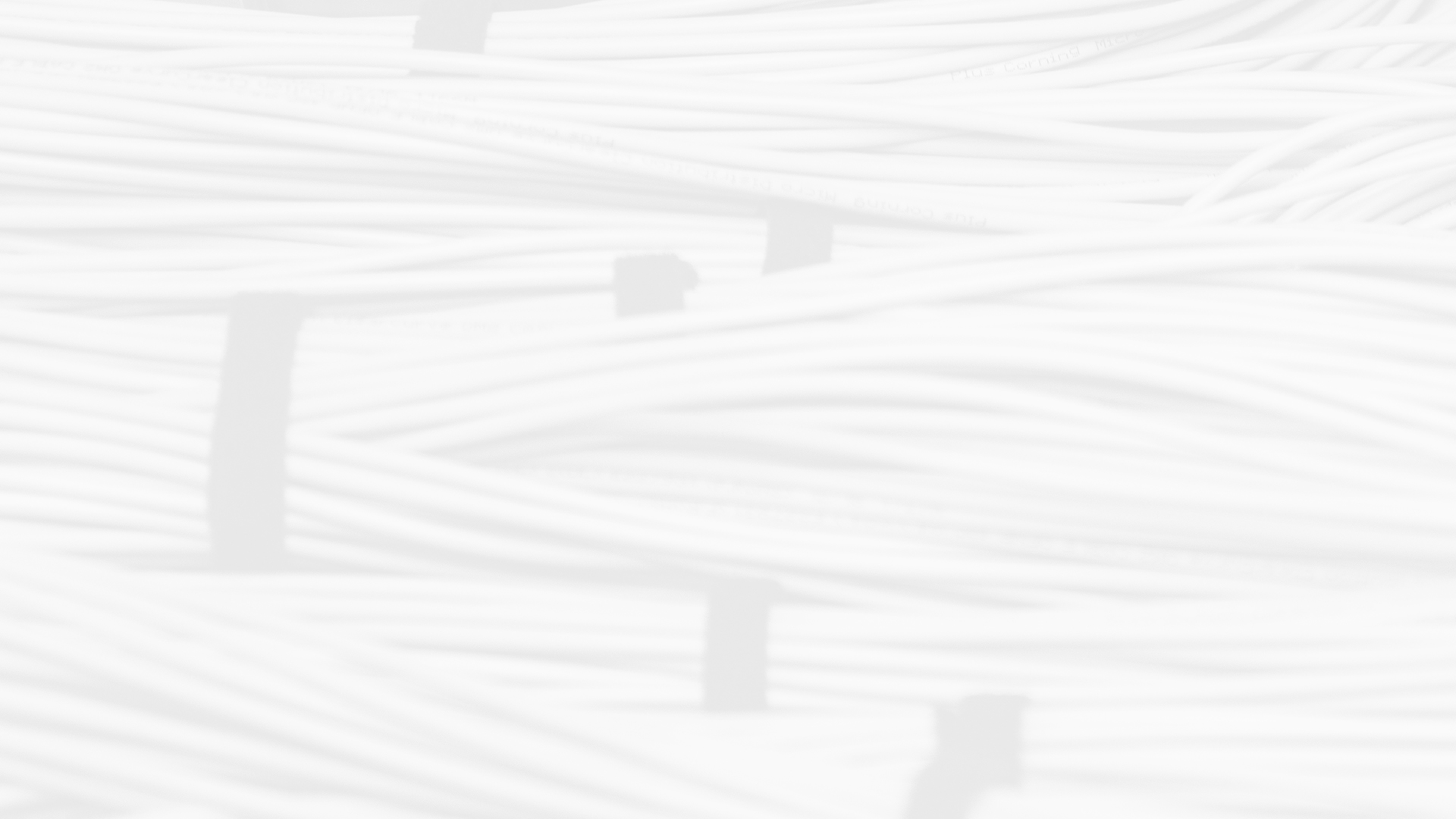 Translation Lookaside Buffer (TLB)
Address translation poses severe performance penalties, especially for big data applications1,2
**
Our analysis indicates that a Perfect TLB3 improves geometric mean performance by up to 70% across different contemporary benchmark suites
L2-TLB Miss Penalty (Cycles)
Address translation overhead is an emerging problem
**Gras et. al, “Translation Leak-aside Buffer: Defeating Cache Side-channel Protections with TLB Attacks”, SEC’18
3Perfect TLB = ideal TLB where all accesses are hits
2Beamer et. al, “The GAP benchmark suite”, CoRR’15
1XSBench, https://github.com/ANL-CESAR/XSBench
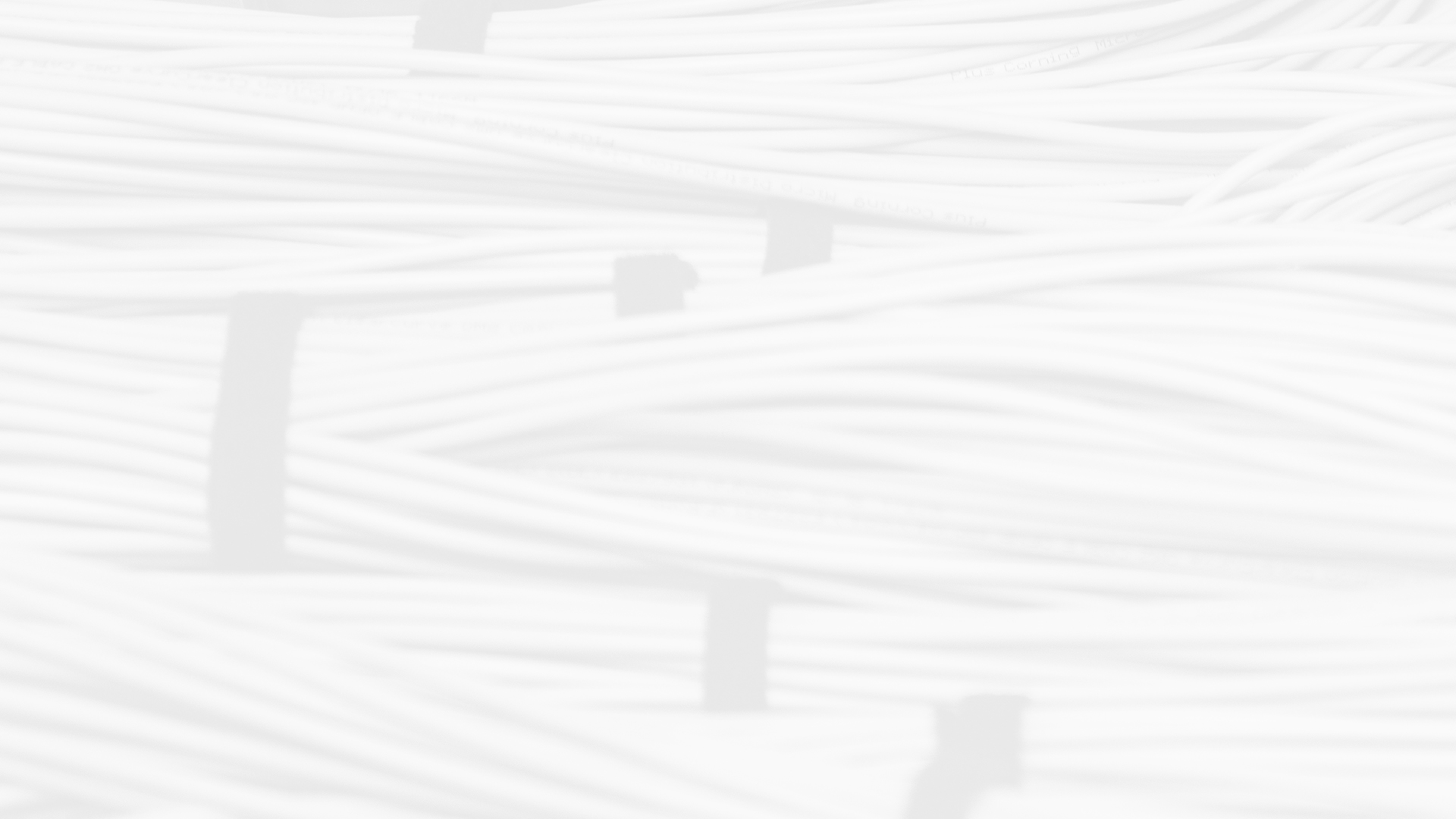 TLB Prefetching
Main Memory
Core
Page Table
Cache Hierarchy
TLB
load VA1
VA1 —> PA17
TLB Hit!
Prefetch
Queue
TLB prefetchers use a Prefetch Queue (PQ) to store the prefetches1
TLB Prefetcher
Queue
1G. B. Kandiraju and A. Sivasubramaniam, "Going the Distance for TLB Prefetching: An Application-driven Study", ISCA'02
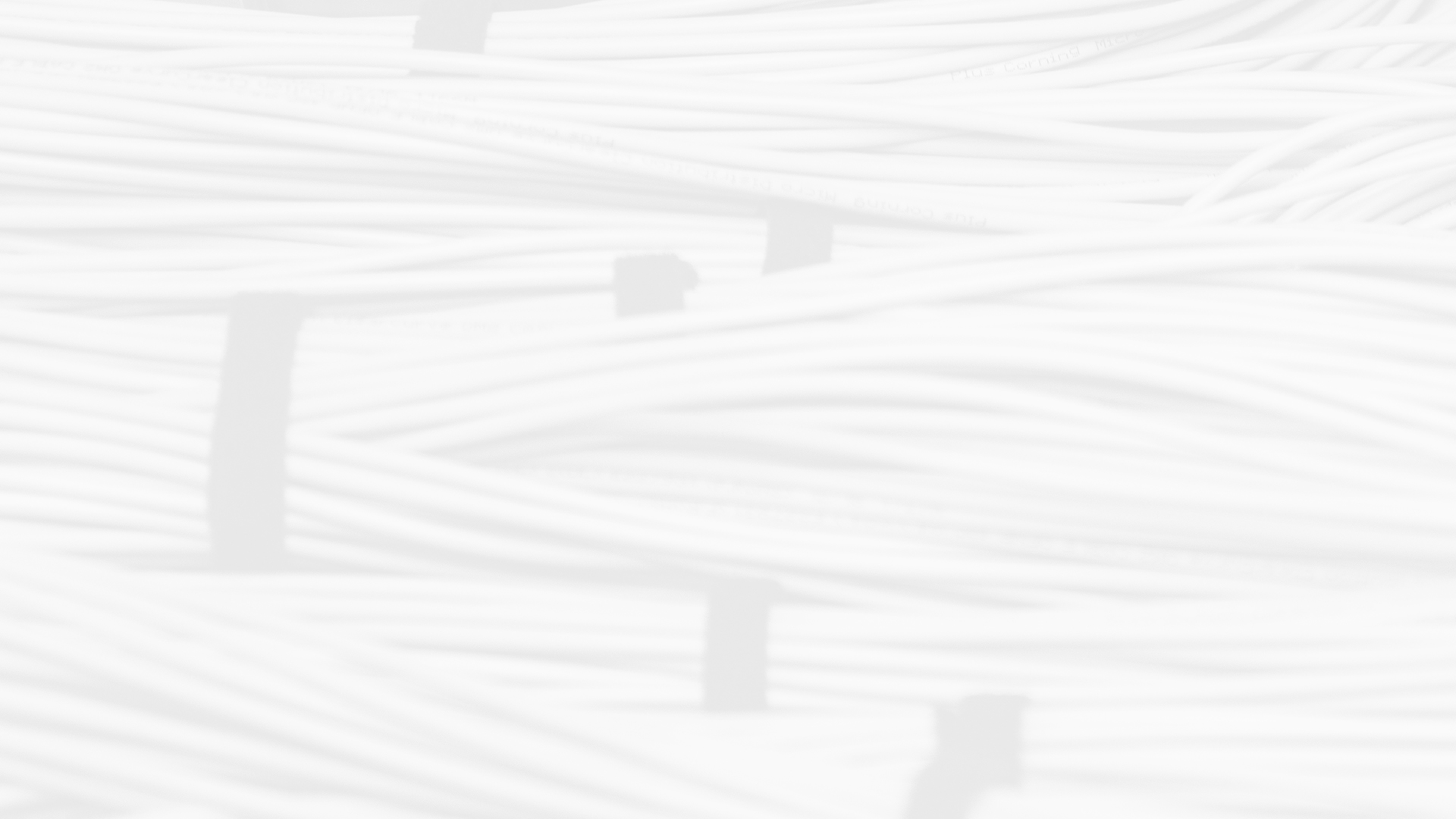 TLB Prefetching
Main Memory
Demand Page Walk
Prefetch Page Walk
Core
Page Table
Cache Hierarchy
TLB
load VA1
TLB Miss!
Prefetch
Queue
Hit!
Miss!
TLB Prefetcher
Queue
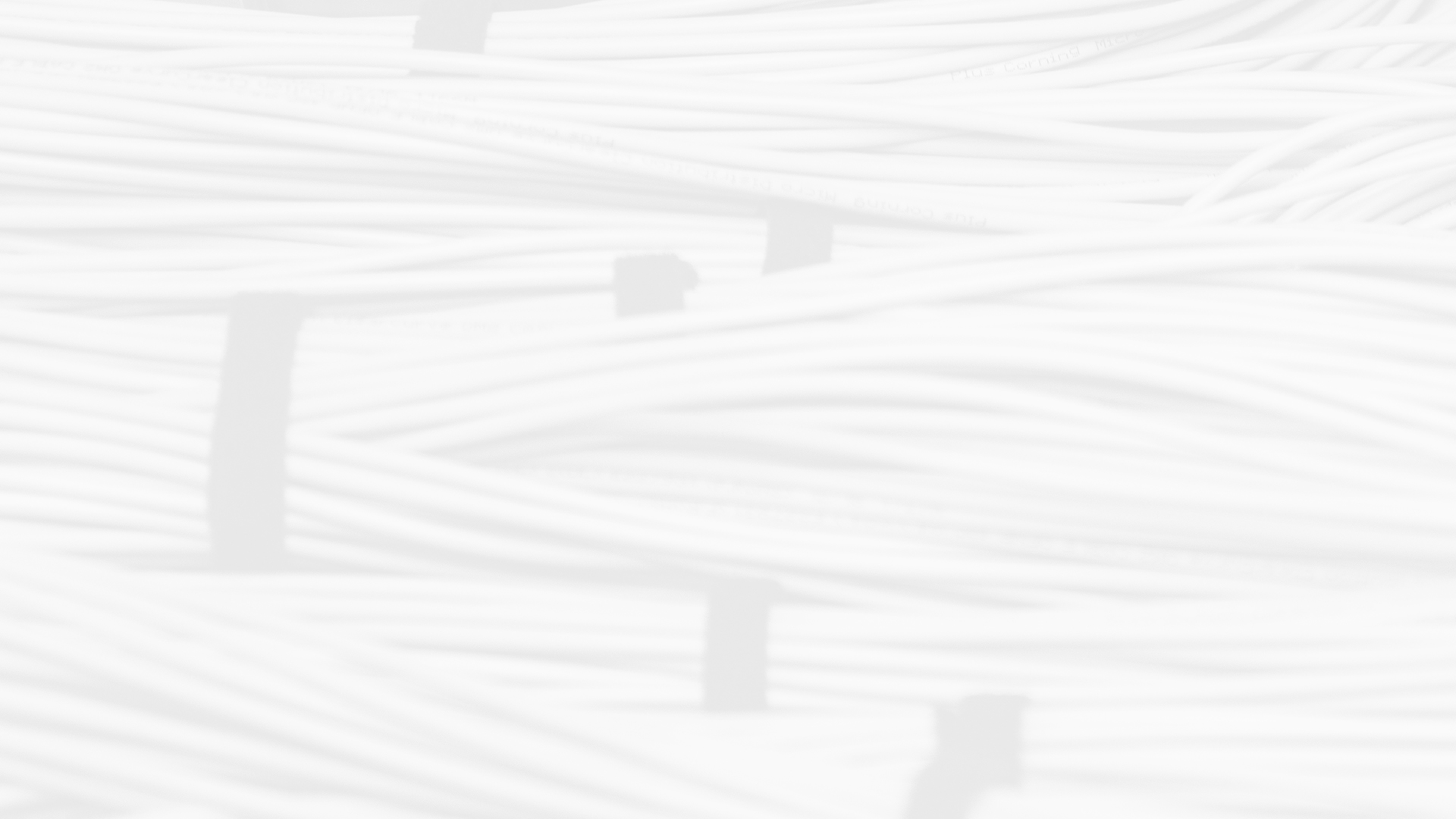 x86 Page Table Walking
Main Memory
virtual address space
…
…
Core
Page Table
Cache Hierarchy
TLB
CR3
load VA1
TLB miss!
Memory Hierarchy
DRAM
L1
L2
LLC
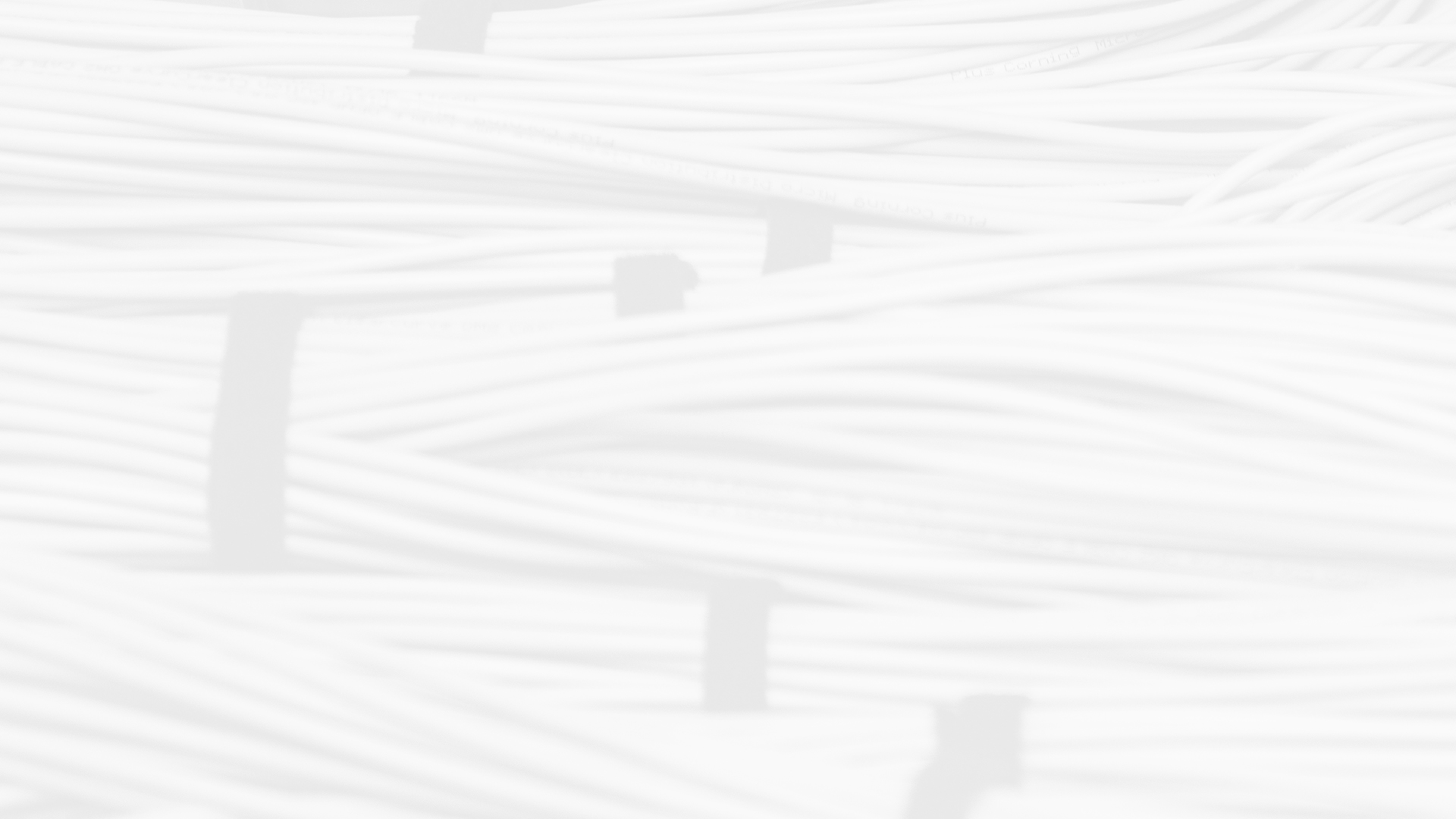 Motivation for Exploiting Page Table Locality
8 bytes
CR3
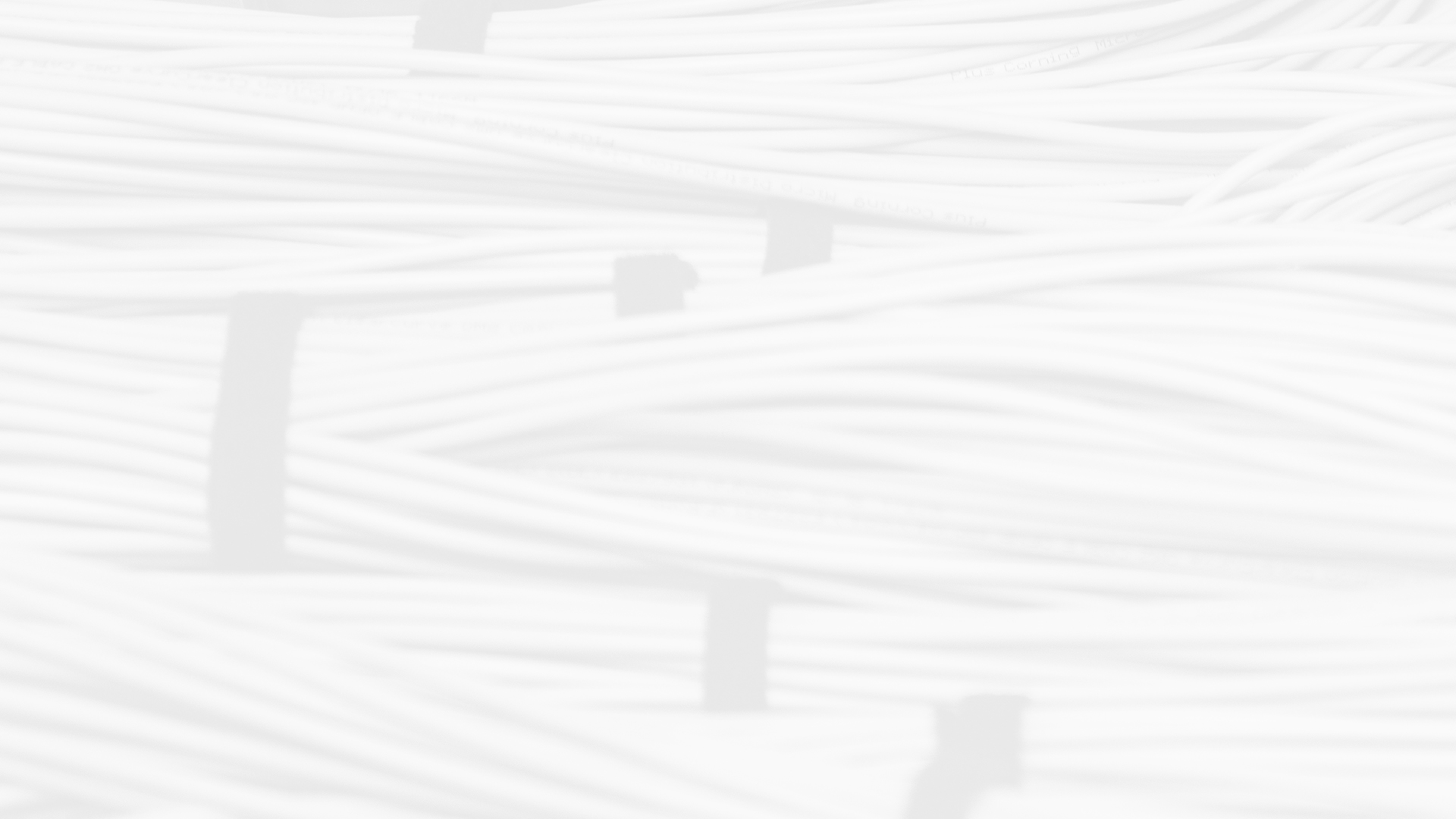 Motivation for Exploiting Page Table Locality
64 bytes
CR3
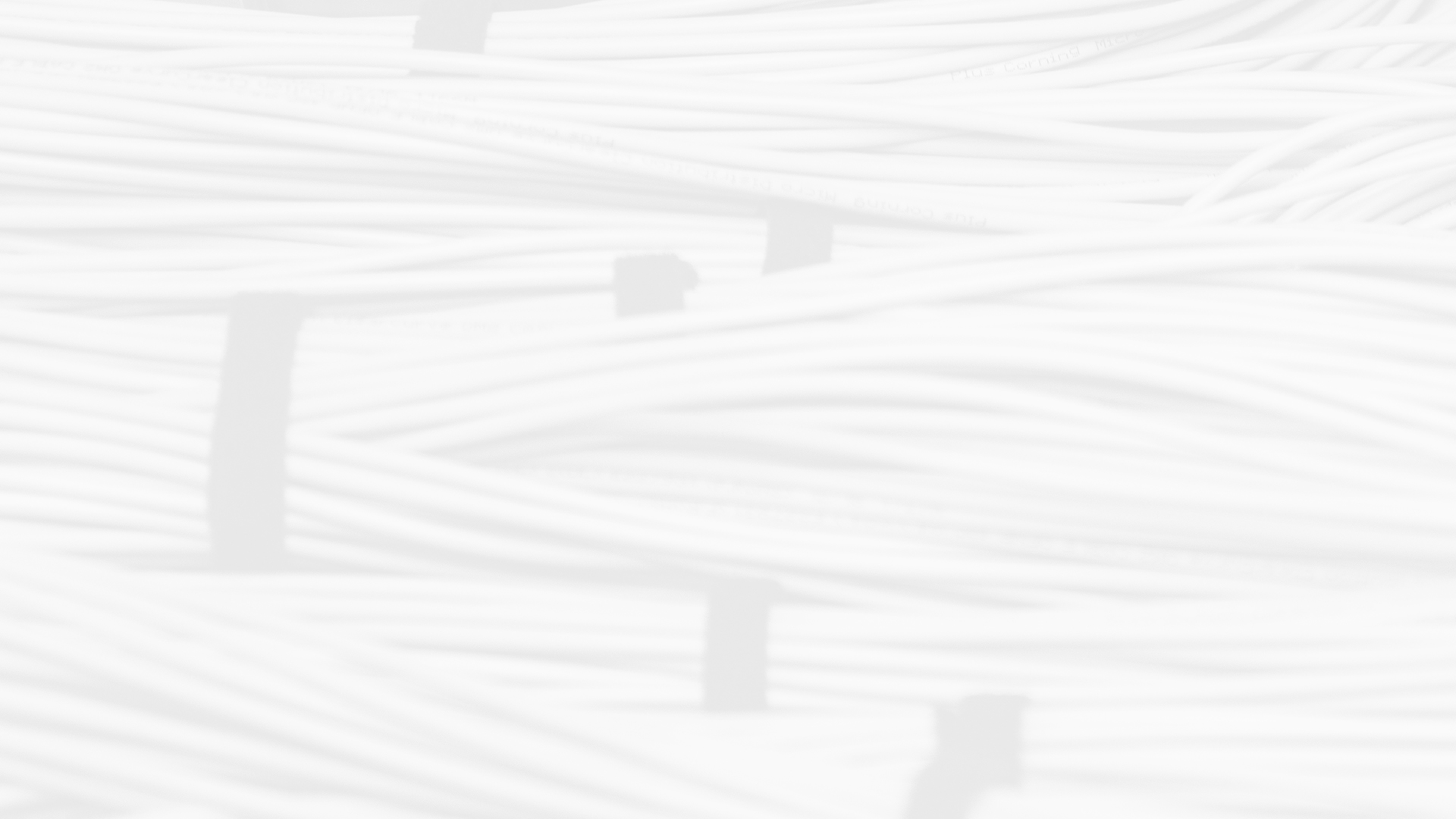 Motivation for Exploiting Page Table Locality
Cache Hierarchy
TLB Prefetch
Queue
CR3
At the end of each page walk there are 7 PTEs that are prefetched for free
Prefetching all the free PTEs per page walk results in sub-optimal performance gains
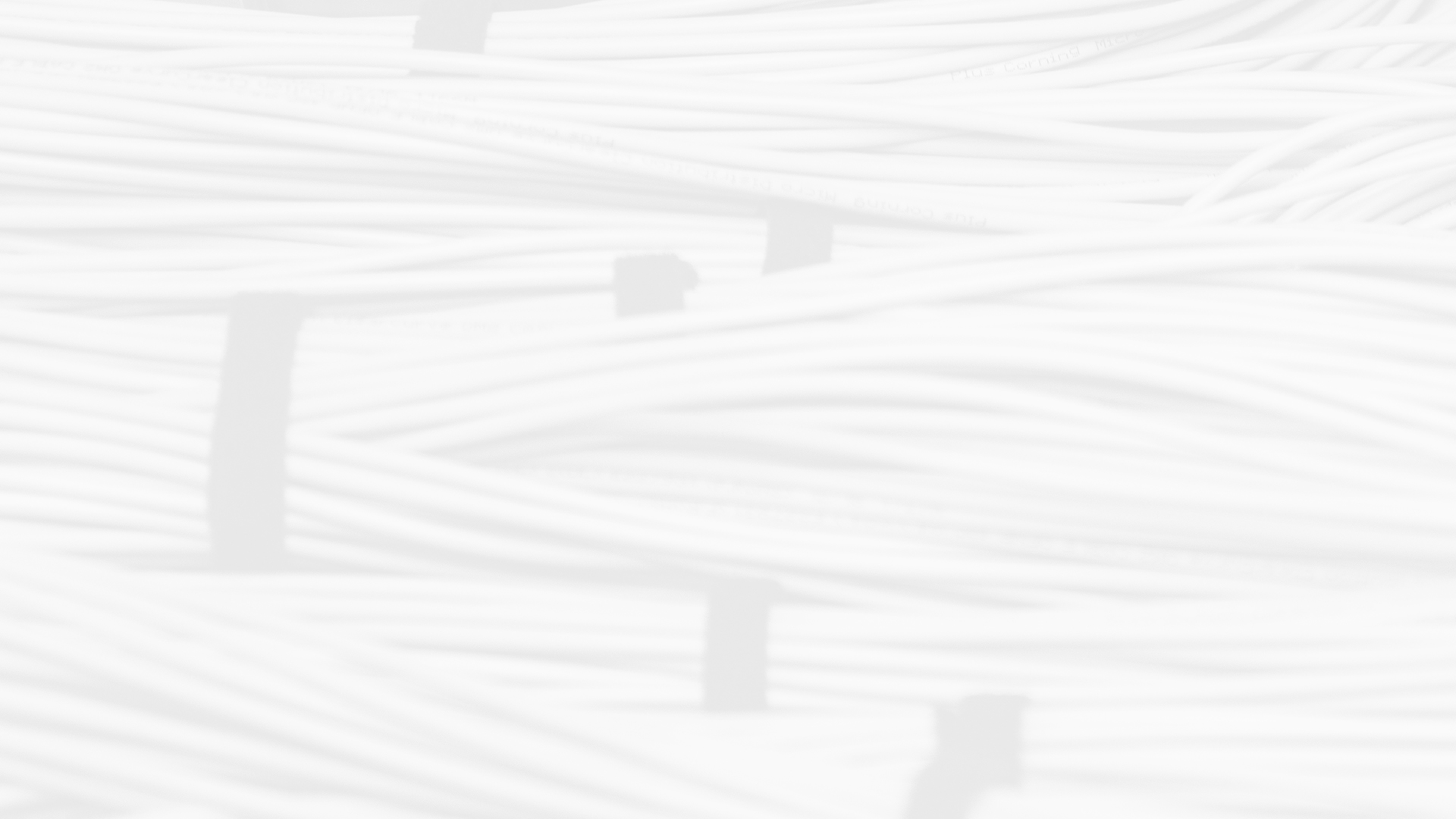 Sampling-based Free TLB Prefetching (SBFP)
Prefetch only the useful free PTEs per page walk
Adapt to phase-based behaviors 
Can be combined with any TLB prefetcher 
Exploit page table locality for both demand and prefetch page walks
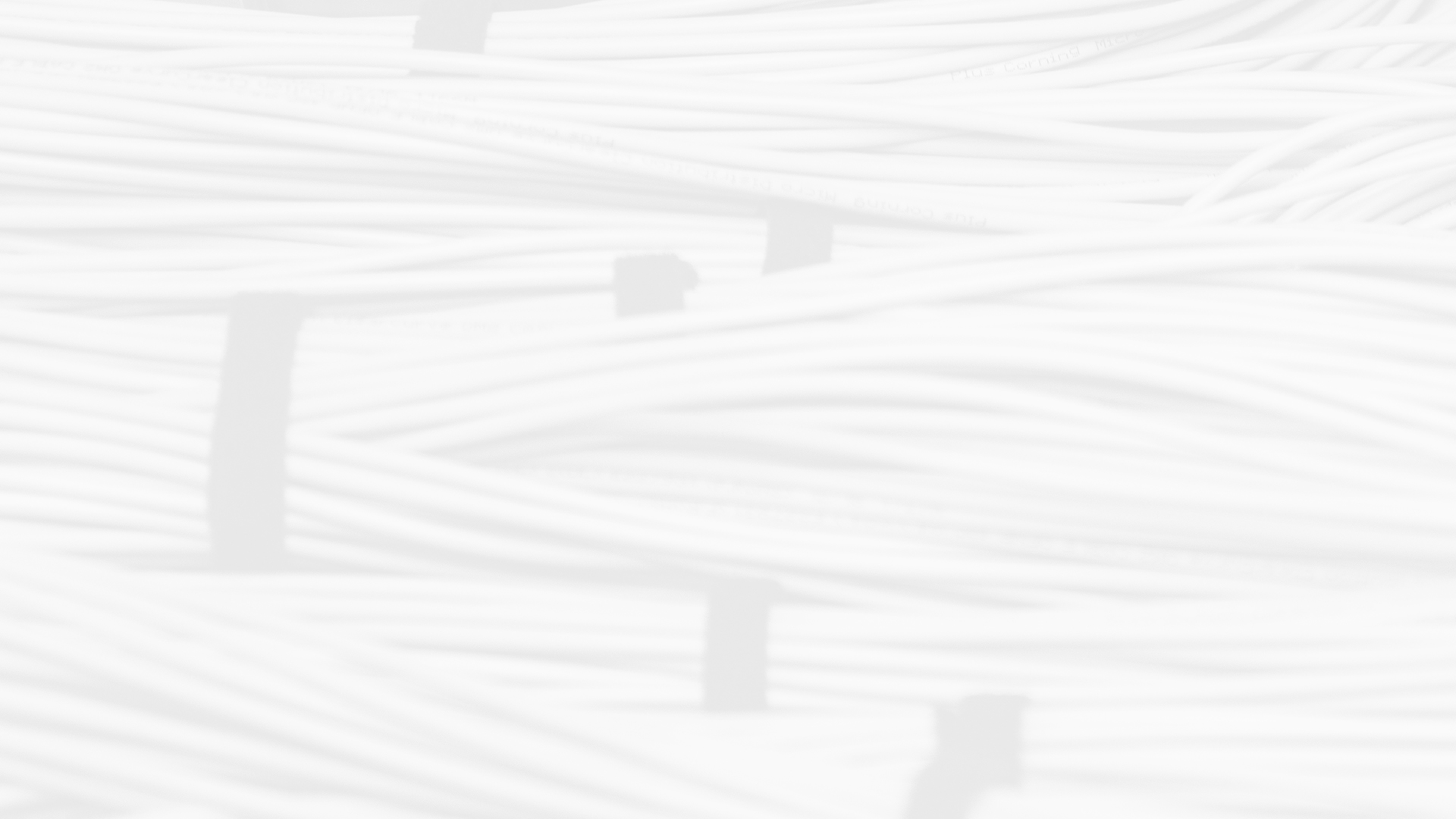 Terminology
After a page table walk, 8 PTEs are stored into a cache line
Free Distance = signed distance between the PTE that holds the demand translation and another free PTE
14 possible free distances, from -7 to +7 (excluding zero)
Assume a TLB miss for virtual page 0xA3
cache_position(0xA3) = 3
e.g., Free Distance(0xA0) = -3
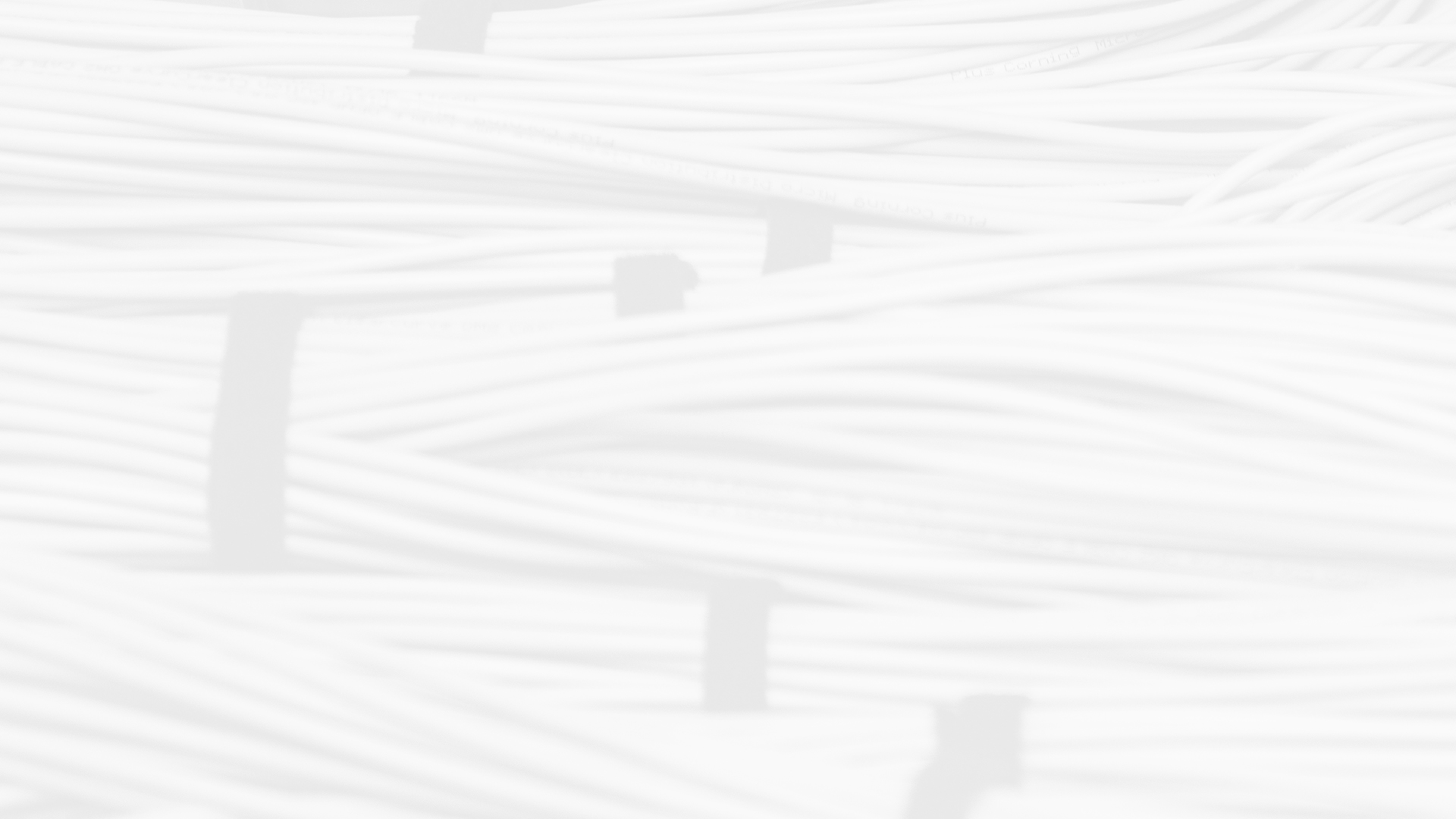 Sampling-based Free TLB Prefetching — Overview
saturating counters
Free Distance Table (FDT)
Prefetch Queue
Sampler
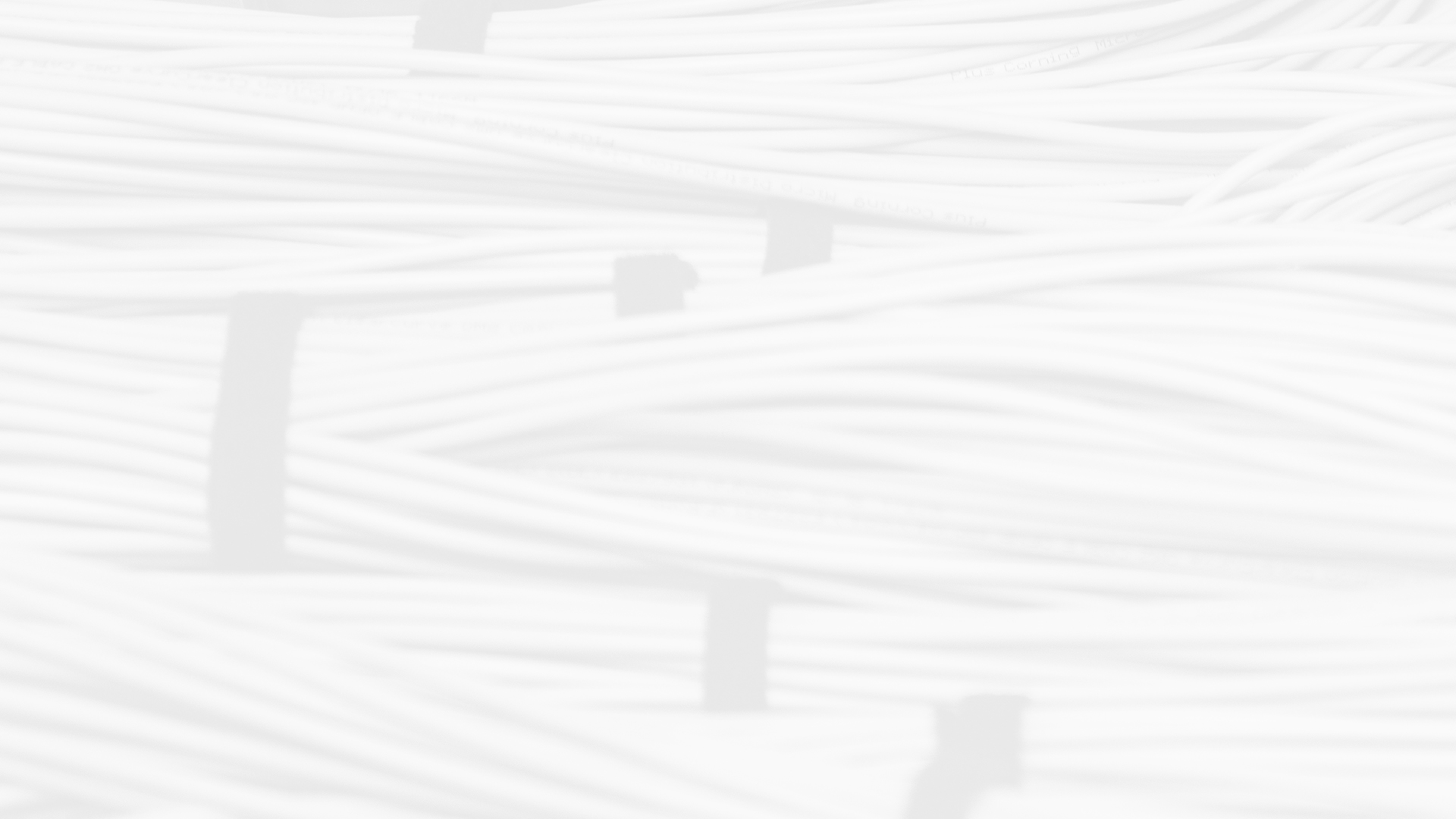 Sampling-based Free TLB Prefetching — Operation
cache_position(0xA3) = 3
FDT
Prefetch Queue
Sampler
Threshold
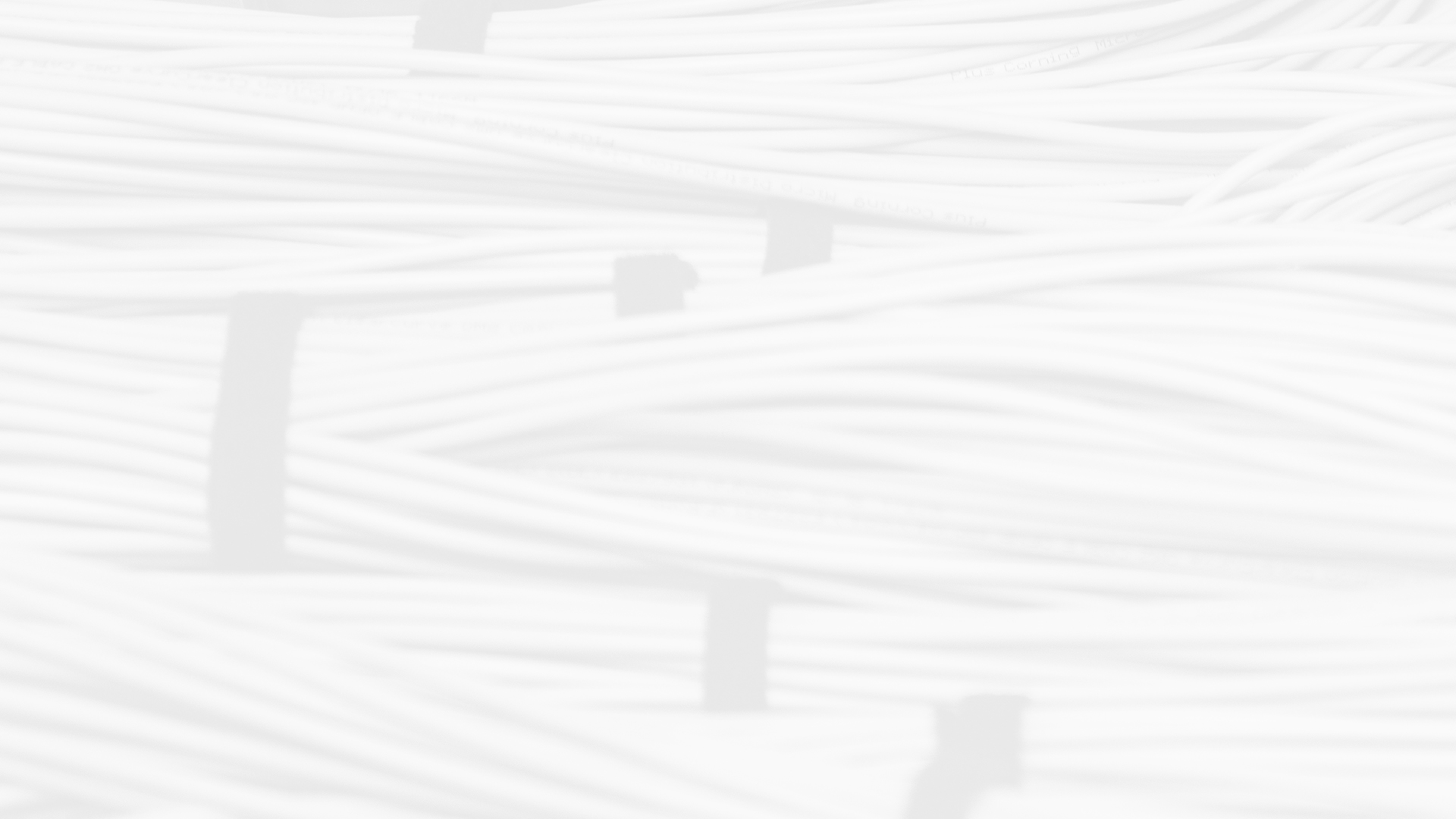 Sampling-based Free TLB Prefetching — Updating FDT
Free Distance Table (FDT)
Prefetch Queue
Sampler
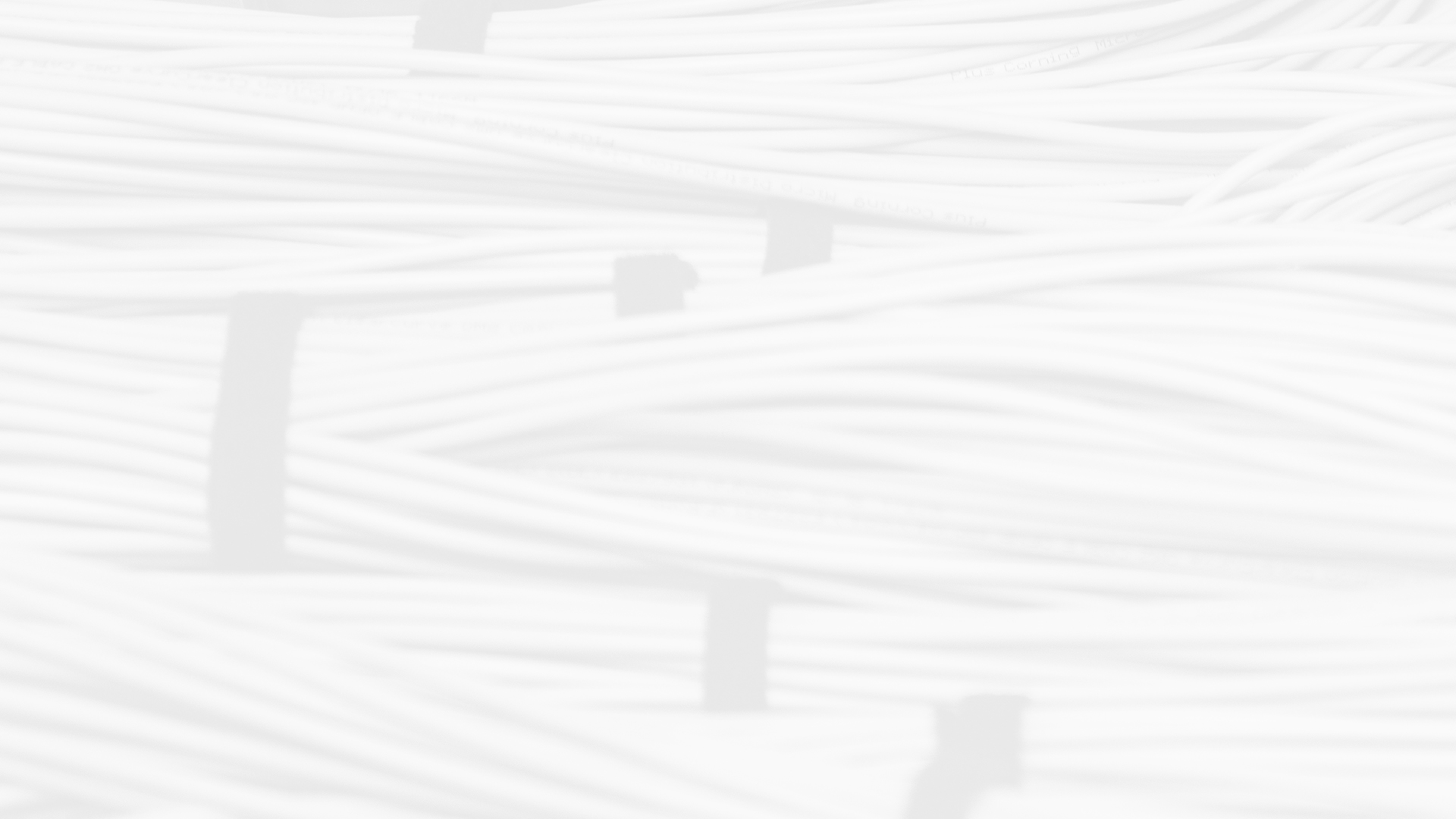 Sampling-based Free TLB Prefetching — Updating FDT
Free Distance Table (FDT)
++
++
Prefetch Queue
Sampler
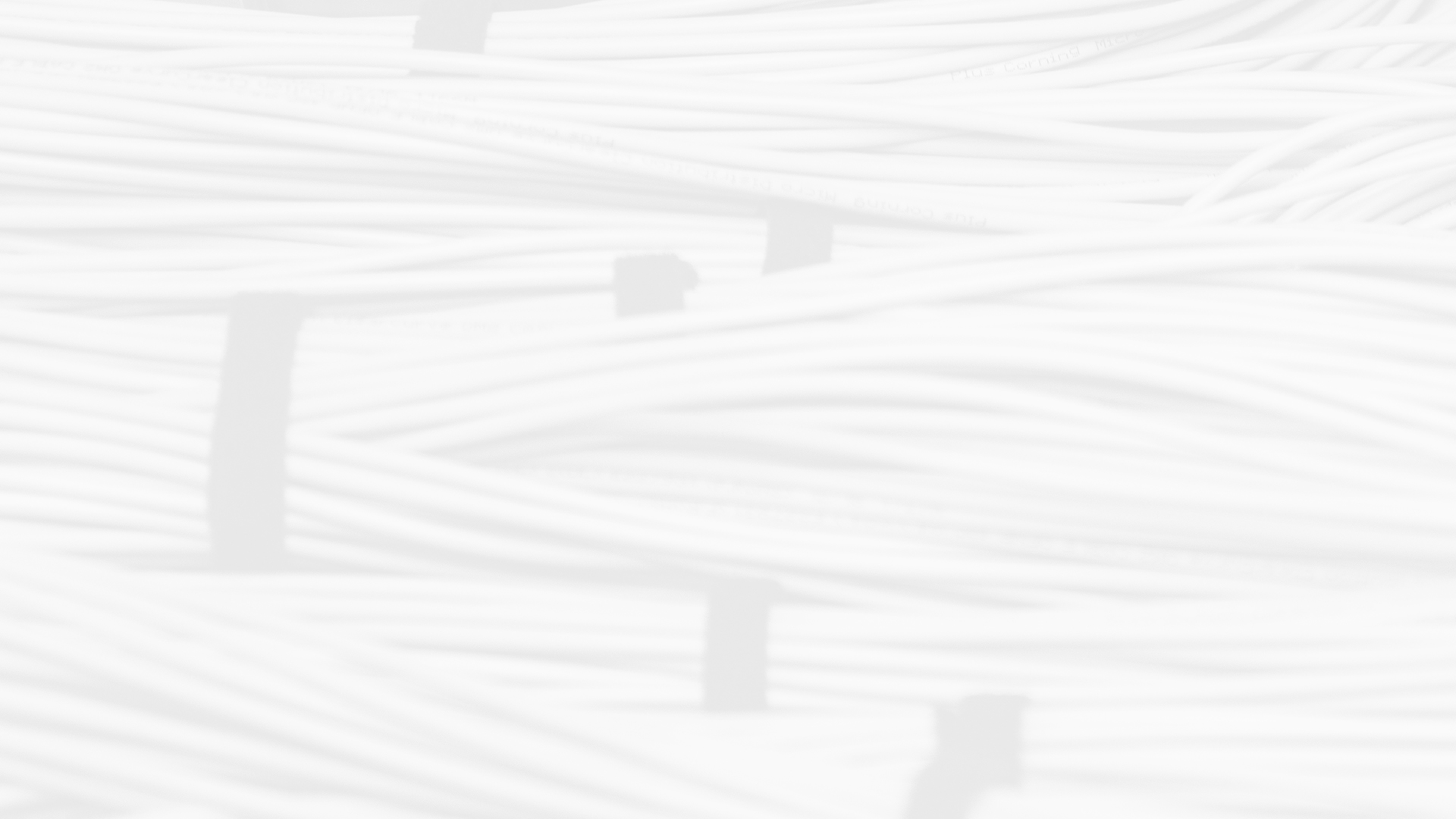 Combining SBFP with a TLB Prefetcher
Main Memory
Core
Page Table
Cache Hierarchy
TLB
load VA1
SBFP
VA1 —> PA17
FDT
Prefetch
Queue
Sampler
TLB Prefetcher
Queue
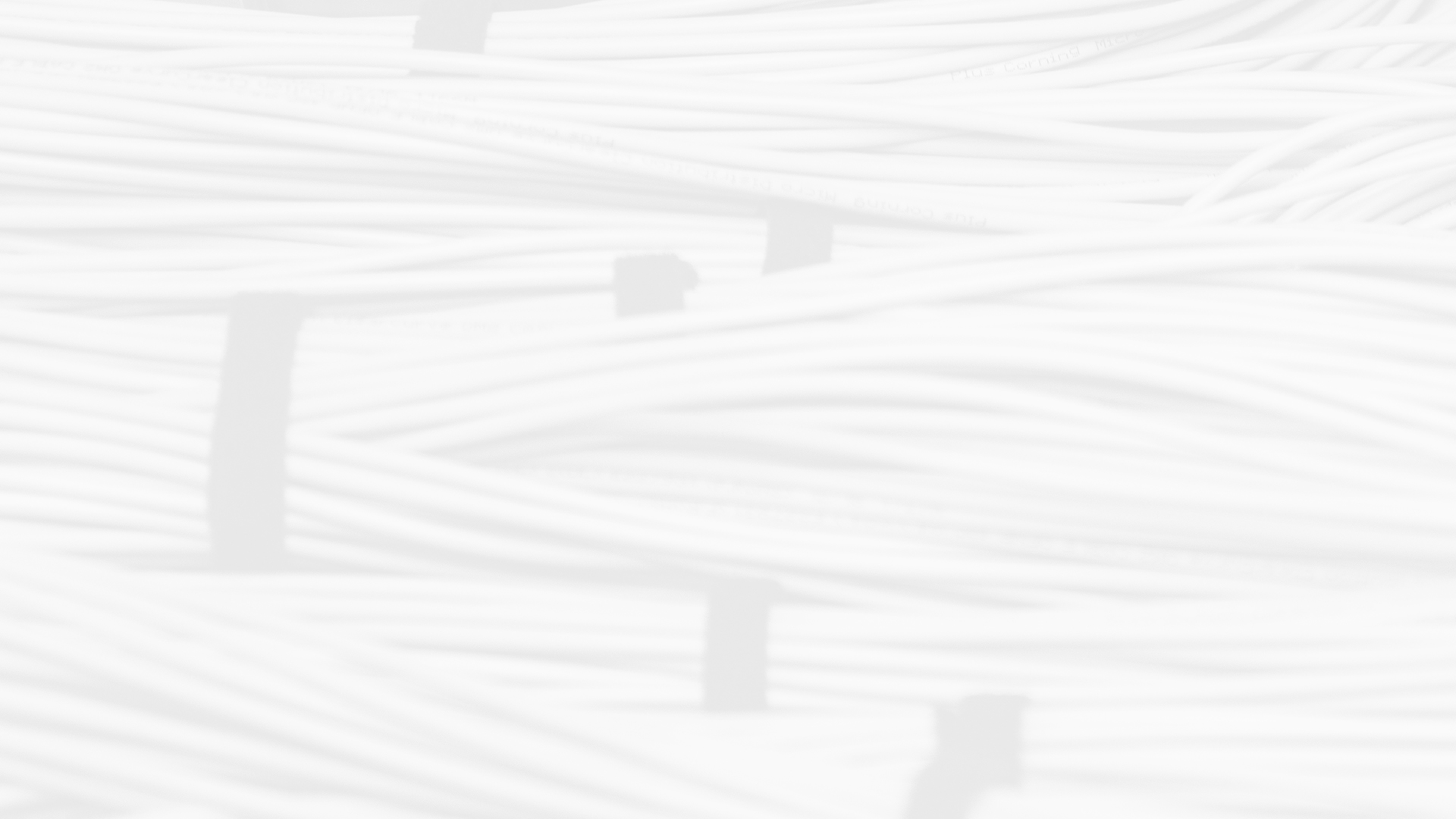 Combining SBFP with a TLB Prefetcher
Main Memory
Prefetch Page Walk
Demand Page Walk
Core
Page Table
Cache Hierarchy
TLB
load VA1
SBFP
++
TLB Miss!
FDT
Prefetch
Queue
Sampler
Hit!
Miss!
TLB Prefetcher
Queue
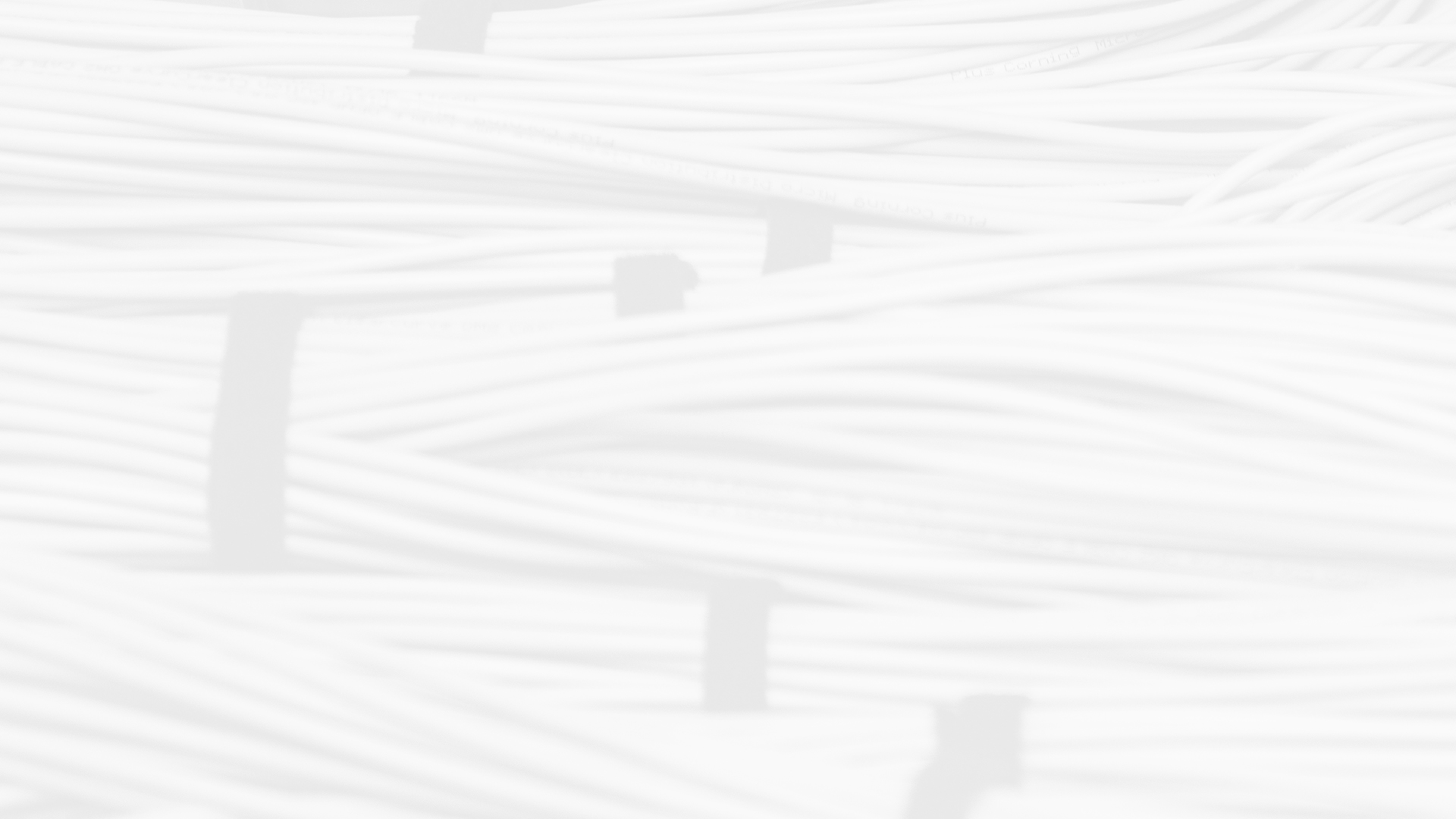 Agile TLB Prefetcher (ATP)
Main Memory
Core
Page Table
Cache Hierarchy
TLB
Prefetch
Queue
TLB Prefetcher
Queue
ATP
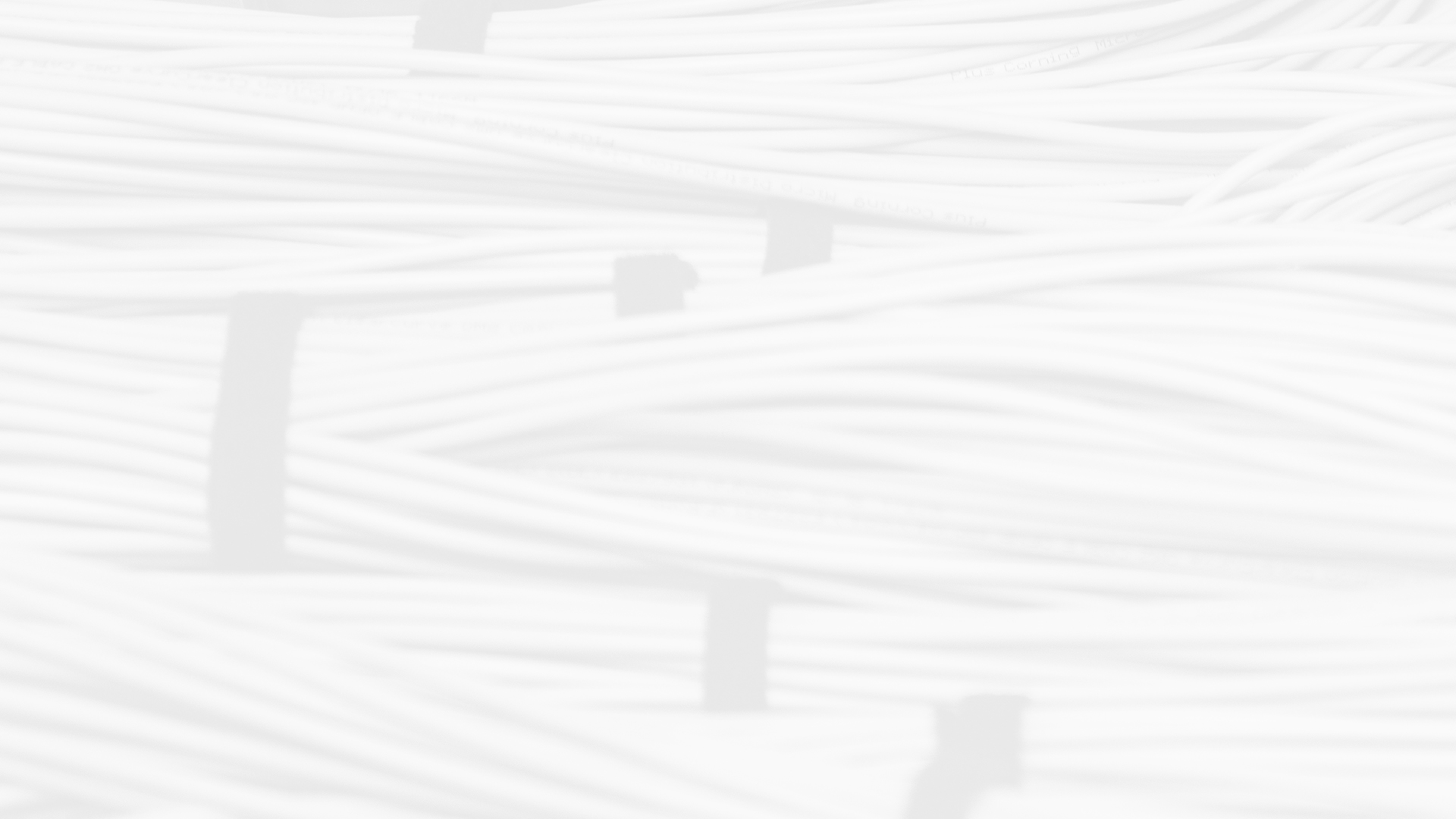 Motivation for Agile TLB Prefetcher (ATP)
There is no state-of-the-art TLB prefetcher that performs best across all considered workloads
Different workloads correlate well with different features (e.g., strides, distances between virtual pages, PC)
When the TLB miss behavior is irregular, state-of-the-art TLB prefetchers issue useless prefetch requests
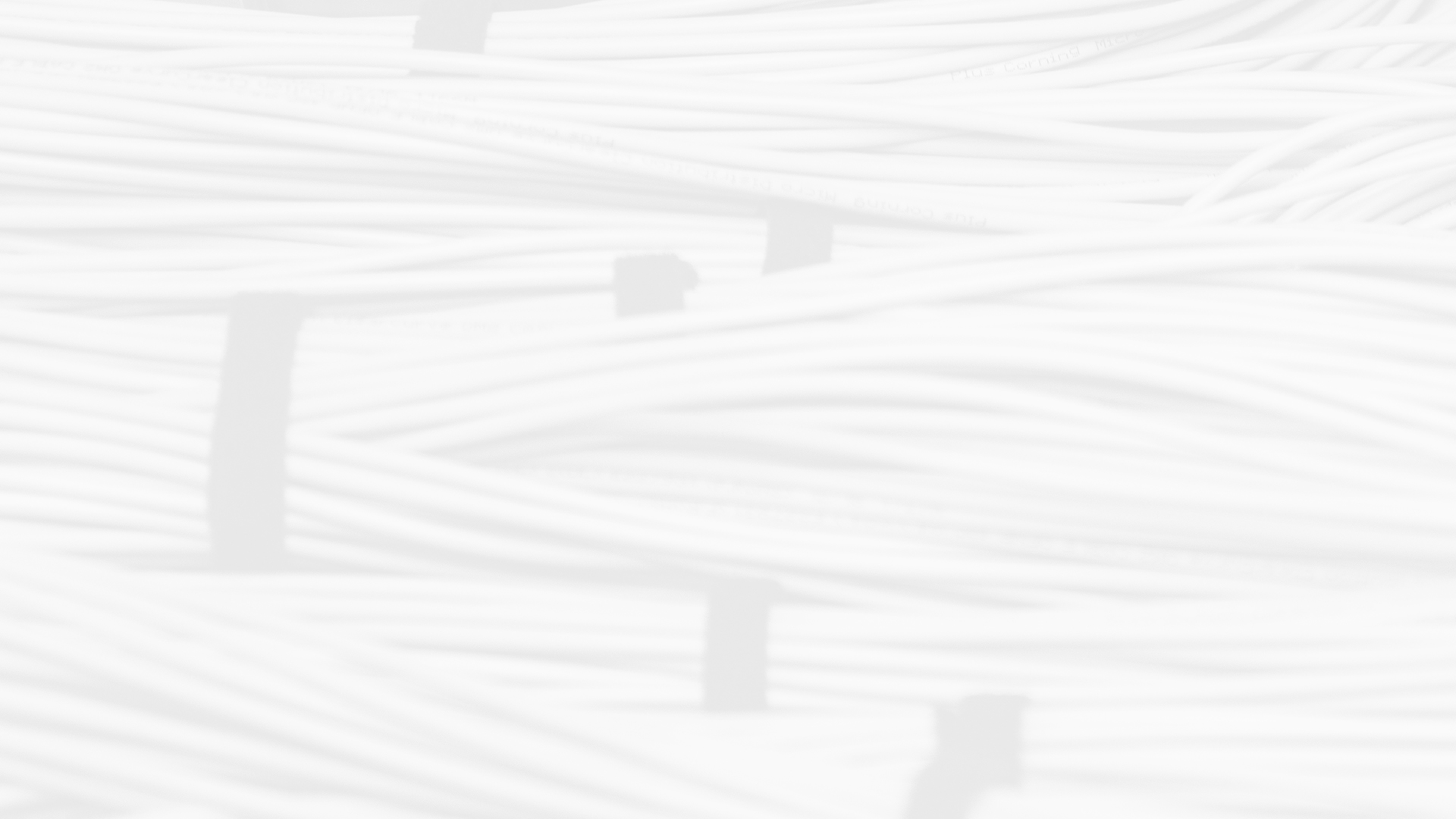 Agile TLB Prefetcher (ATP)
Combine three low-cost TLB prefetchers
Adaptive selection logic and throttling  mechanisms
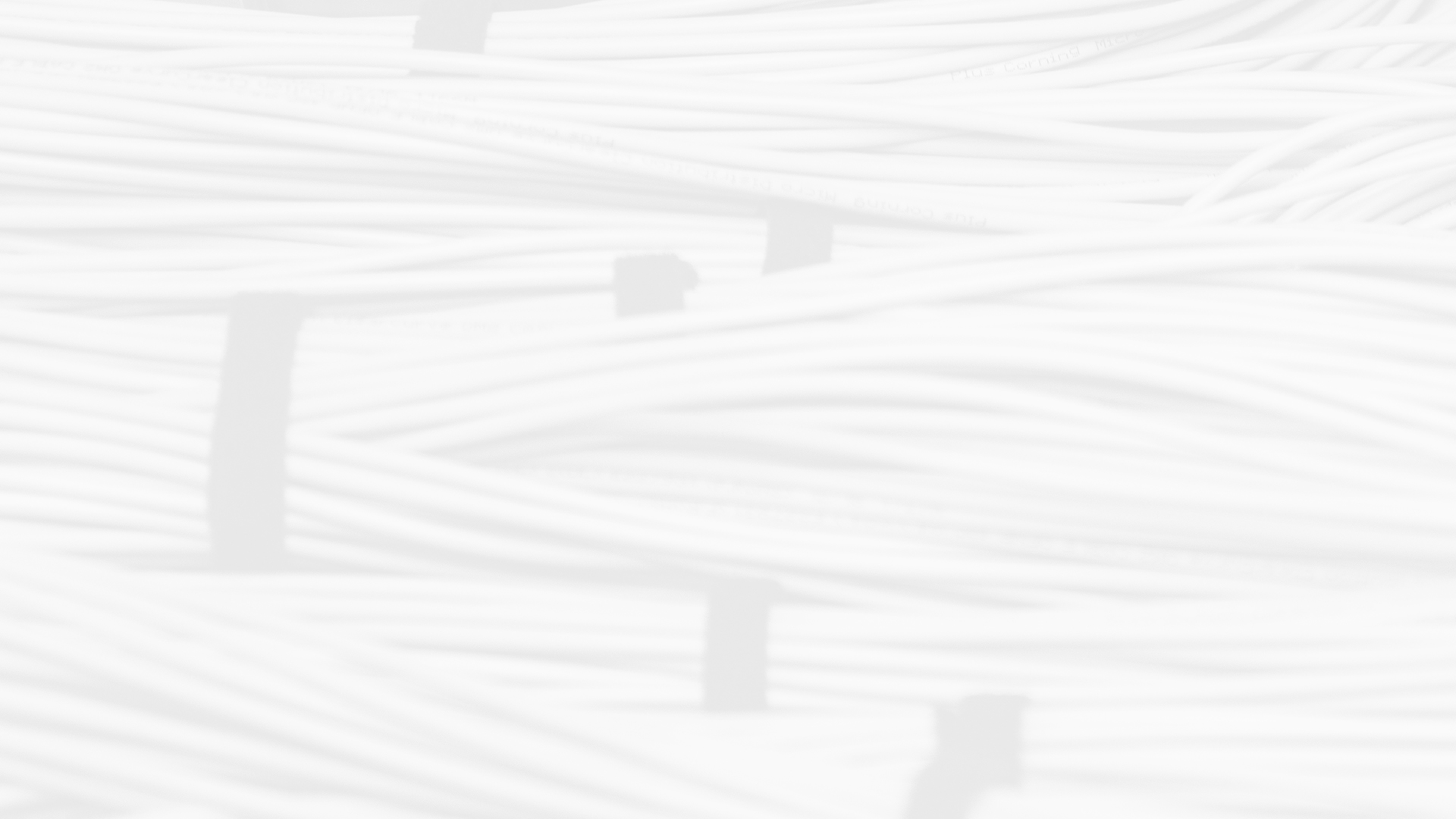 Constituent Prefetchers of ATP
Main Memory
Core
Page Table
Cache Hierarchy
TLB
Prefetch
Queue
ATP
STP
H2P
MASP
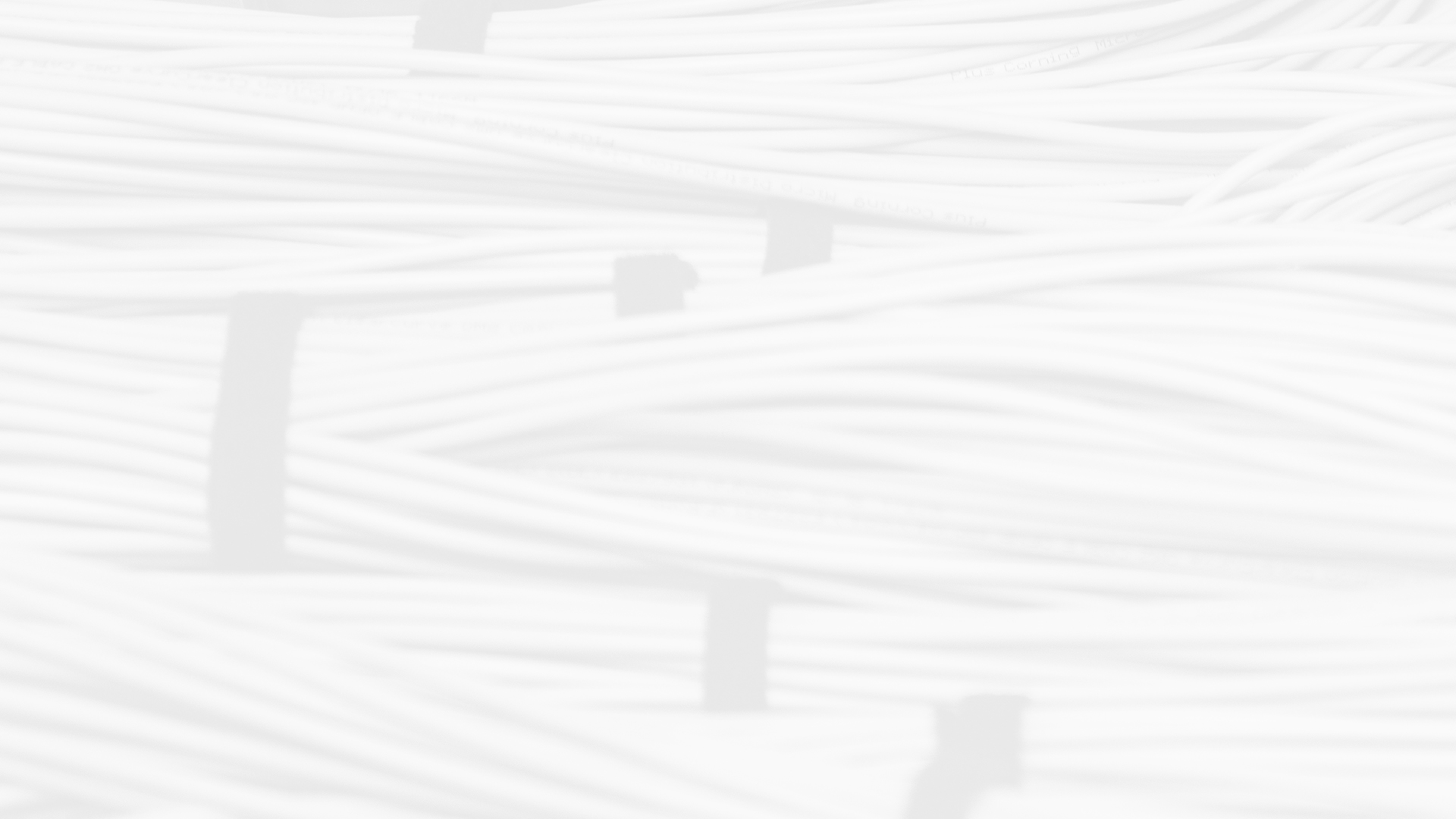 Stride TLB Prefetcher (STP)
Main Memory
STP targets TLB miss patterns that correlate well with small strides
Core
STP
vpn-2
Page Table
Cache Hierarchy
vpn-1
vpn
TLB
vpn+1
Prefetch
Queue
vpn+2
ATP
H2P
MASP
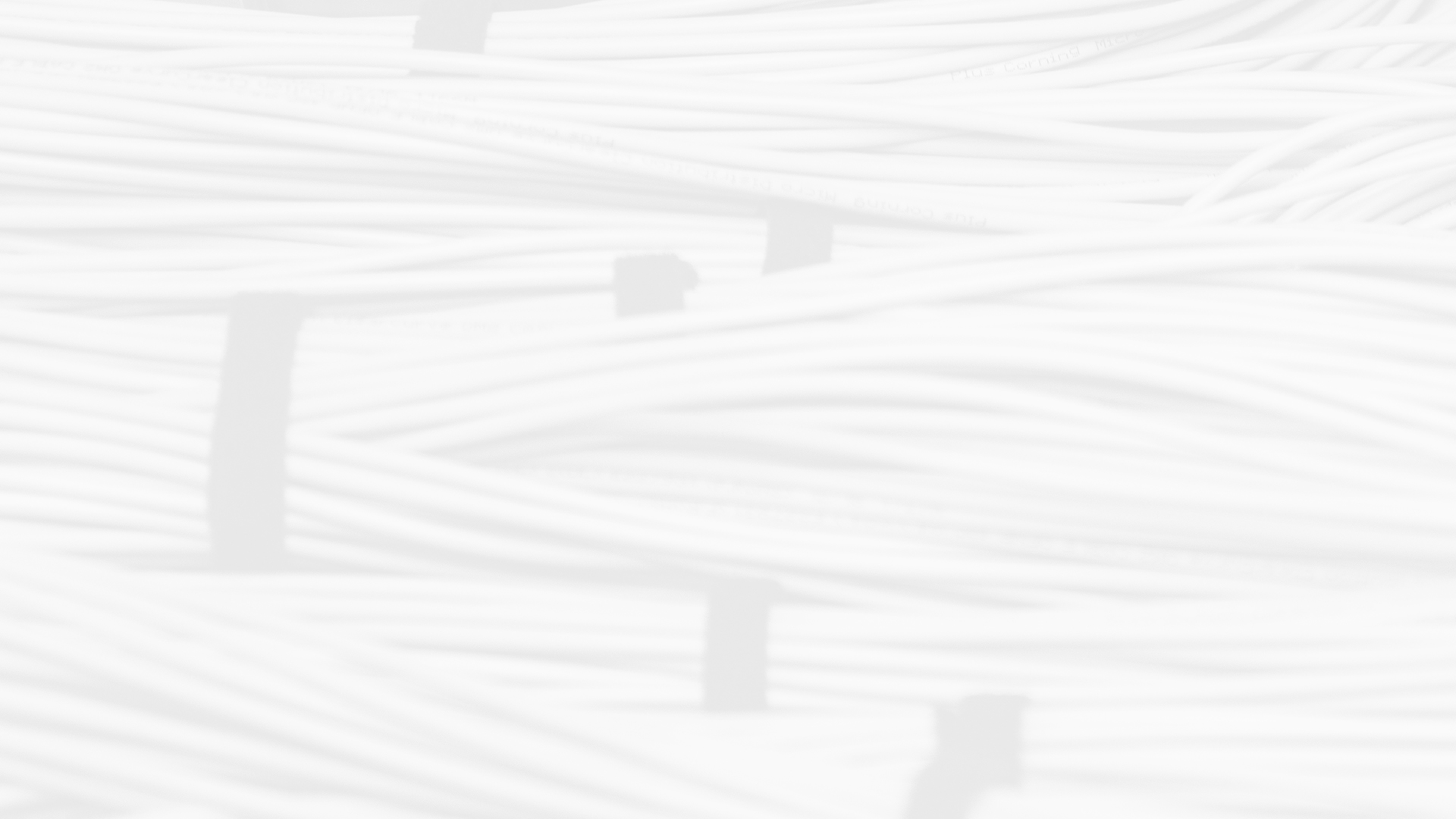 H2 Prefetcher (H2P)
Main Memory
H2P detects miss patterns that correlate well with distances between virtual pages that produce TLB misses
H2P
Core
E + distance(E,D)
Page Table
Cache Hierarchy
TLB
TLB Miss Stream = …, A, D, E, …
E + distance(D,A)
Prefetch
Queue
ATP
STP
MASP
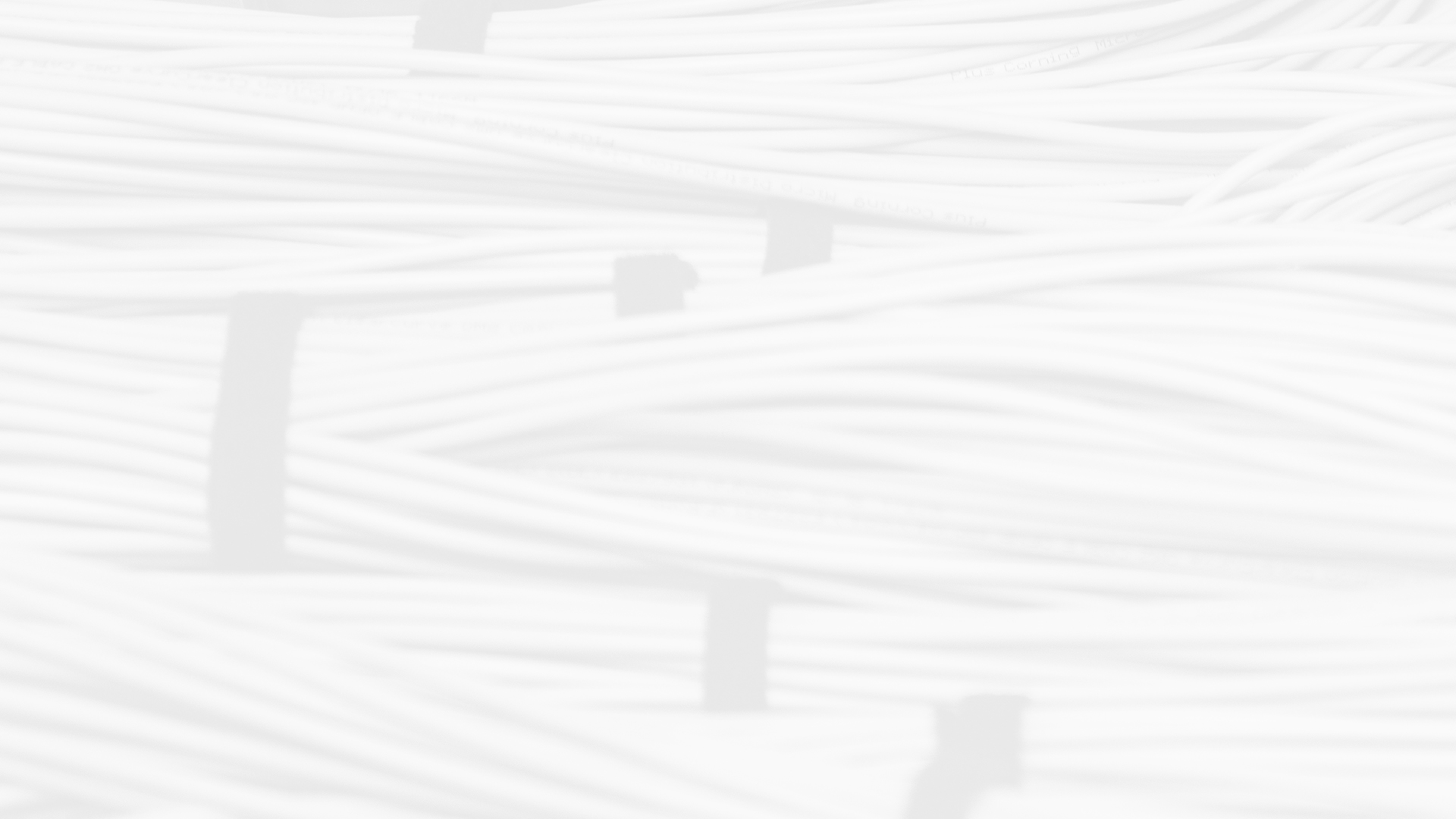 Modified Arbitrary Stride Prefetcher (MASP)
Main Memory
More aggressive version of Arbitrary Stride Prefetcher (ASP)1
Assume a TLB miss for page A
MASP prefetches the PTEs of the pages
A + 5
A + distance(A,E)
Core
Page Table
Cache Hierarchy
TLB
Prefetch
Queue
ATP
STP
H2P
1G. B. Kandiraju and A. Sivasubramaniam, "Going the Distance for TLB Prefetching: An Application-driven Study", ISCA'02
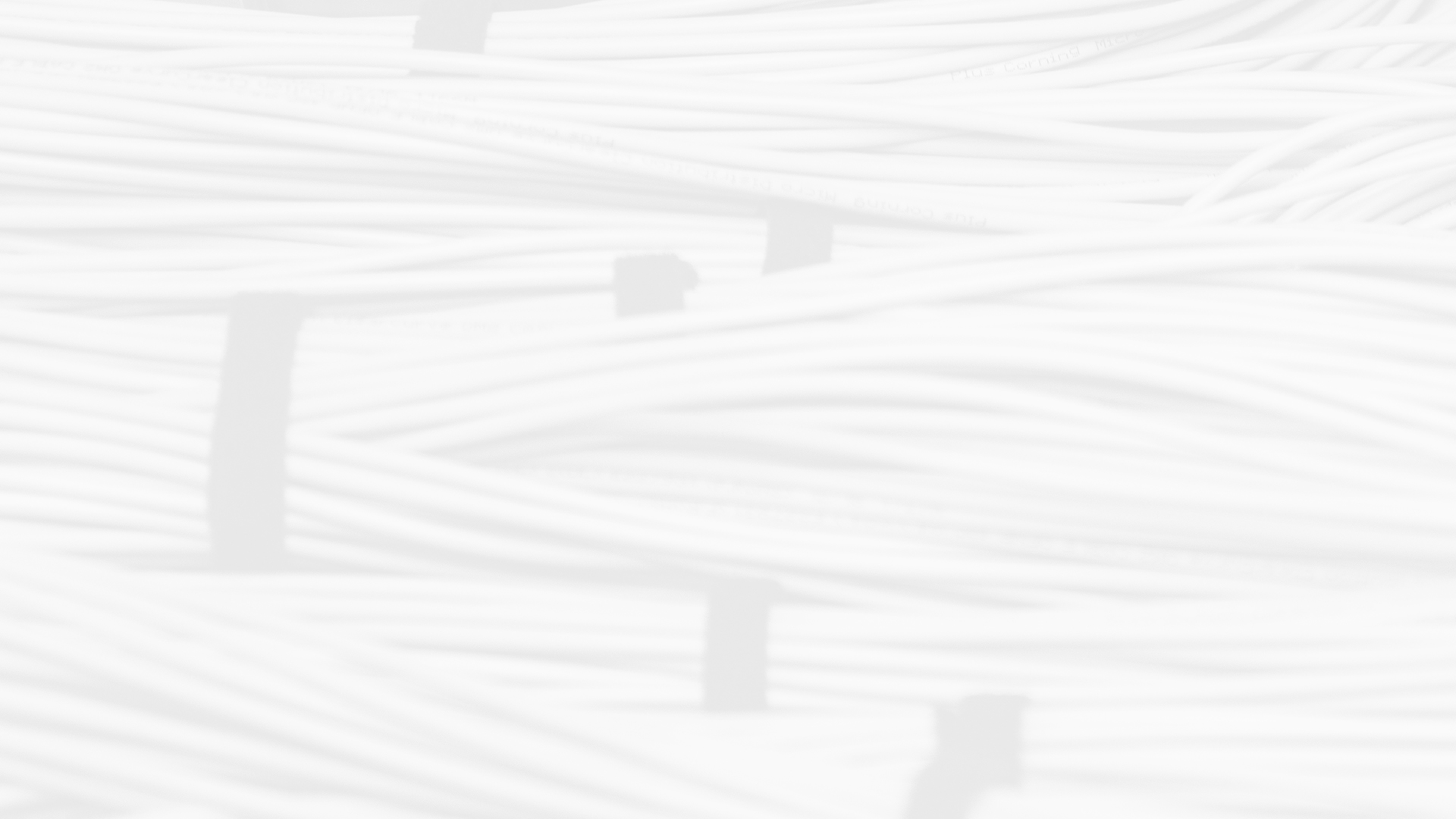 Selection and Throttling Schemes
Main Memory
Core
Page Table
Cache Hierarchy
TLB
ATP
Prefetch
Queue
STP
H2P
MASP
Selection & Throttling Logic
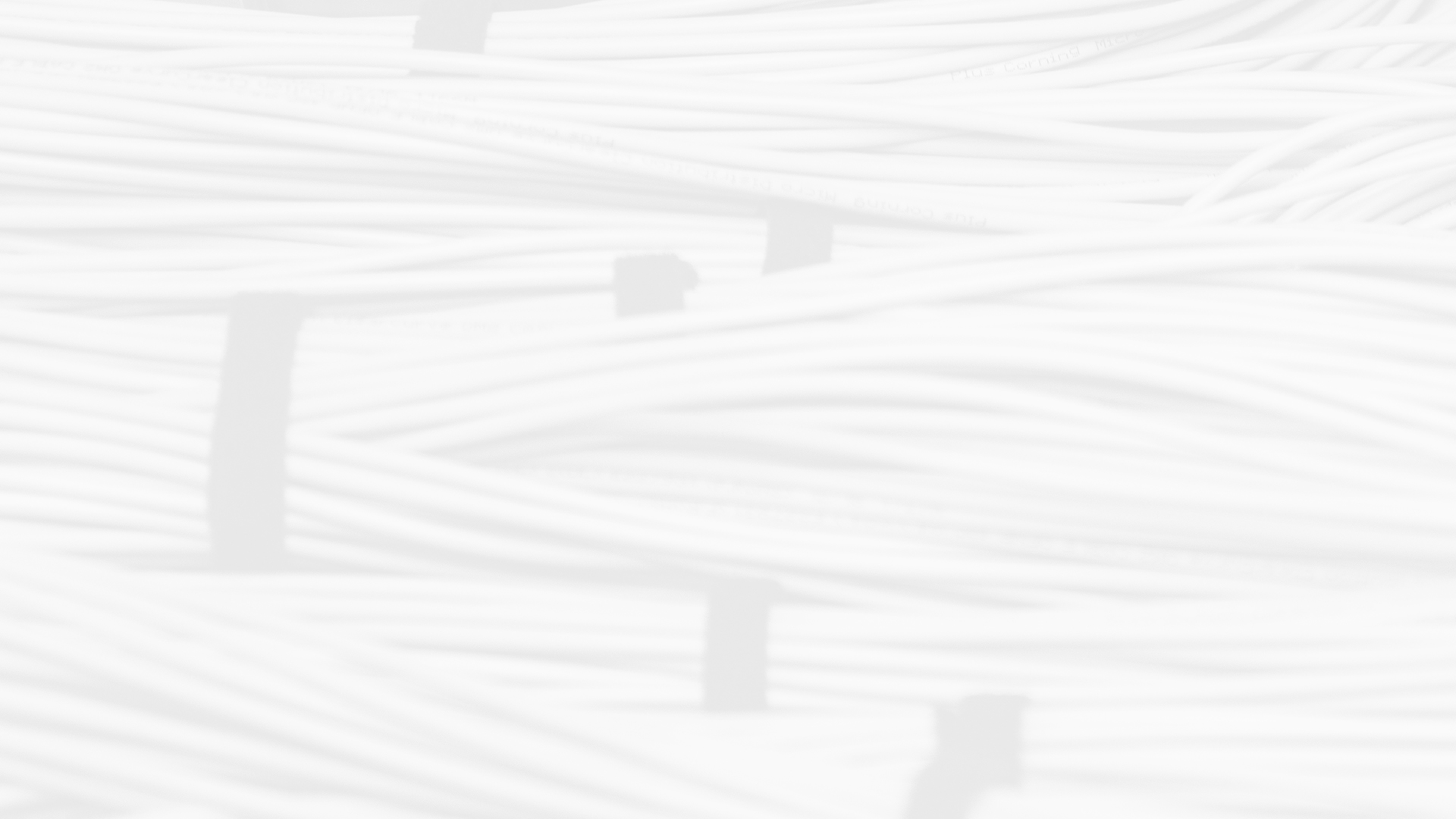 Selection and Throttling Schemes
Main Memory
Core
MASP
STP
H2P
Page Table
Cache Hierarchy
FPQ
FPQ
FPQ
TLB
C0
C1
C2
ATP
Prefetch
Queue
STP
H2P
MASP
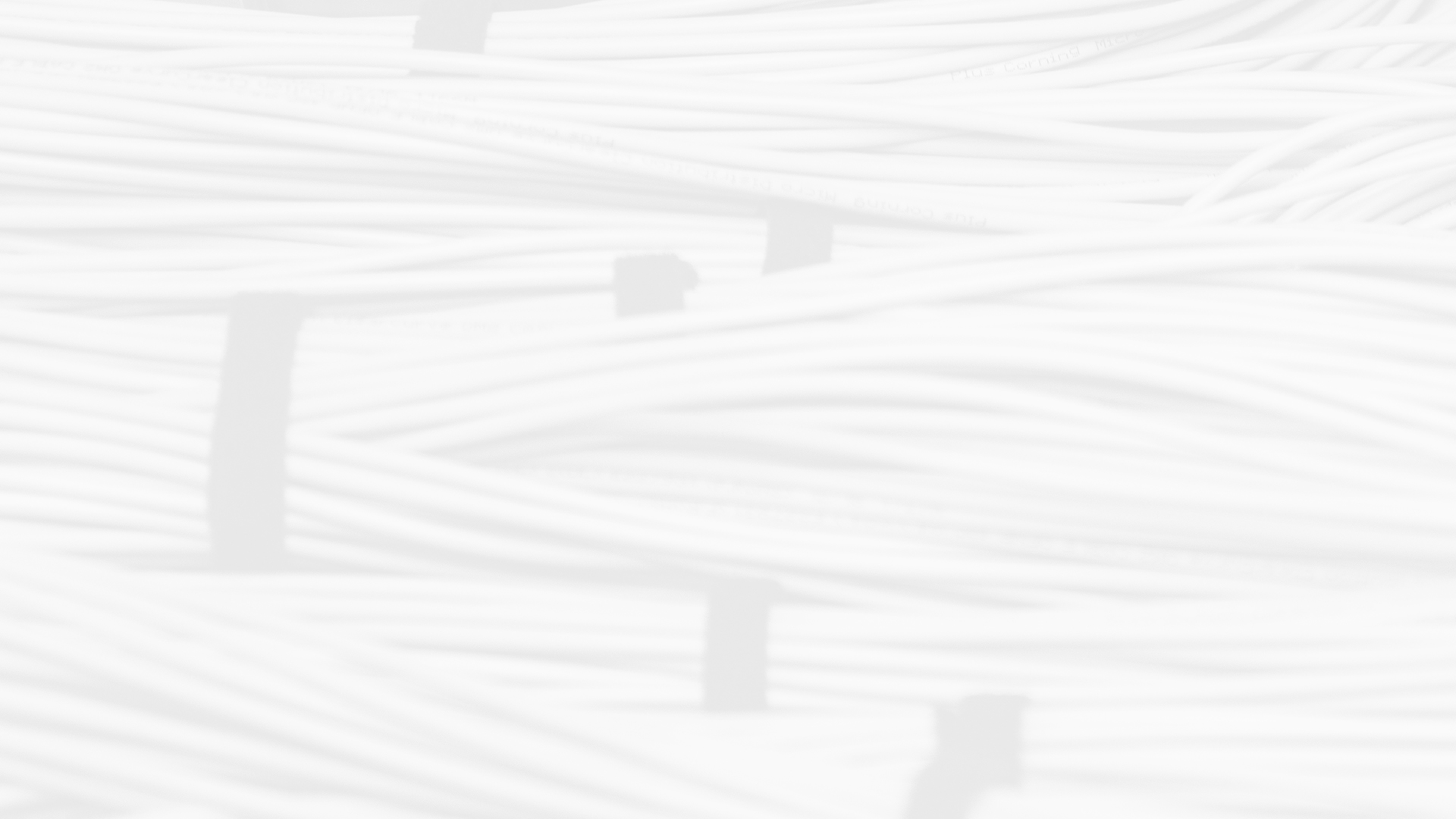 Agile TLB Prefetcher (ATP) — Operation
Main Memory
Core
Page Table
Cache Hierarchy
TLB
load VA1
ATP
STP
H2P
MASP
TLB miss
Prefetch
Queue
FPQ
FPQ
FPQ
C0
C1
C2
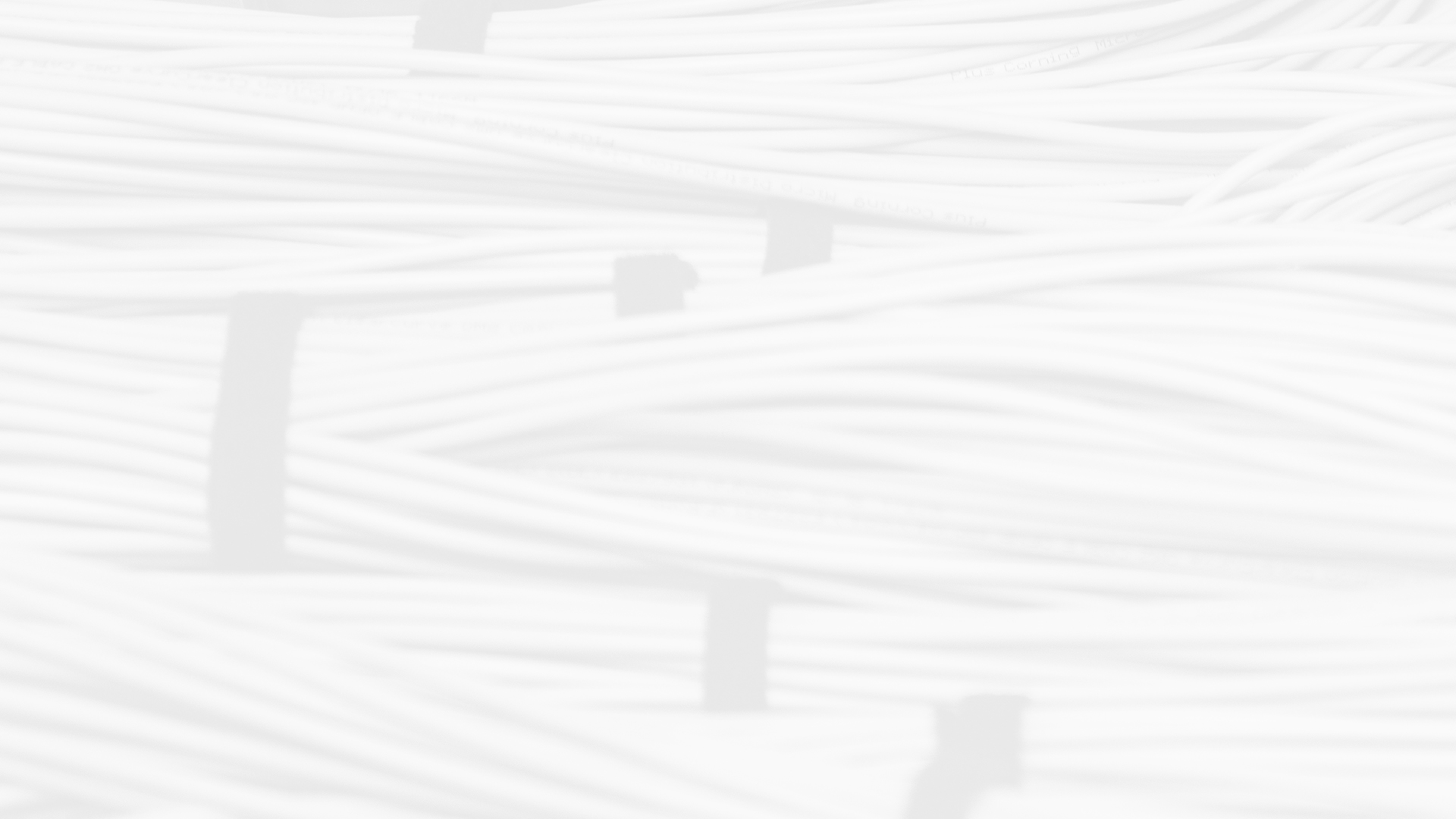 Agile TLB Prefetcher (ATP) — Operation
Main Memory
C0
Core
Page Table
Cache Hierarchy
C1
Disable
TLB
load VA1
C2
STP
TLB miss
Prefetch
Queue
H2P
MASP
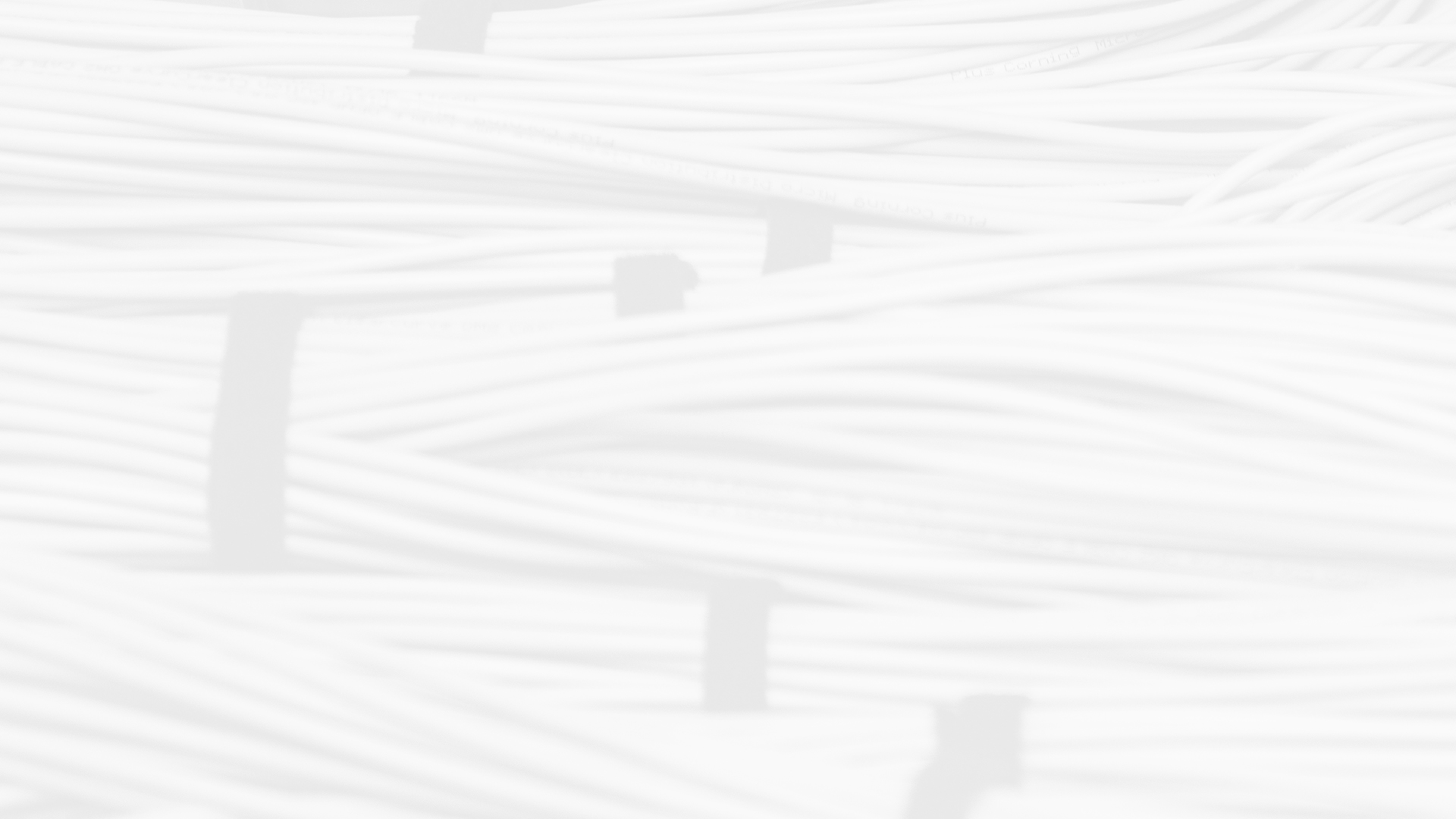 Simulation Infrastructure
ChampSim1
Trace-driven multi-core out-of-order simulator
x86 page table walker
1https://github.com/ChampSim/ChampSim
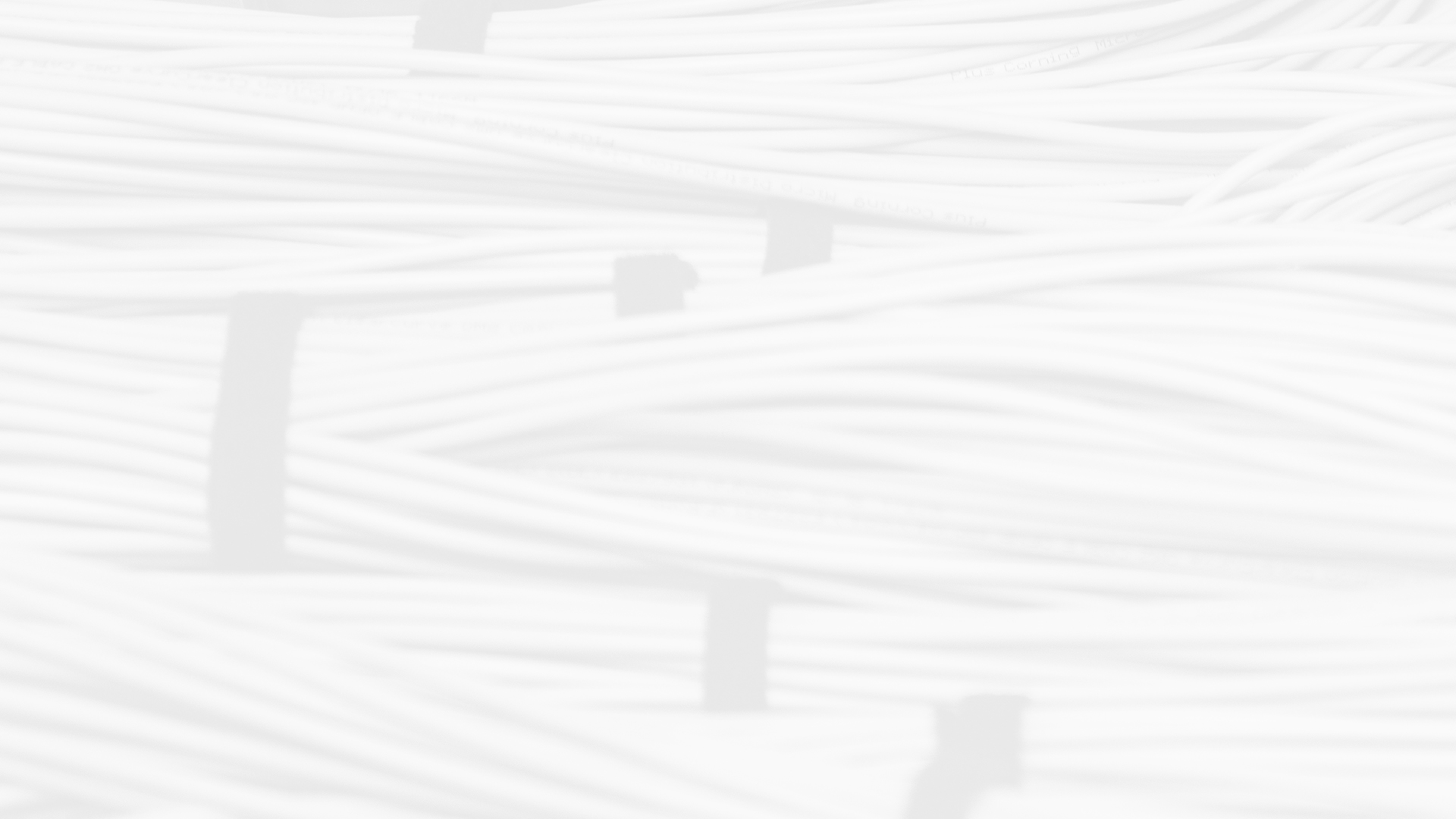 Workloads
SPEC CPU 2006 benchmark suite
SPEC CPU 2017 benchmark suite
Industrial workloads provided by Qualcomm for Championship Value Prediction (CVP-1)
Big Data workloads
GAP benchmark suite
XSBench
SimPoint Methodology
TLB MPKI > 1
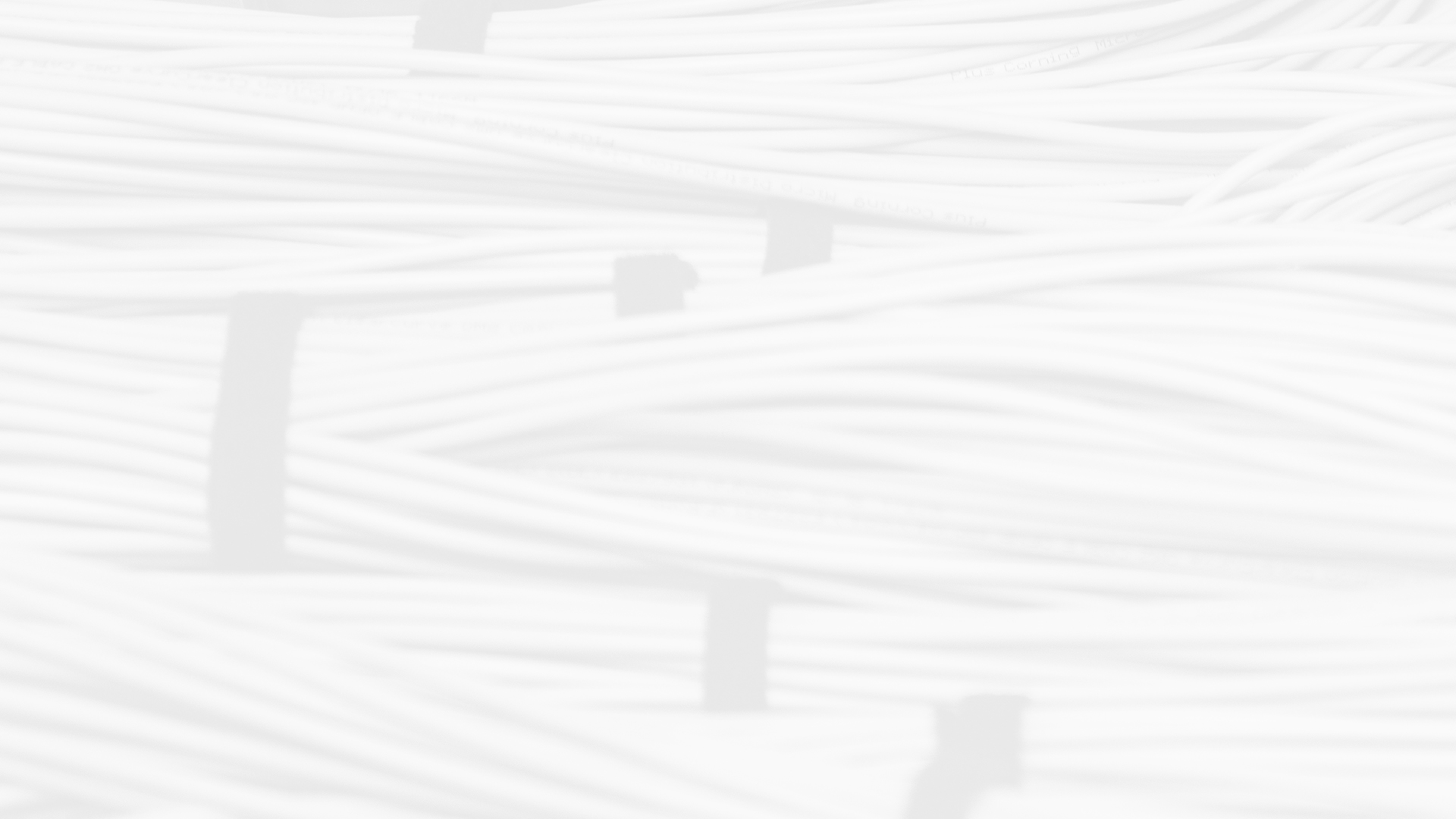 State-of-the-art Data TLB Prefetchers1
Sequential Prefetcher (SP) 
Prefetch the PTE of the page located next to the one produced the TLB miss
Distance Prefetcher (DP)
Distances between pages that produce consecutive TLB misses
Arbitrary Stride Prefetcher (ASP) 
PC-correlated prefetcher
1G. B. Kandiraju and A. Sivasubramaniam, "Going the Distance for TLB Prefetching: An Application-driven Study", ISCA'02
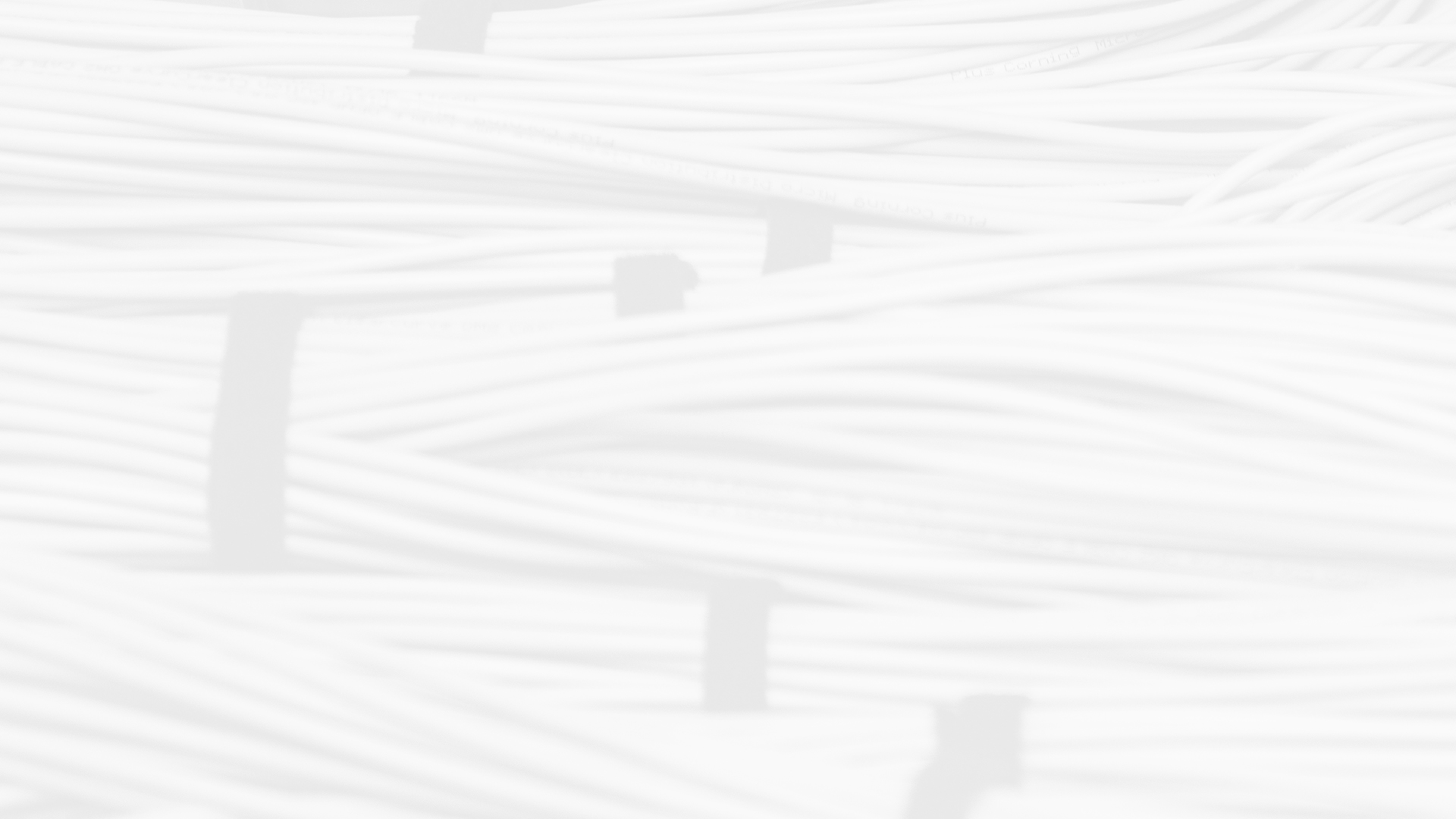 Scenarios that Exploit Free TLB Prefetching
No Free TLB Prefetching (NoFP) 
Free prefetching is not exploited 
Naive Free TLB Prefetching (NaiveFP) 
All free PTEs are stored into the PQ
Static Free TLB Prefetching (StaticFP) 
Static offline exploration of the overall most useful free distances per TLB prefetcher
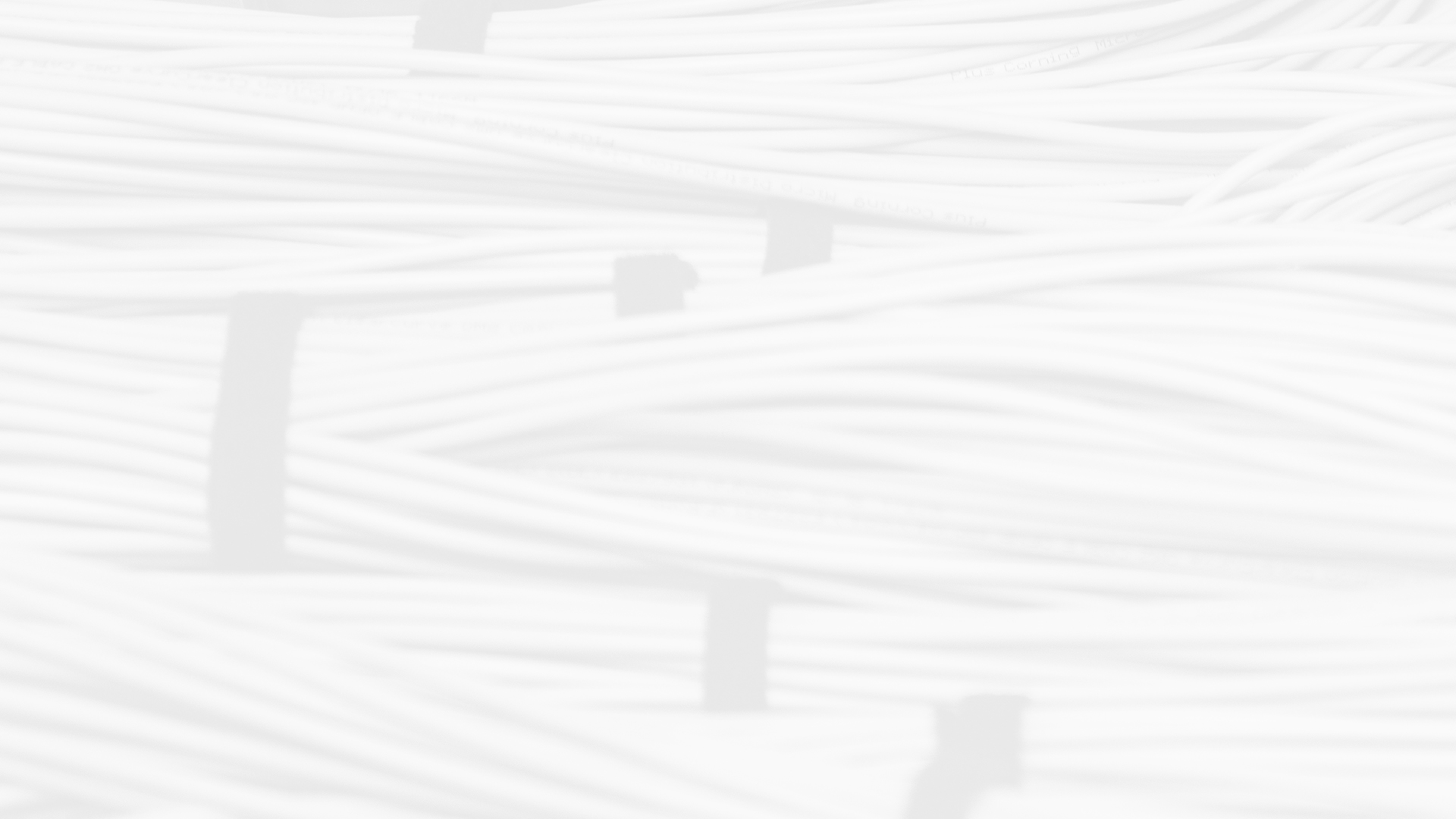 Performance Results
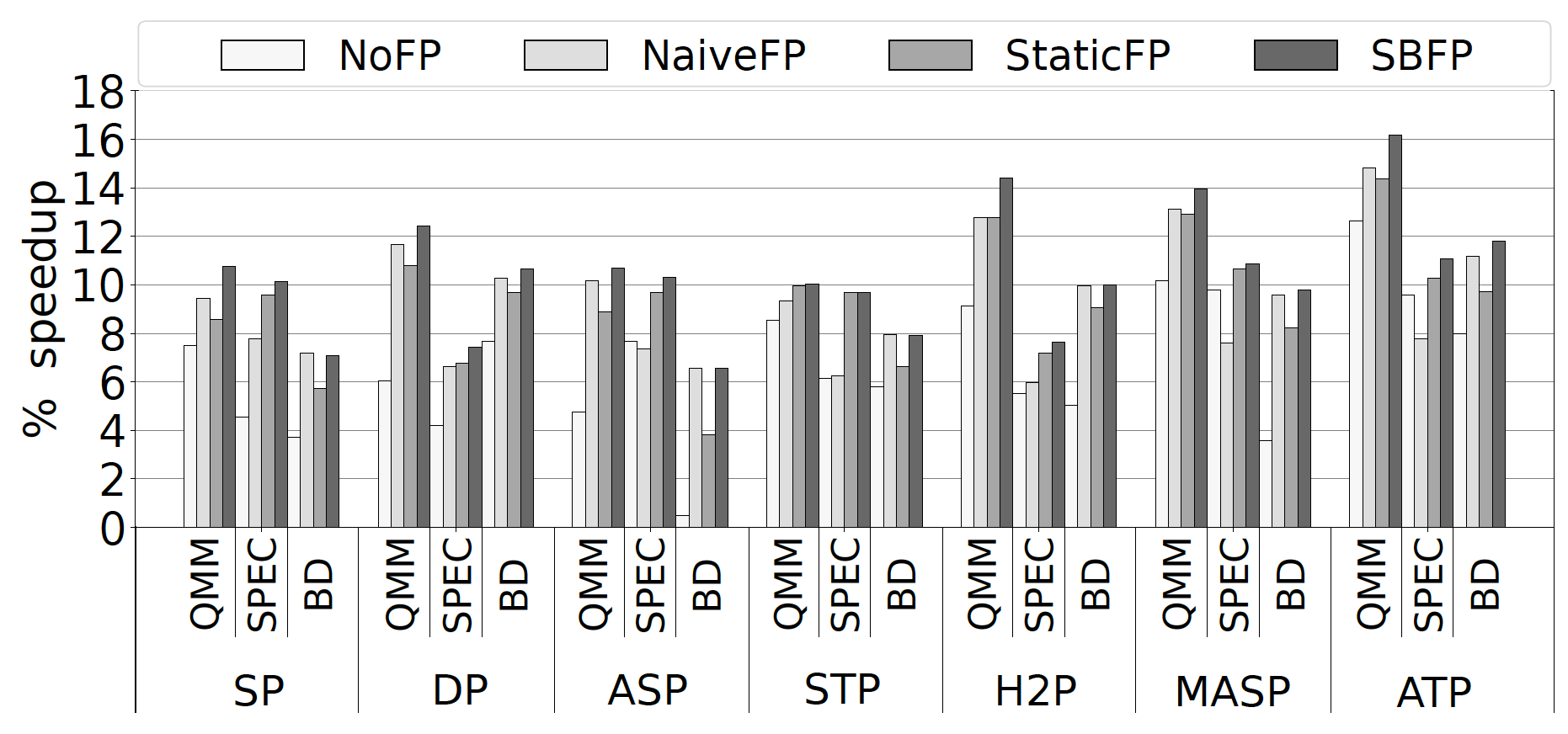 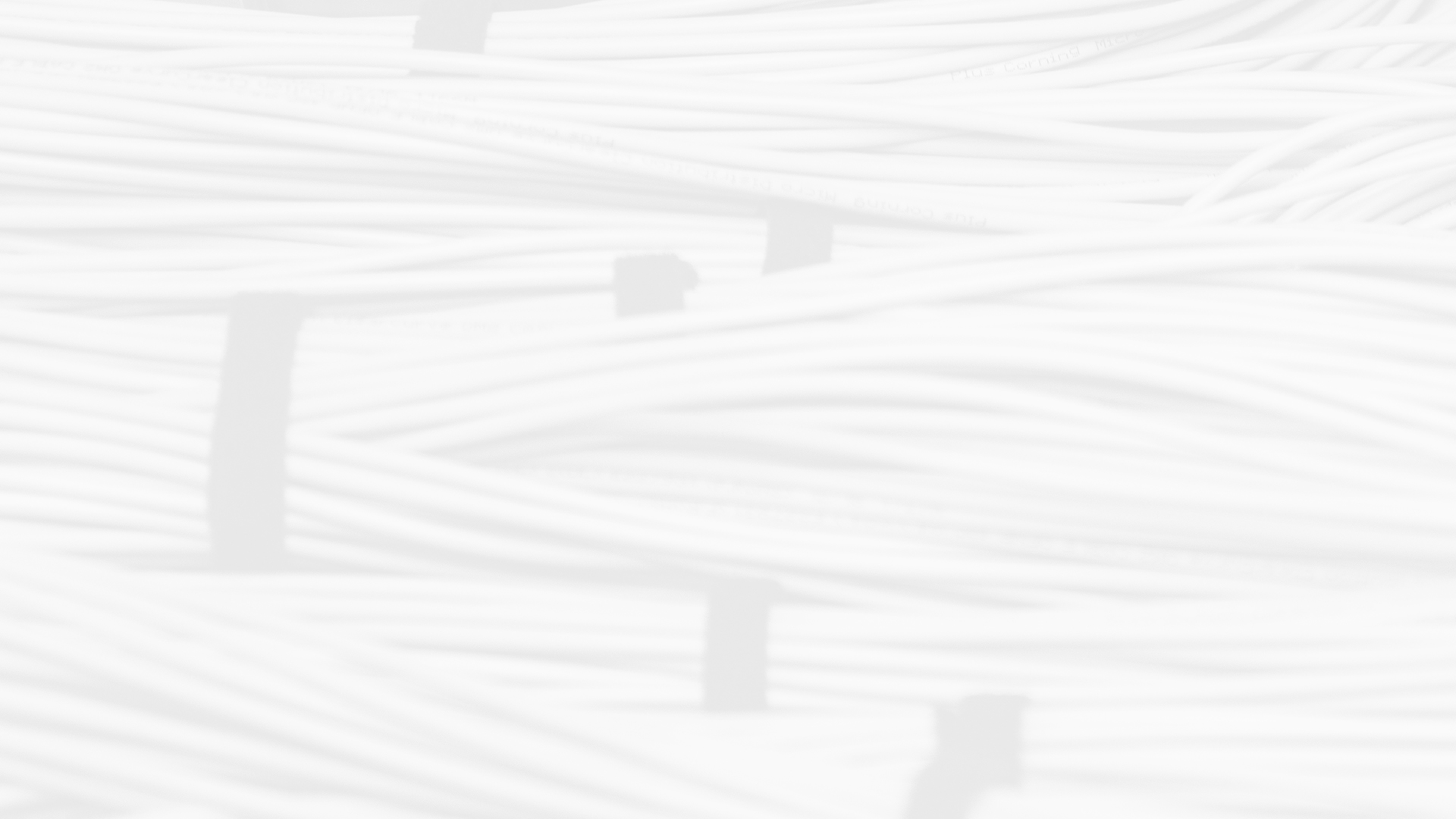 Performance Results
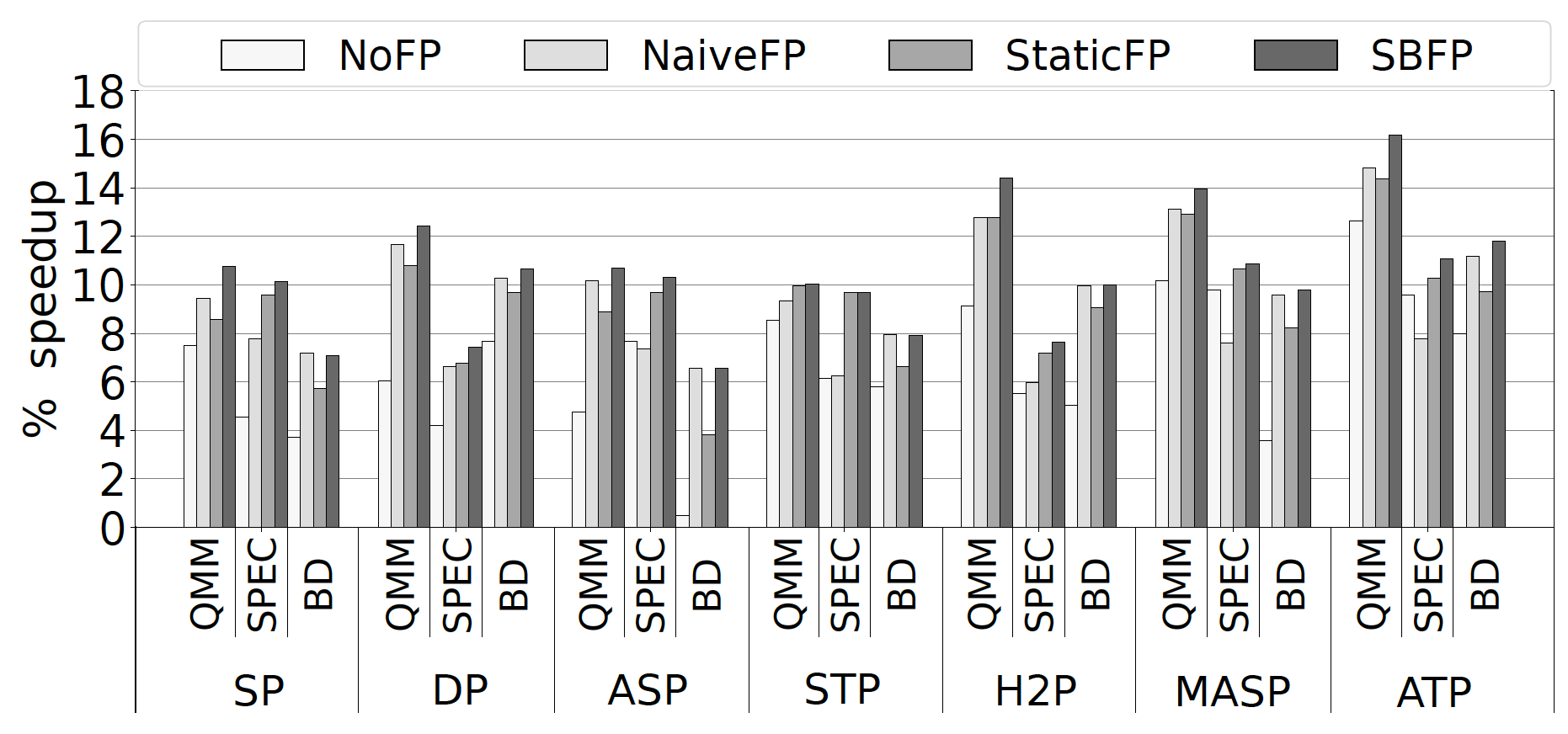 The scenarios that exploit page table locality (NaiveFP, StaticFP, SBFP) significantly improve performance over NoFP
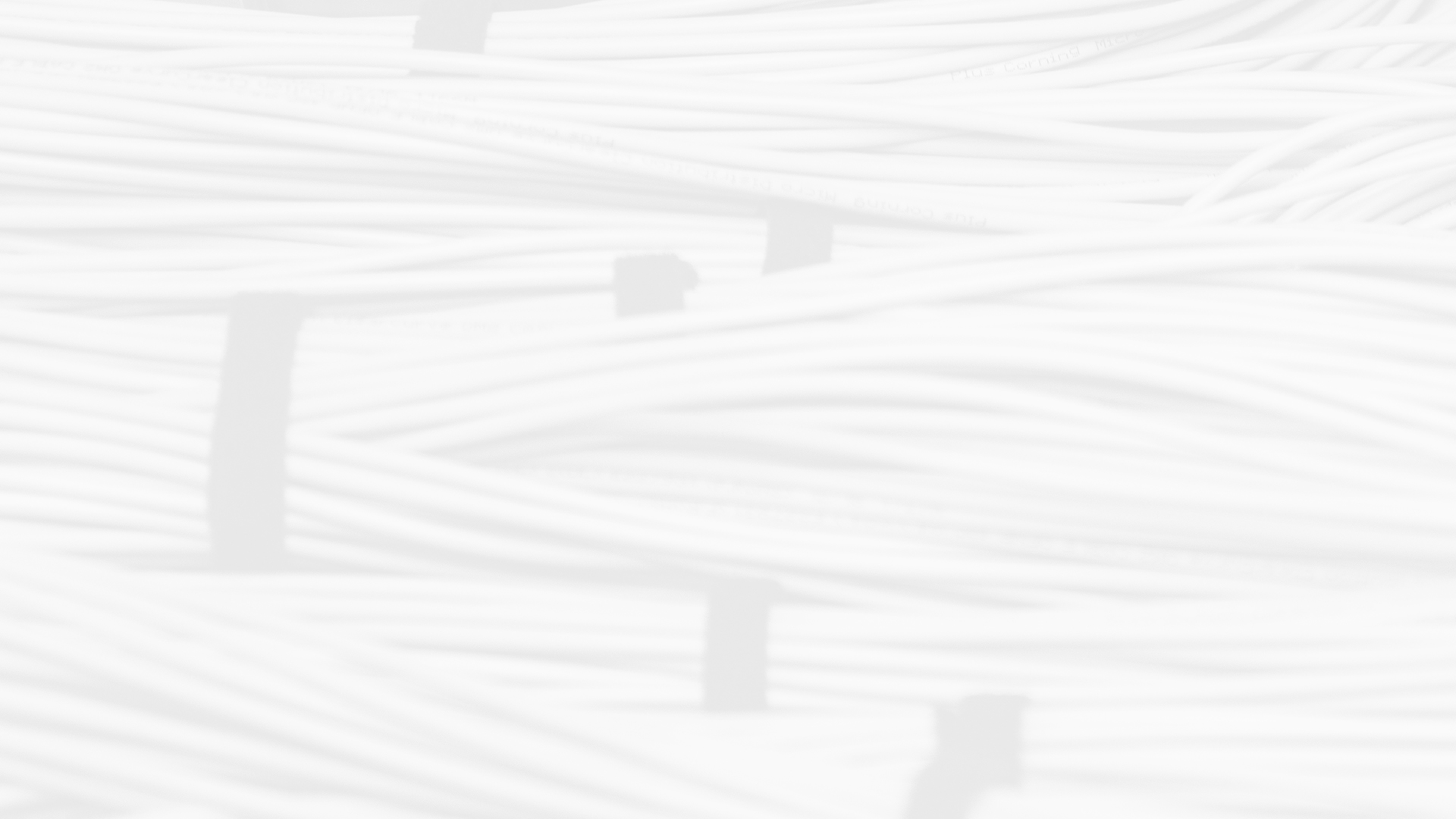 Performance Results
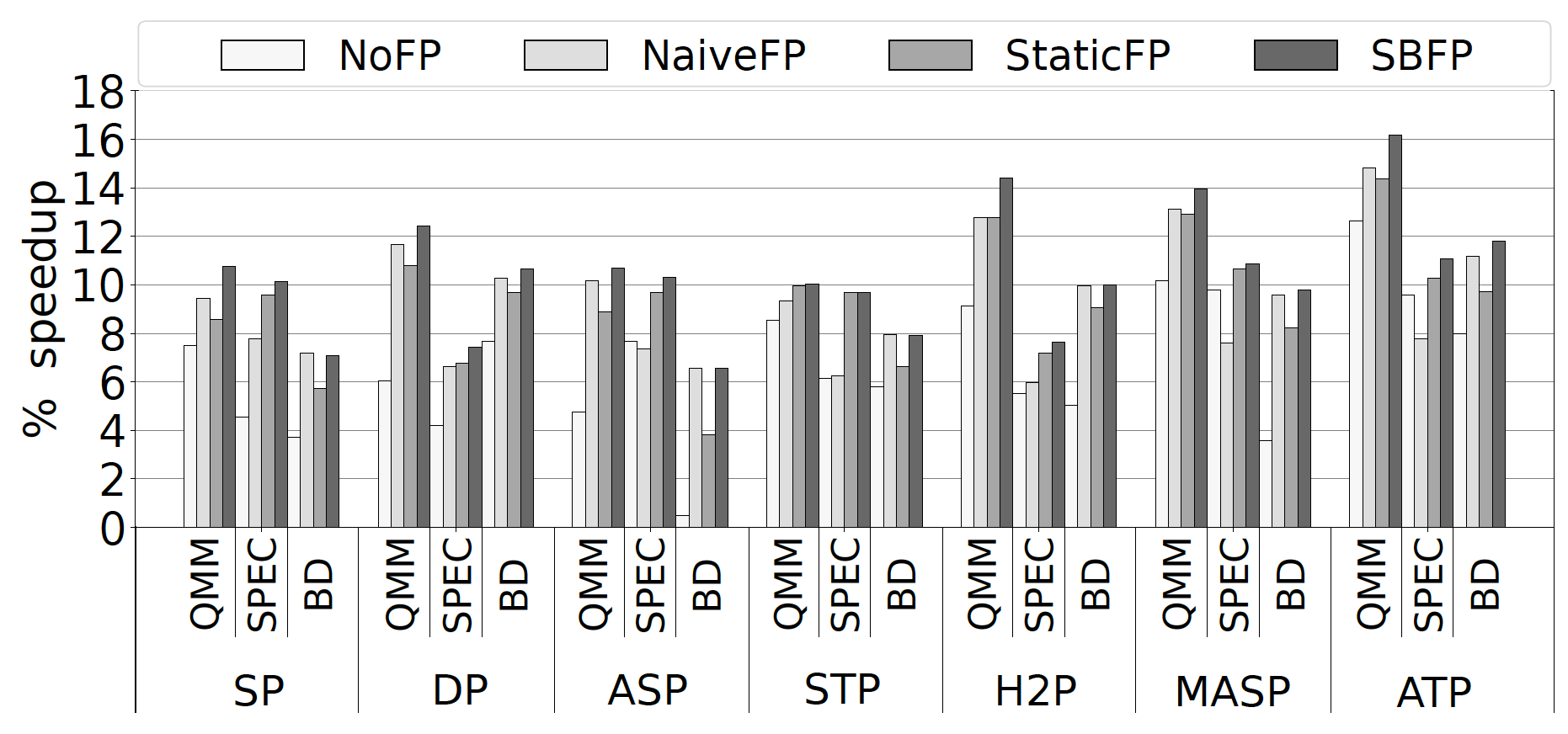 SBFP provides larger speedups than the other scenarios that exploit page table locality across all evaluated TLB prefetchers
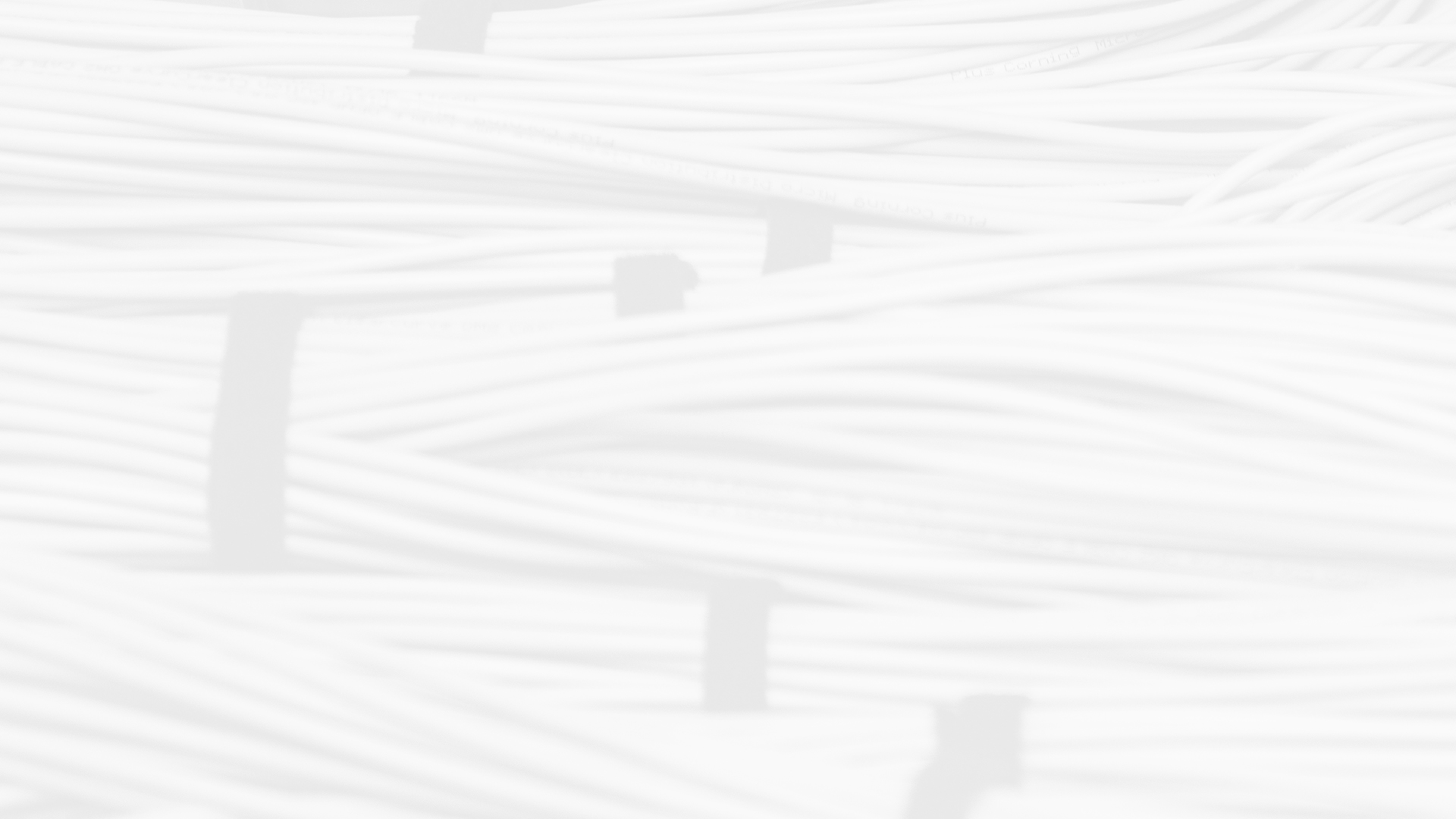 Performance Results
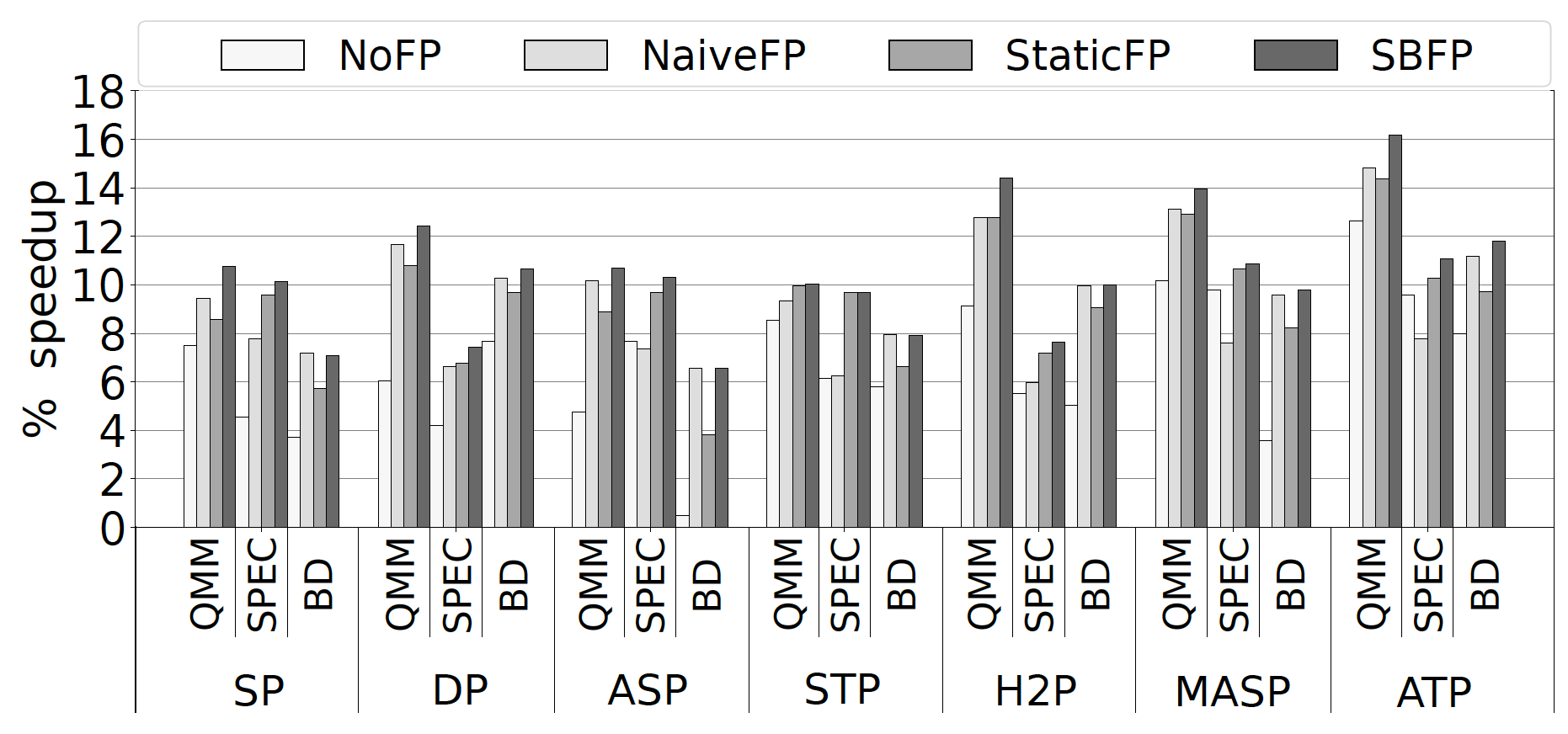 ATP combined with SBFP provides the overall best speedups
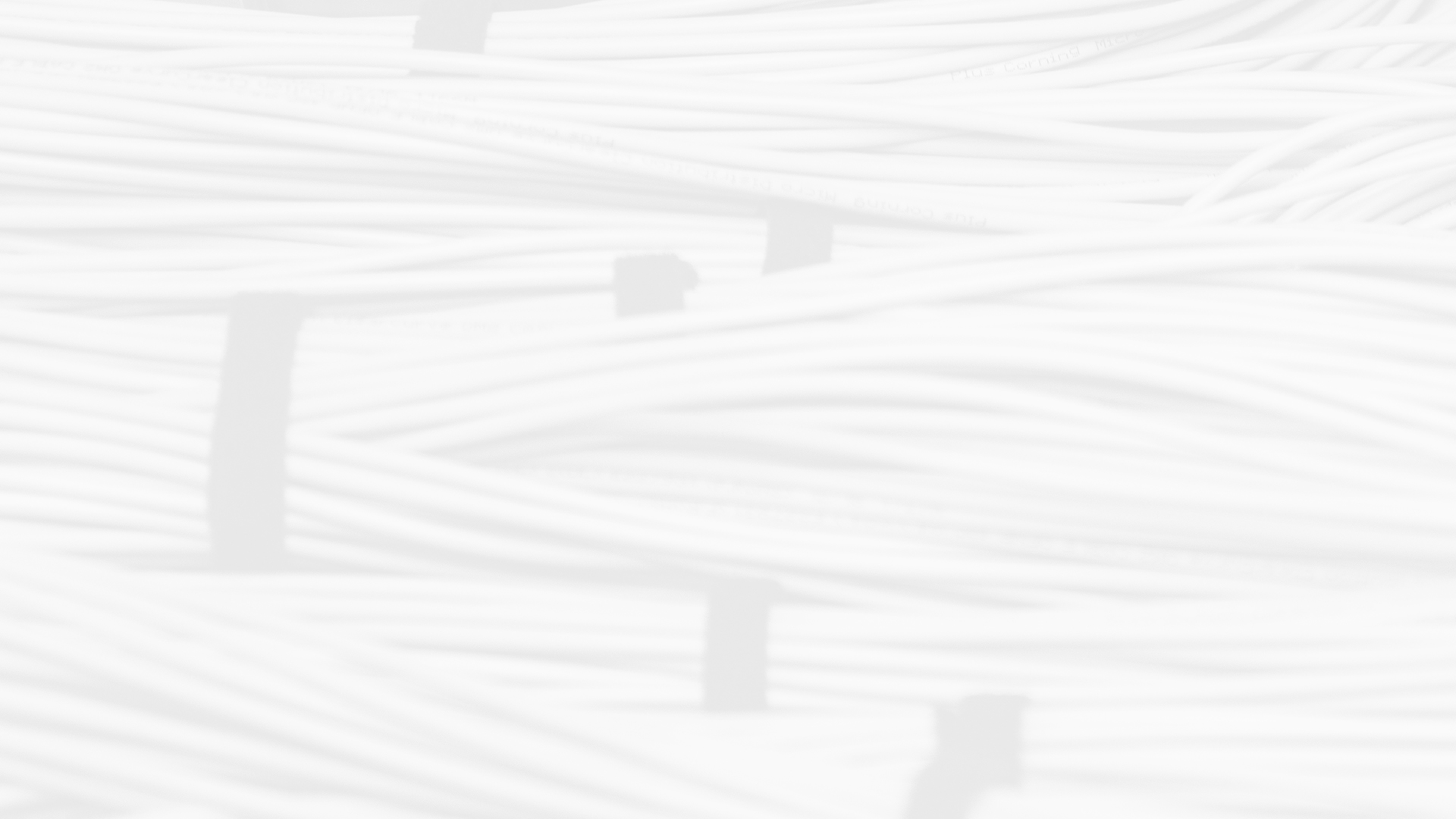 Performance Results
ATP+SBFP improves geomean performance by 16.2%, 11.1%, and 11.8% for the Qualcomm, SPEC, and Big Data workloads
ATP+SBFP outperforms the best already proposed TLB prefetcher by 8.7%, 3.4%, and 4.2% for the Qualcomm, SPEC, and Big Data workloads
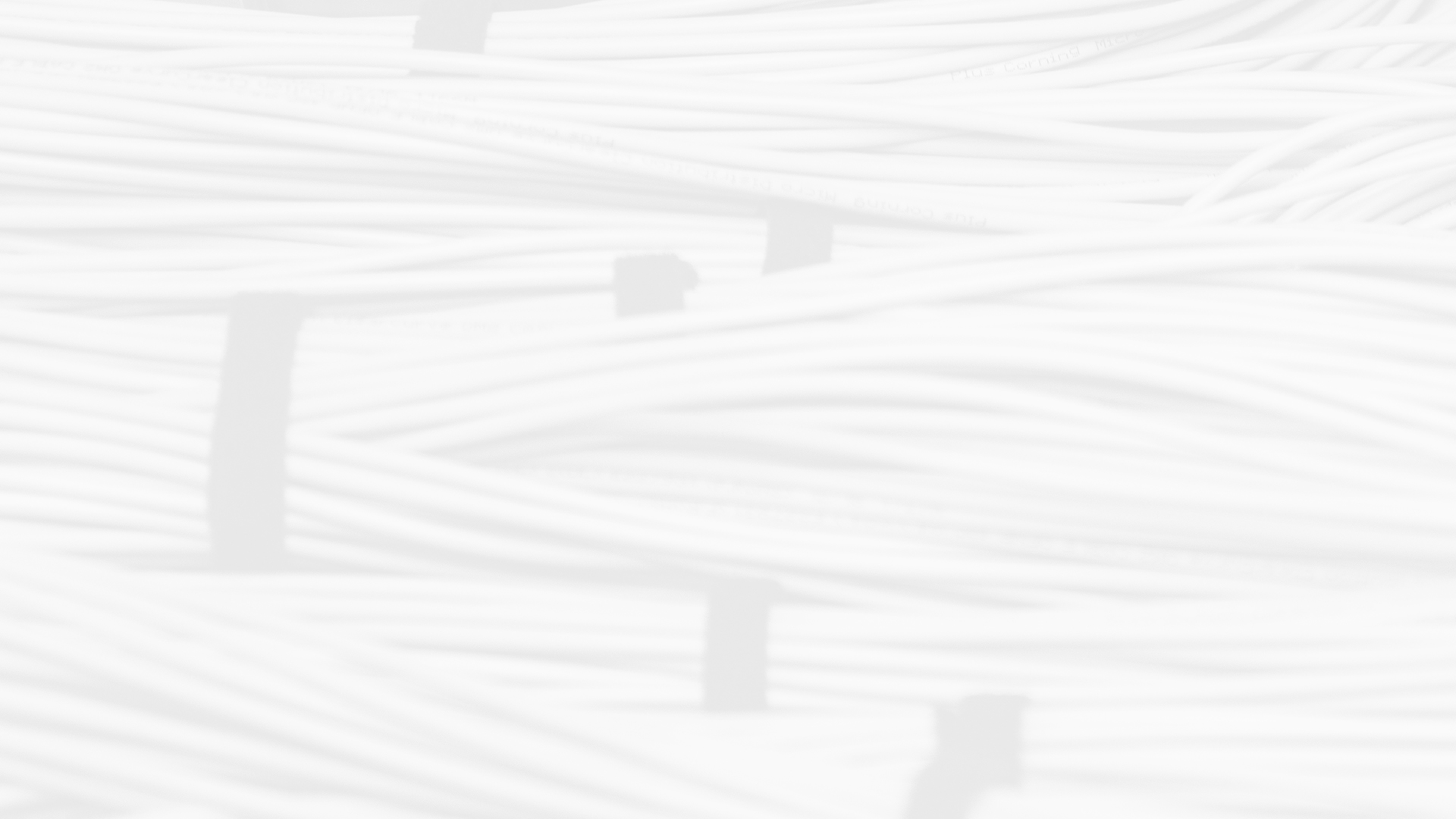 Page Walk Memory References
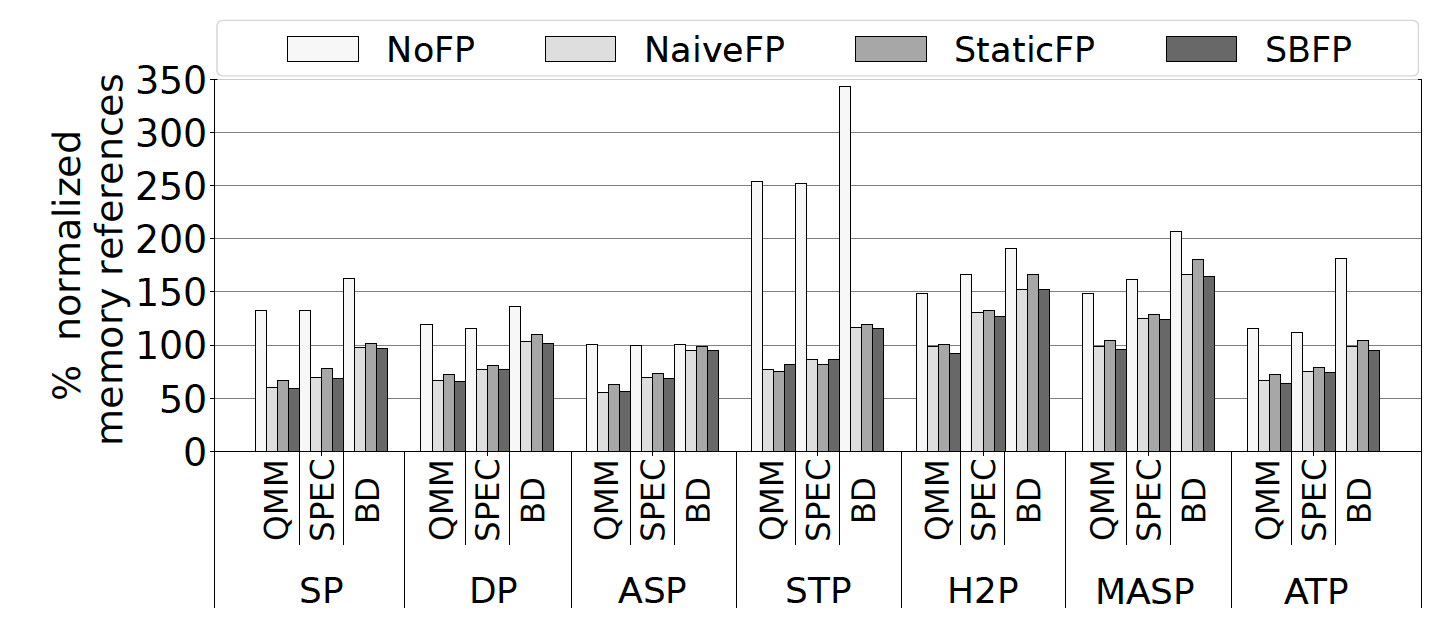 ‘page walk memory reference’ is a reference to the memory hierarchy (L1, L2, LLC, DRAM) due to a page walk
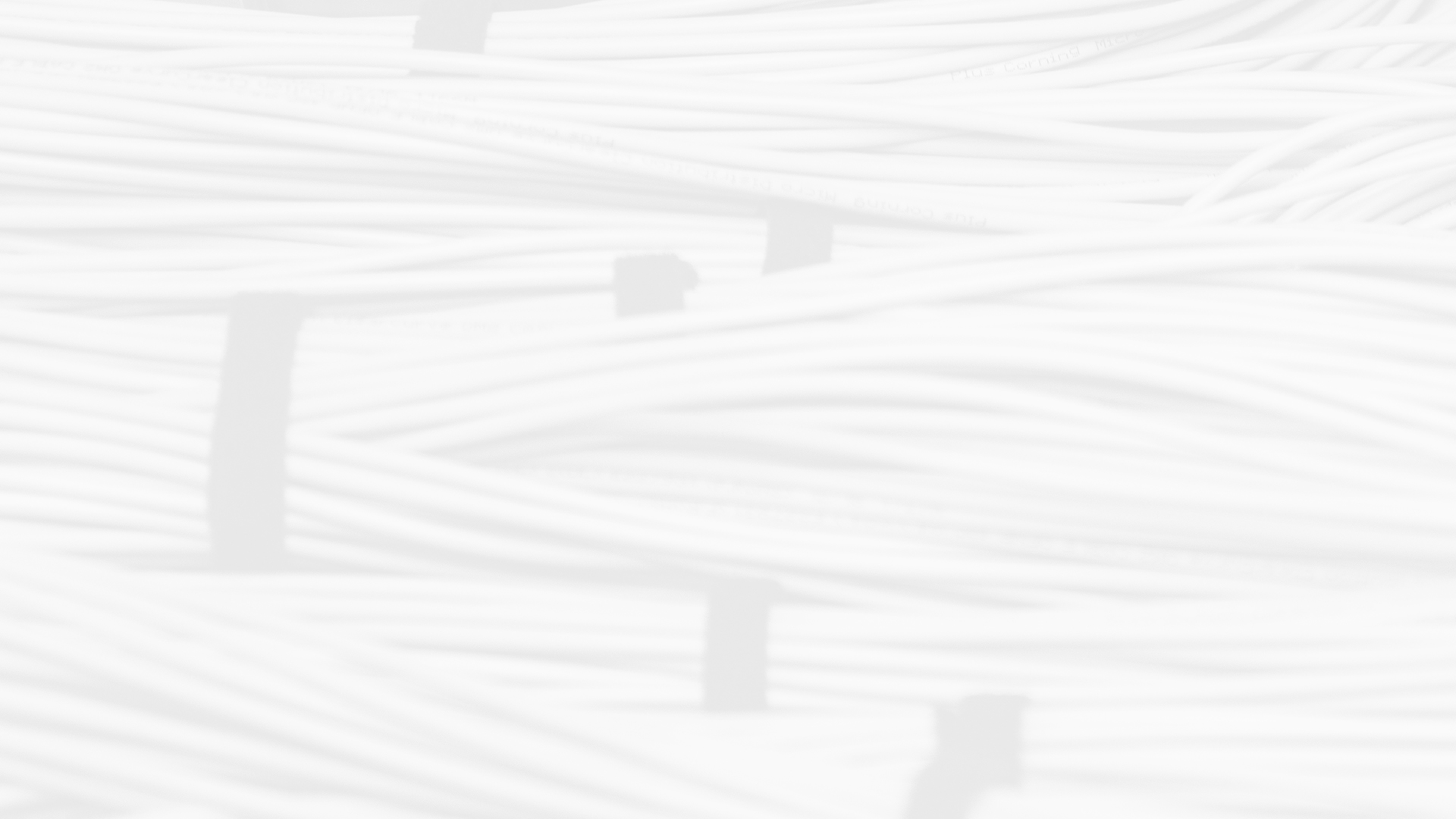 Page Walk Memory References
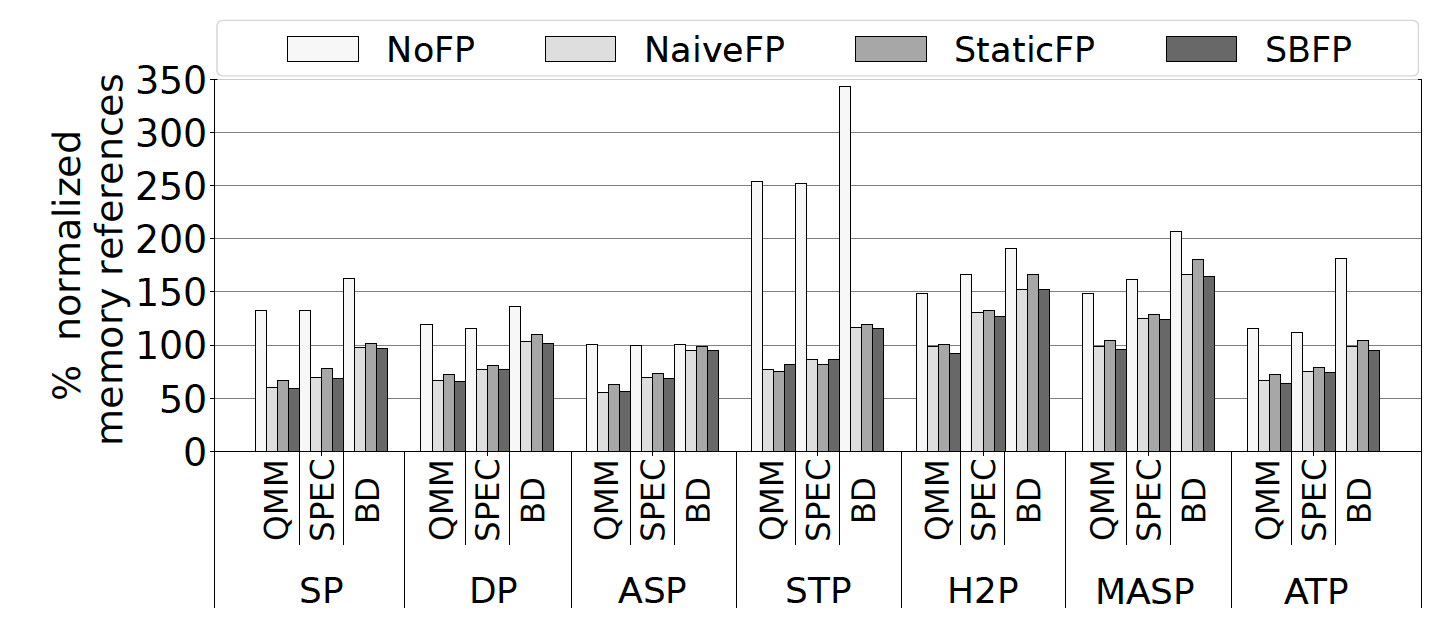 Large increase in page walk memory references when page table locality is not exploited (NoFP)
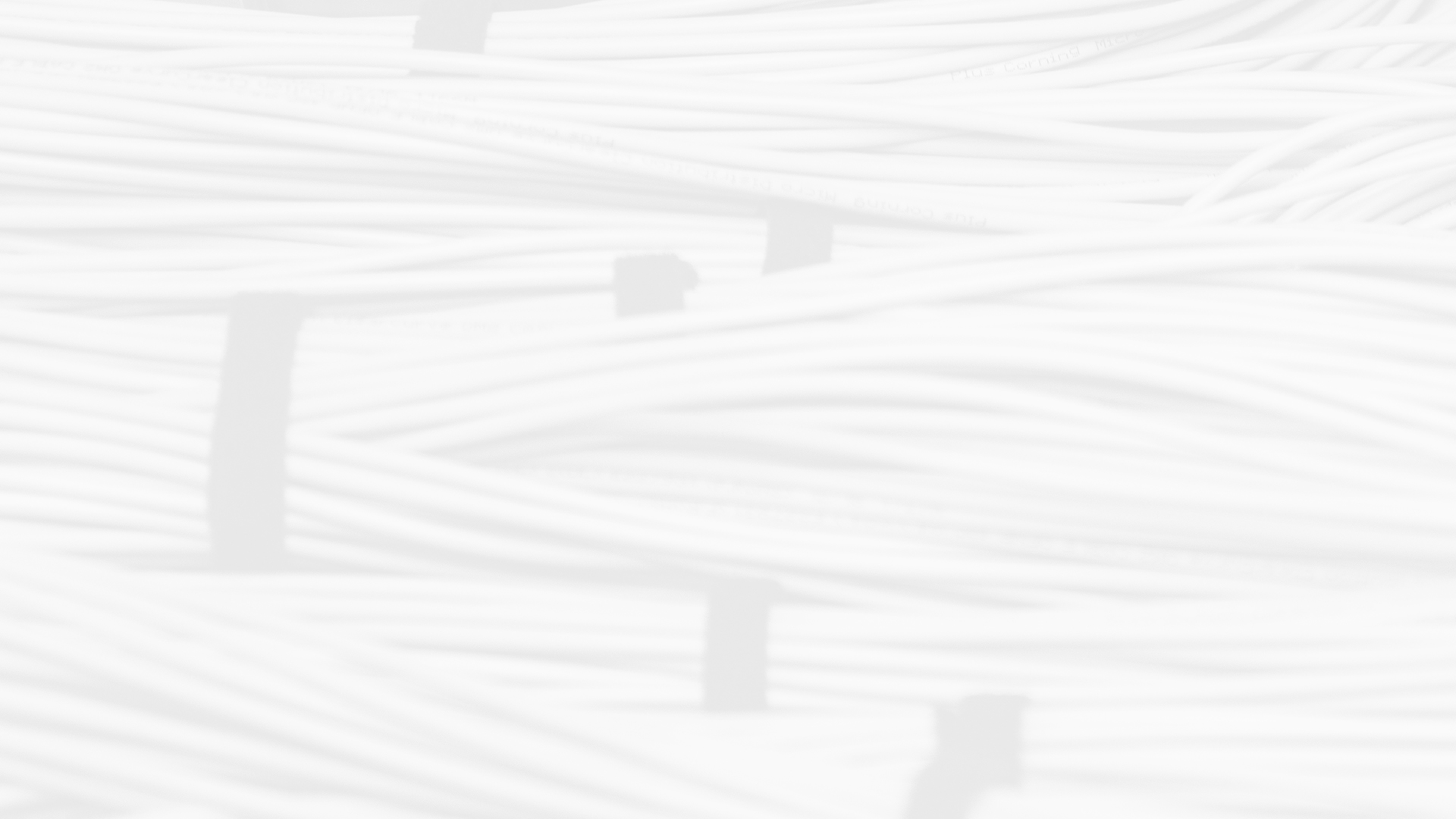 Page Walk Memory References
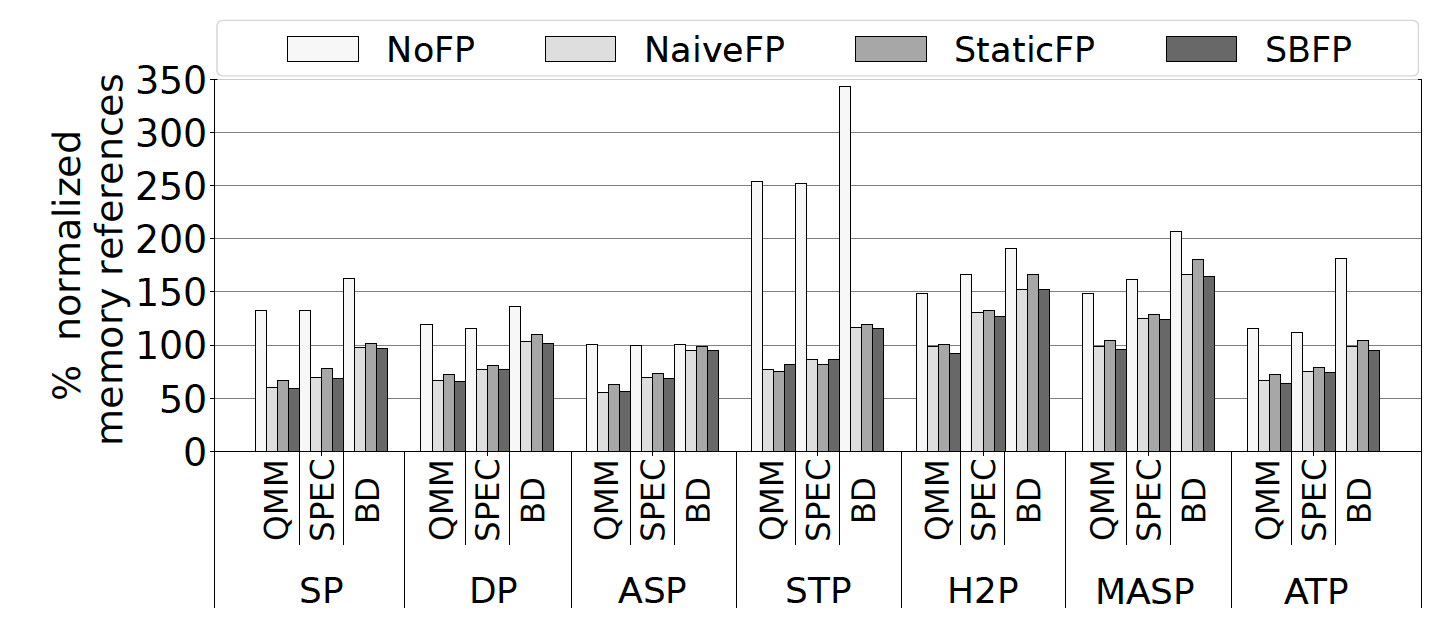 The scenarios that exploit page table locality (NaiveFP, StaticFP, SBFP) significantly reduce the page walk memory references
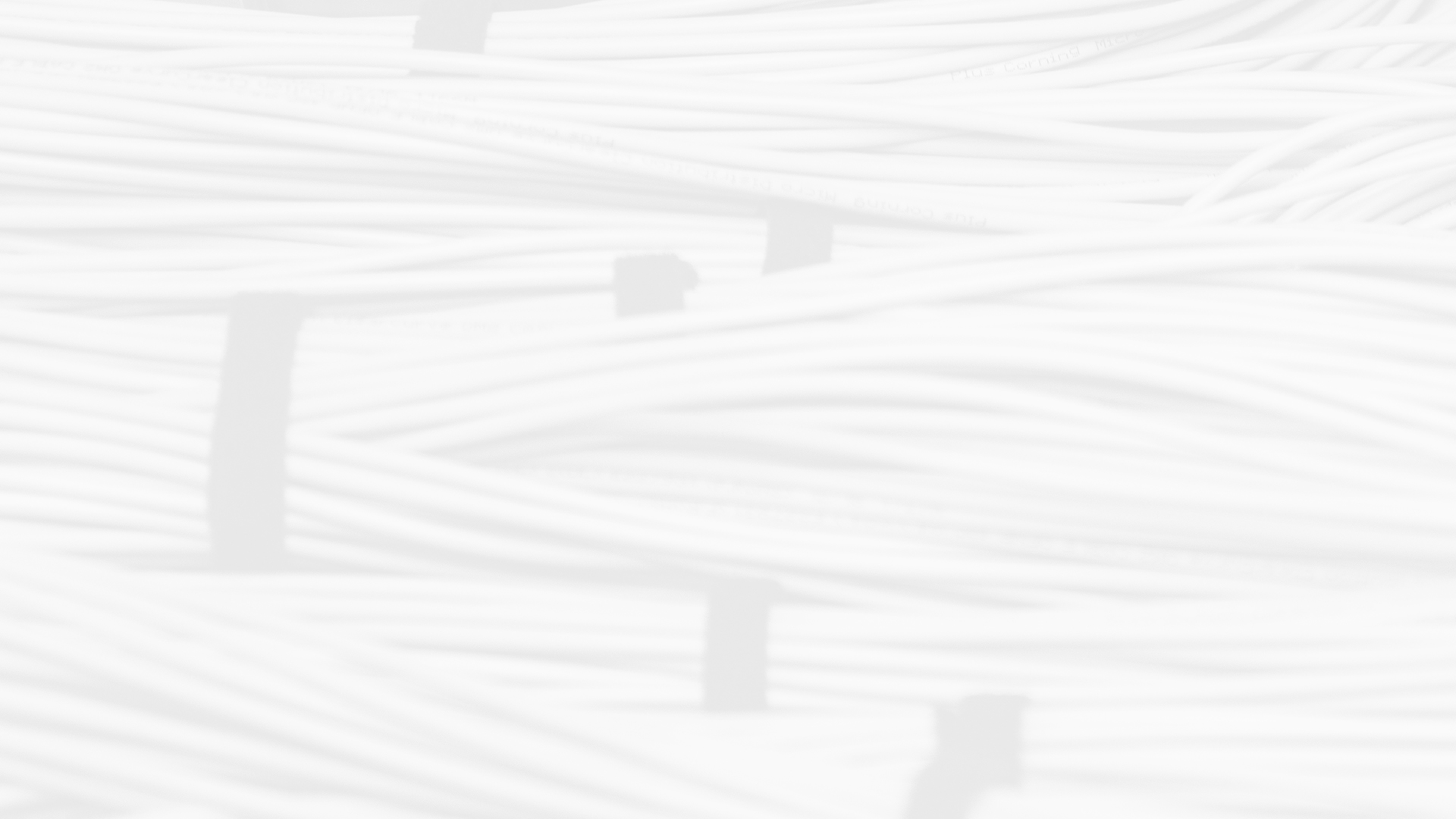 Page Walk Memory References
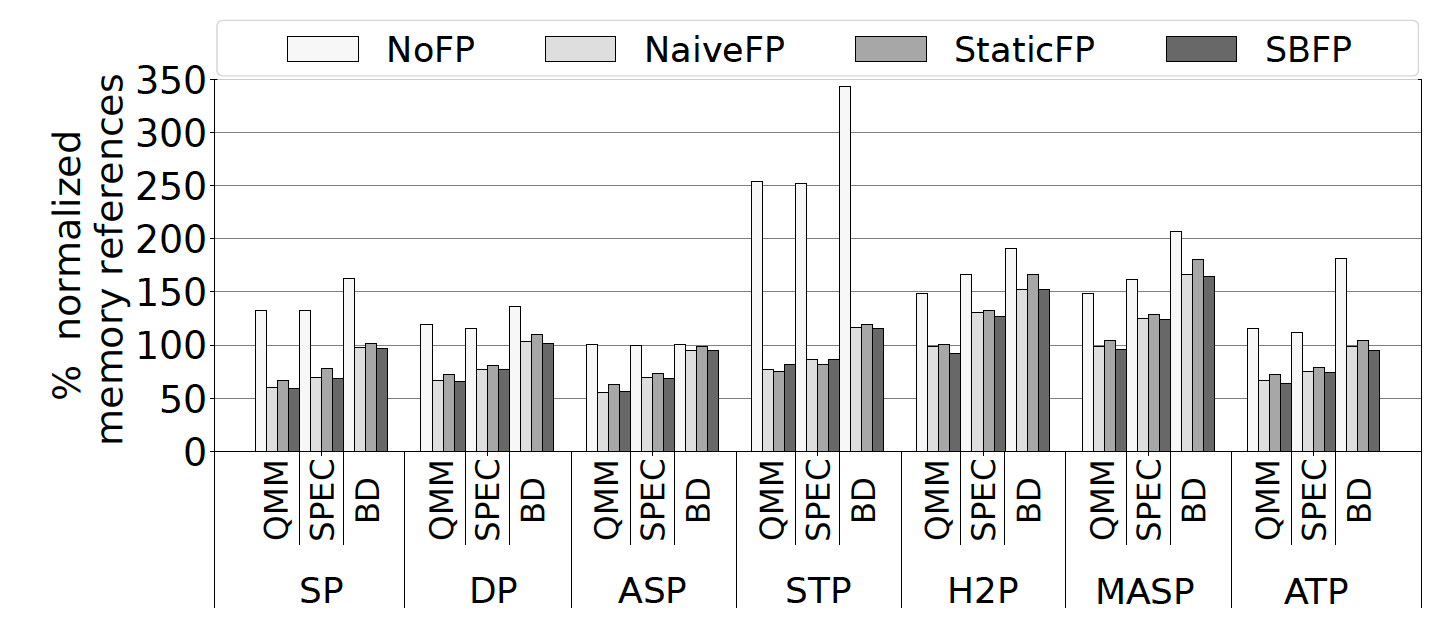 SBFP provides the highest reduction in page walk memory references across all evaluated TLB prefetchers
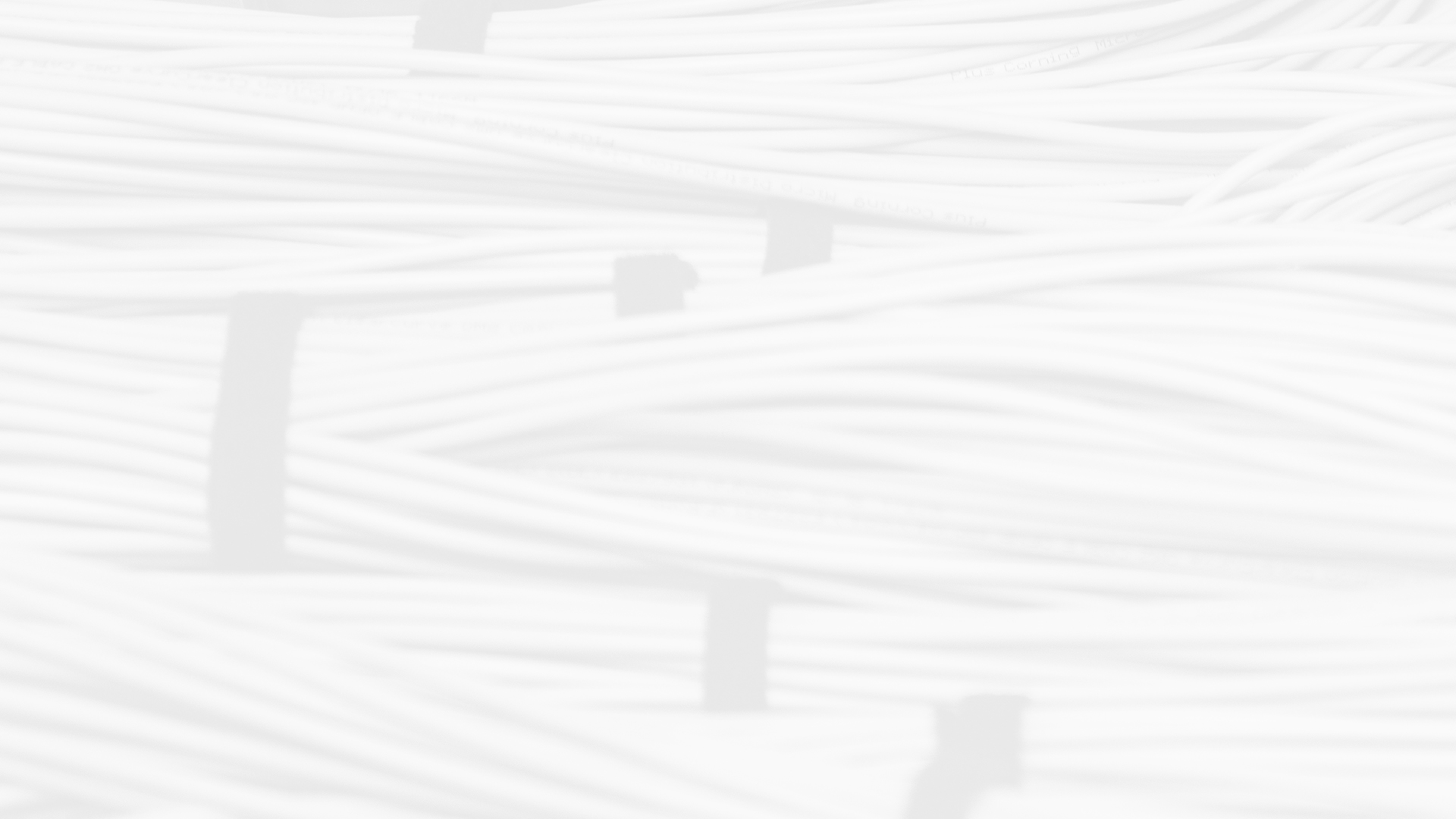 Page Walk Memory References
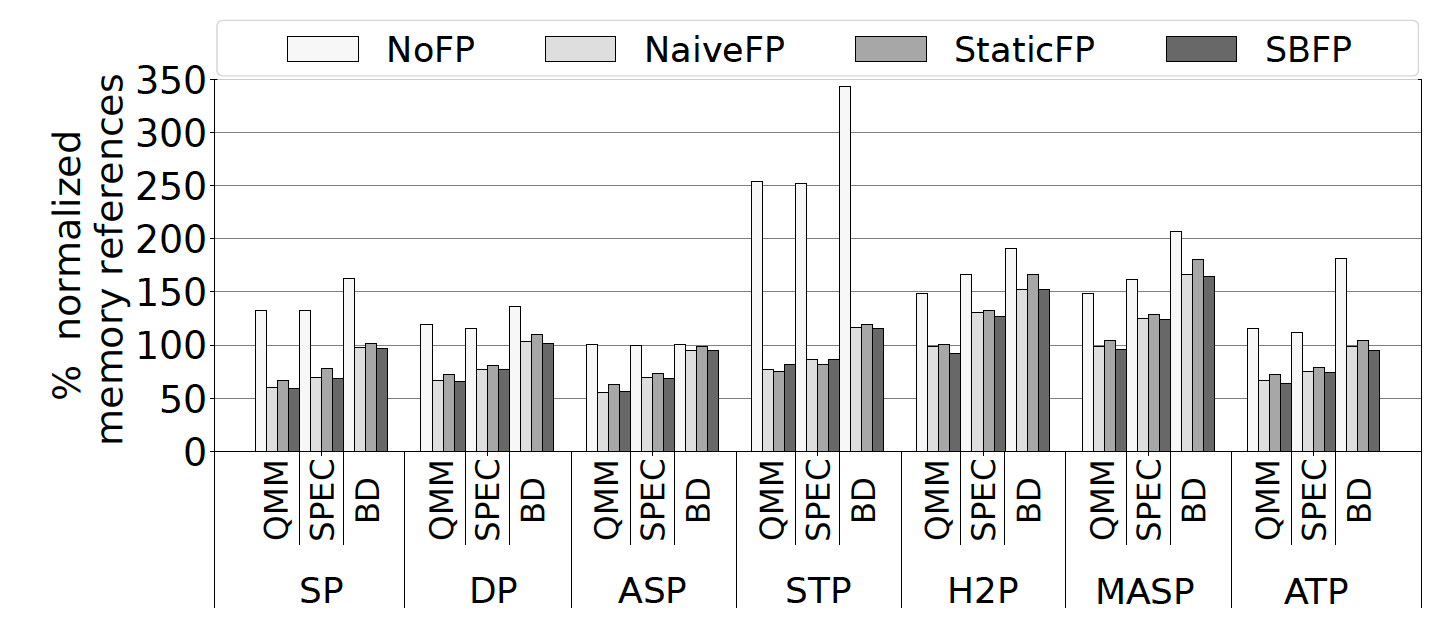 ATP combined with SBFP provides the overall highest reduction in page walk memory references
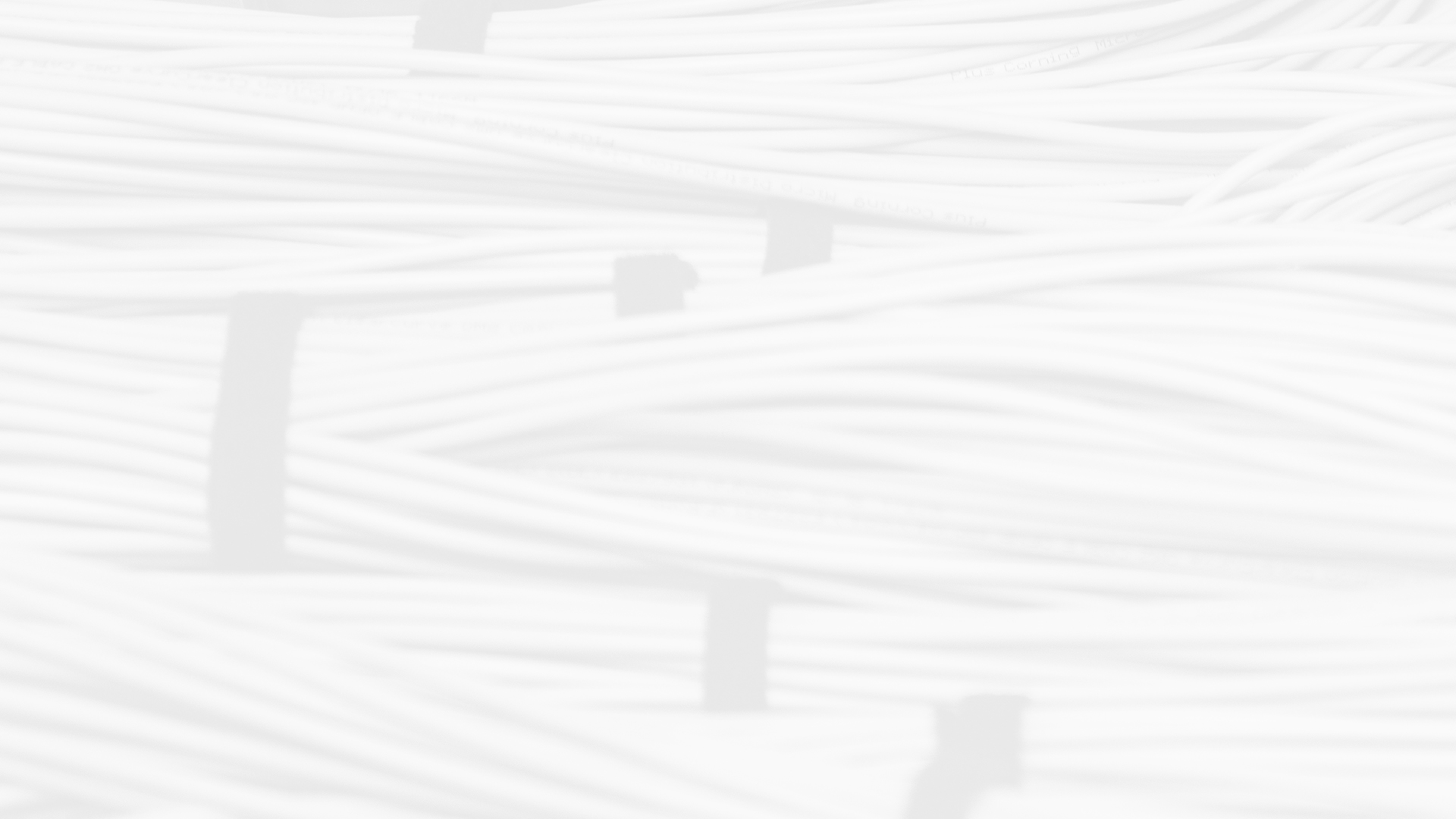 Page Walk Memory References
ATP+SBFP reduces the page walk memory references by 37%, 26%, and 5% for the Qualcomm, SPEC, and Big Data workloads, over a baseline without TLB prefetching
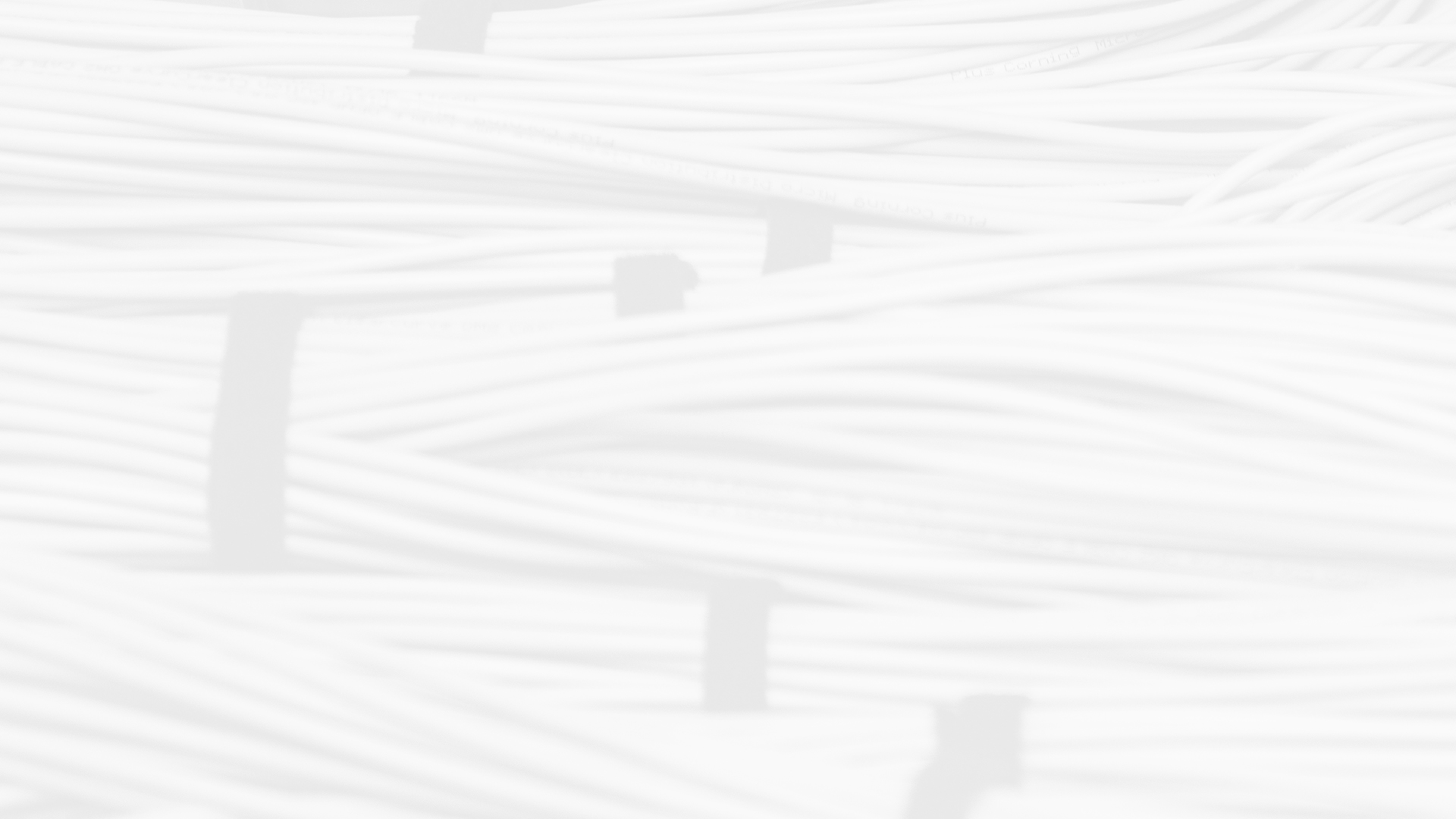 Storage Overhead
SBFP requires 0.31KB of storage
ATP requires 1.68KB of storage
ATP combined with SBFP requires 1.99KB of storage
ATP combined with SBFP outperforms the ISO-storage1 scenario by more than 9% across all the benchmark suites
1L2-TLB is augmented with additional entries to match the storage budget of ATP+SBFP
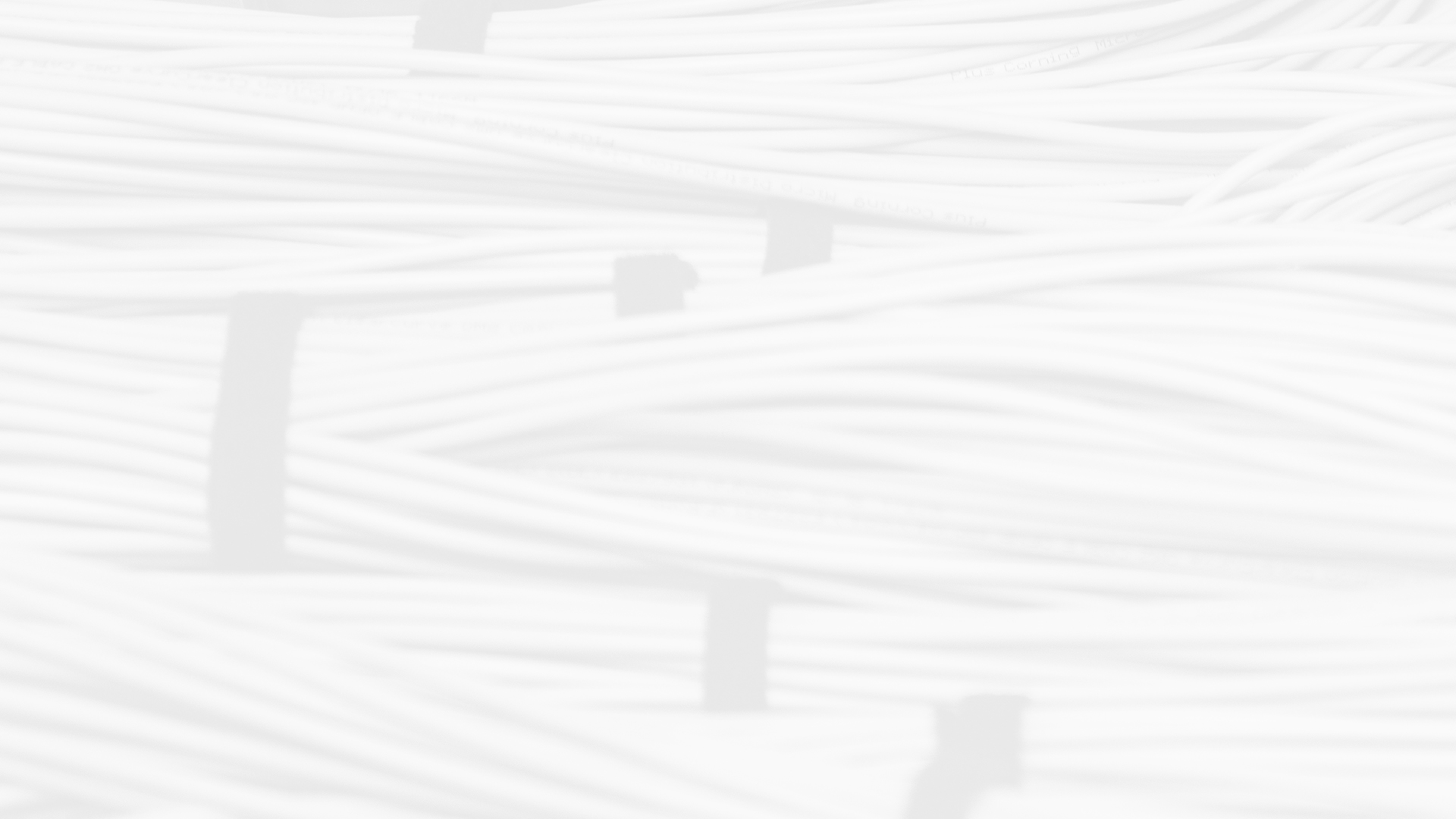 Additional Evaluation Results
Activation ratio of the constituent prefetchers of ATP
Portion of the PQ hits provided by ATP and SBFP
Performance improvement when 2MB pages are used
Dynamic energy consumption of address translation
Comparison with other approaches that improve TLB performance
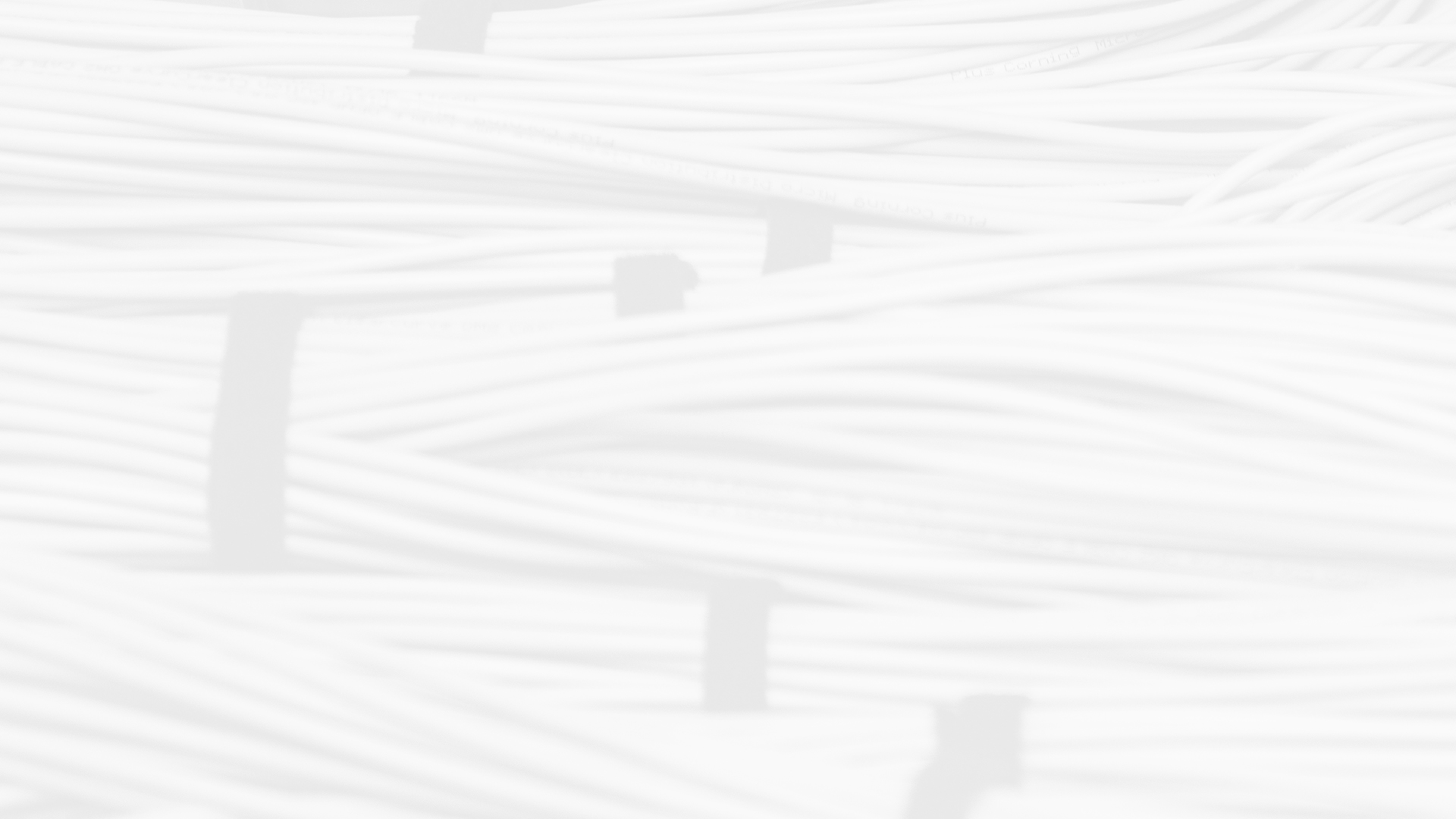 Conclusions
This work reduces the address translation overheads via TLB prefetching
microarchitectural technique | relies on the memory access patterns | not disruptive
Our proposal
Sampling-based Free TLB Prefetching (SBFP)
Exploit page table locality to enhance the performance of prior and novel TLB prefetchers
Agile TLB Prefetcher (ATP)
Composite TLB prefetcher that combines three low-cost TLB prefetchers and disables prefetching when the TLB miss stream is irregular
Combining ATP with SBFP improves geomean performance by more than 10% across different benchmark suites and reduces most of the page walk references to the memory hierarchy
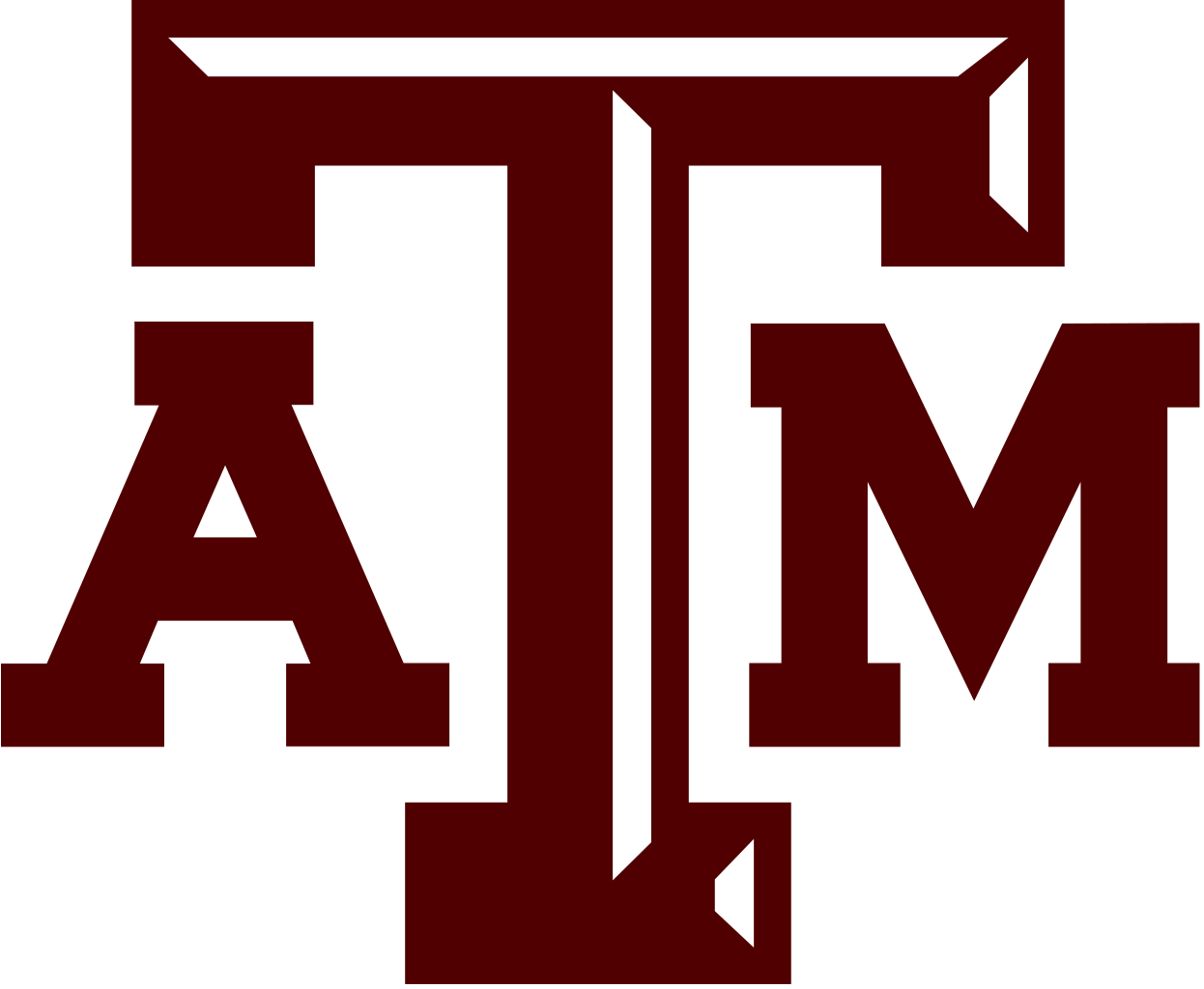 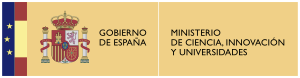 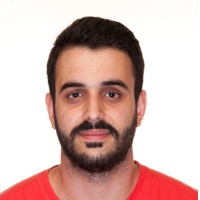 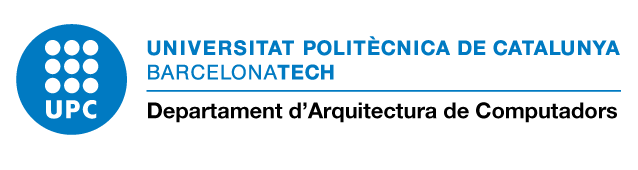 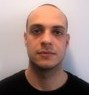 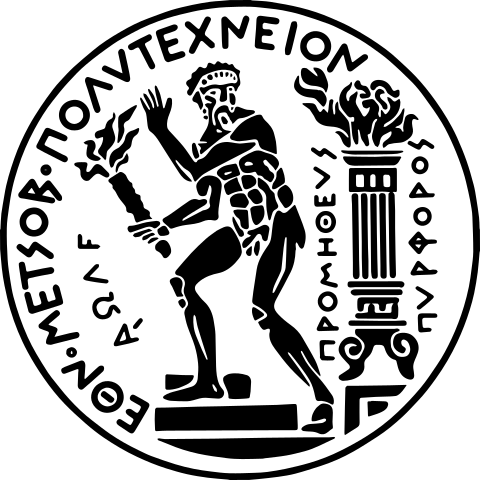 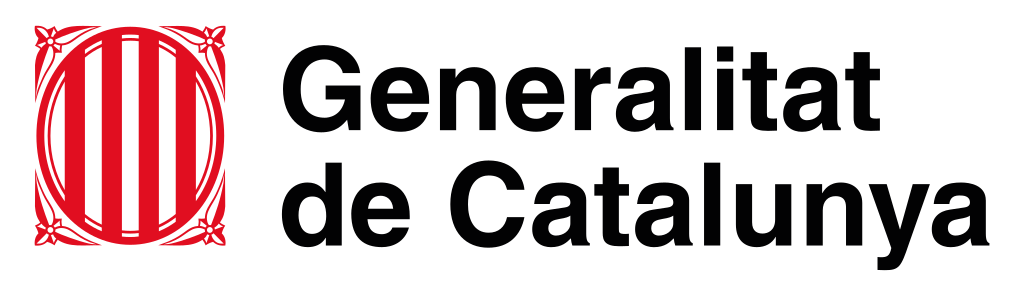 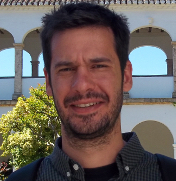 Thank you!
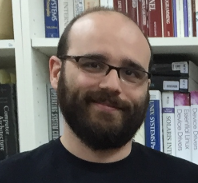 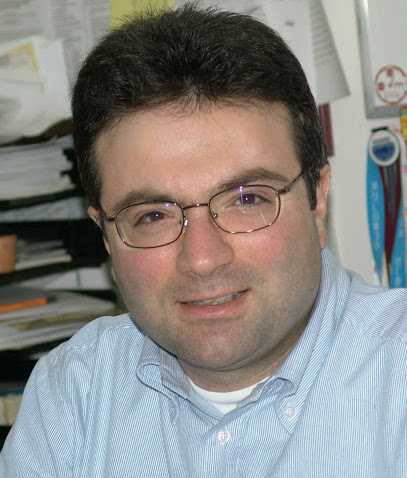 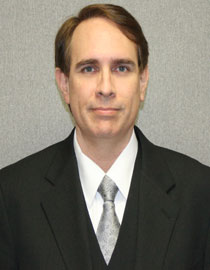 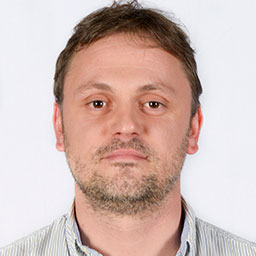 georgios.vavouliotis@bsc.es